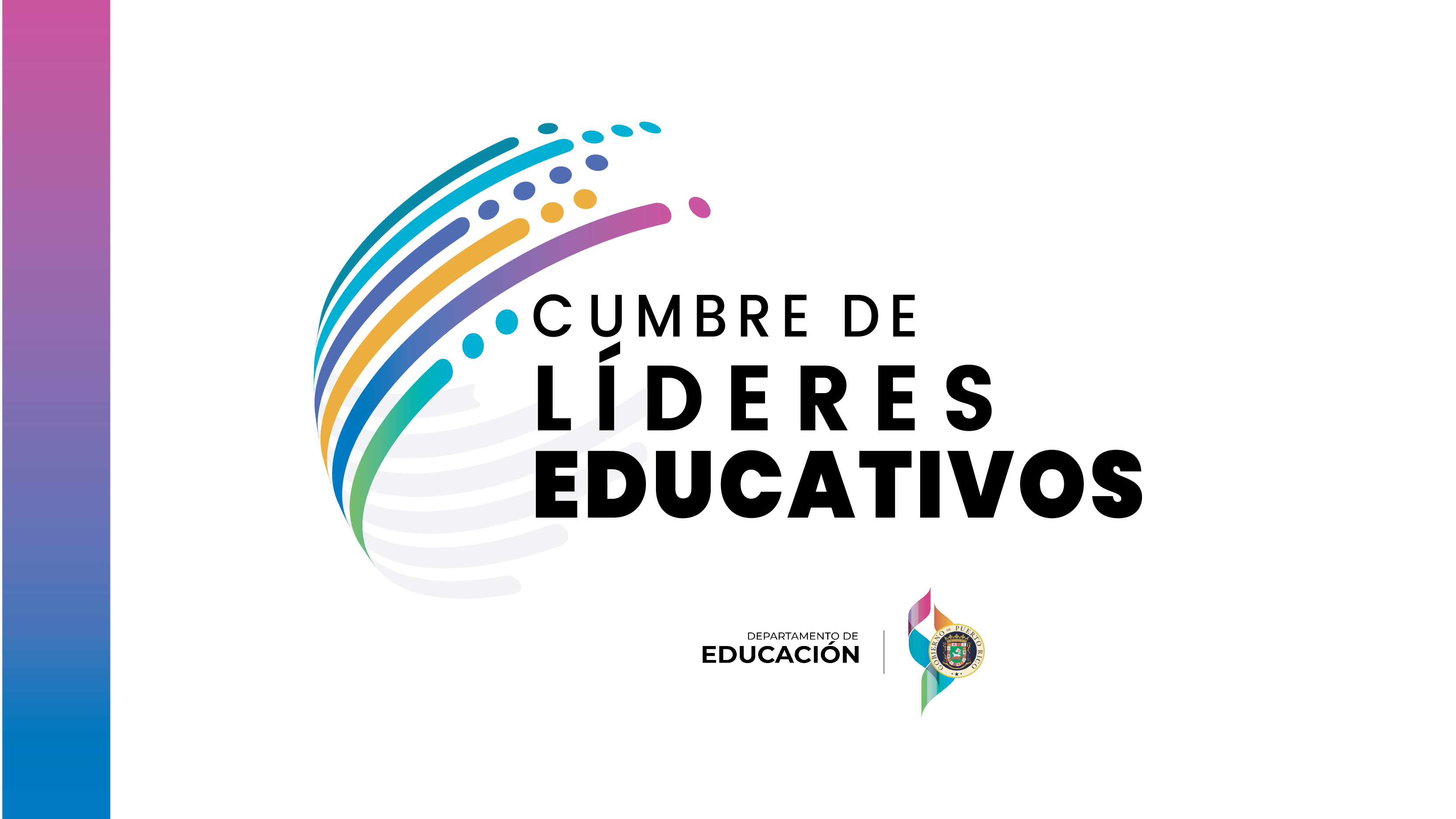 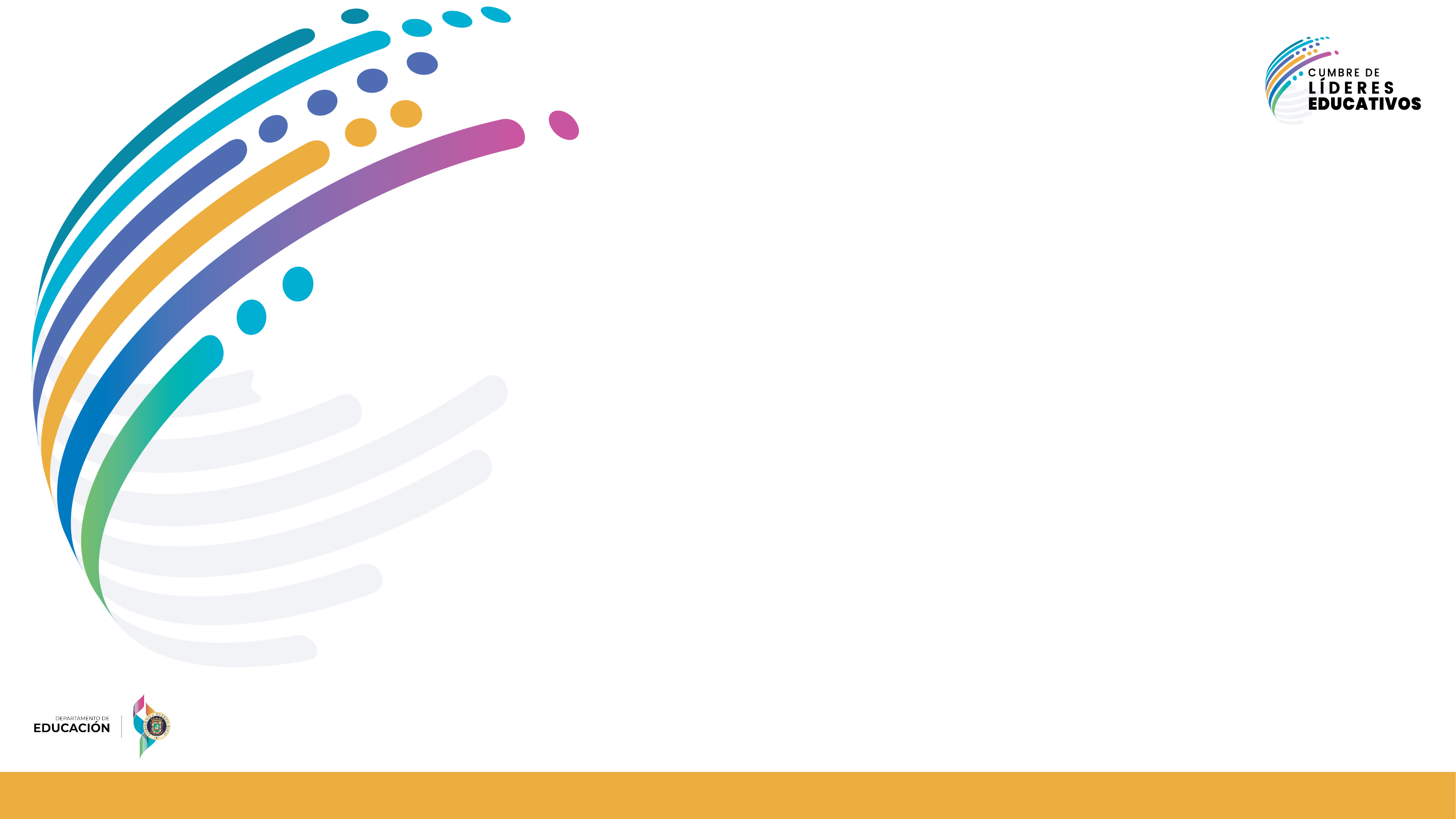 Sistema Informático de Comedores Escolares  SICE
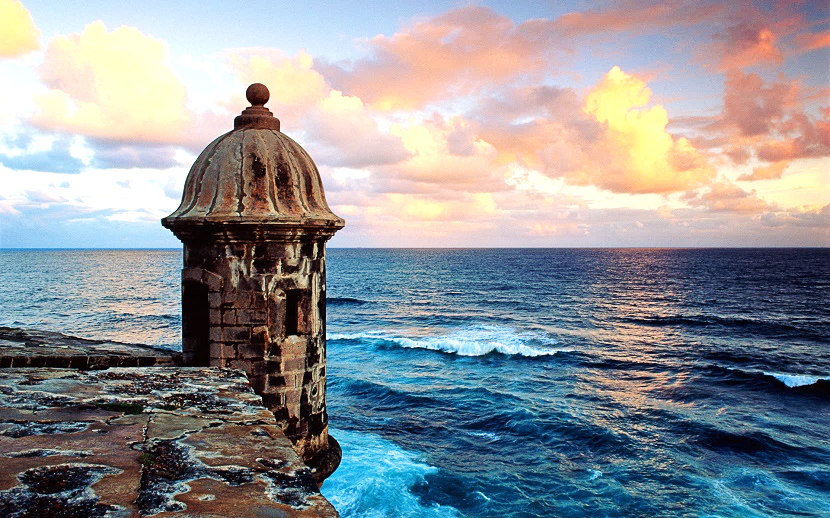 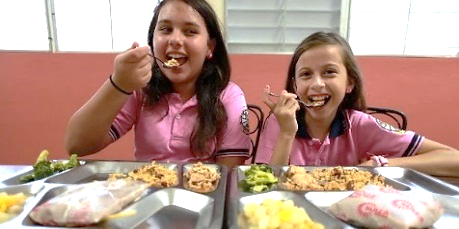 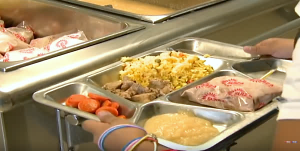 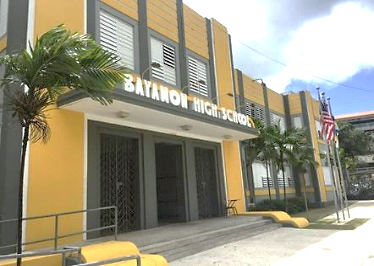 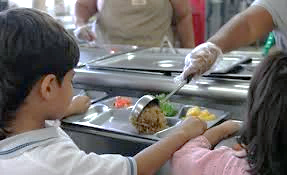 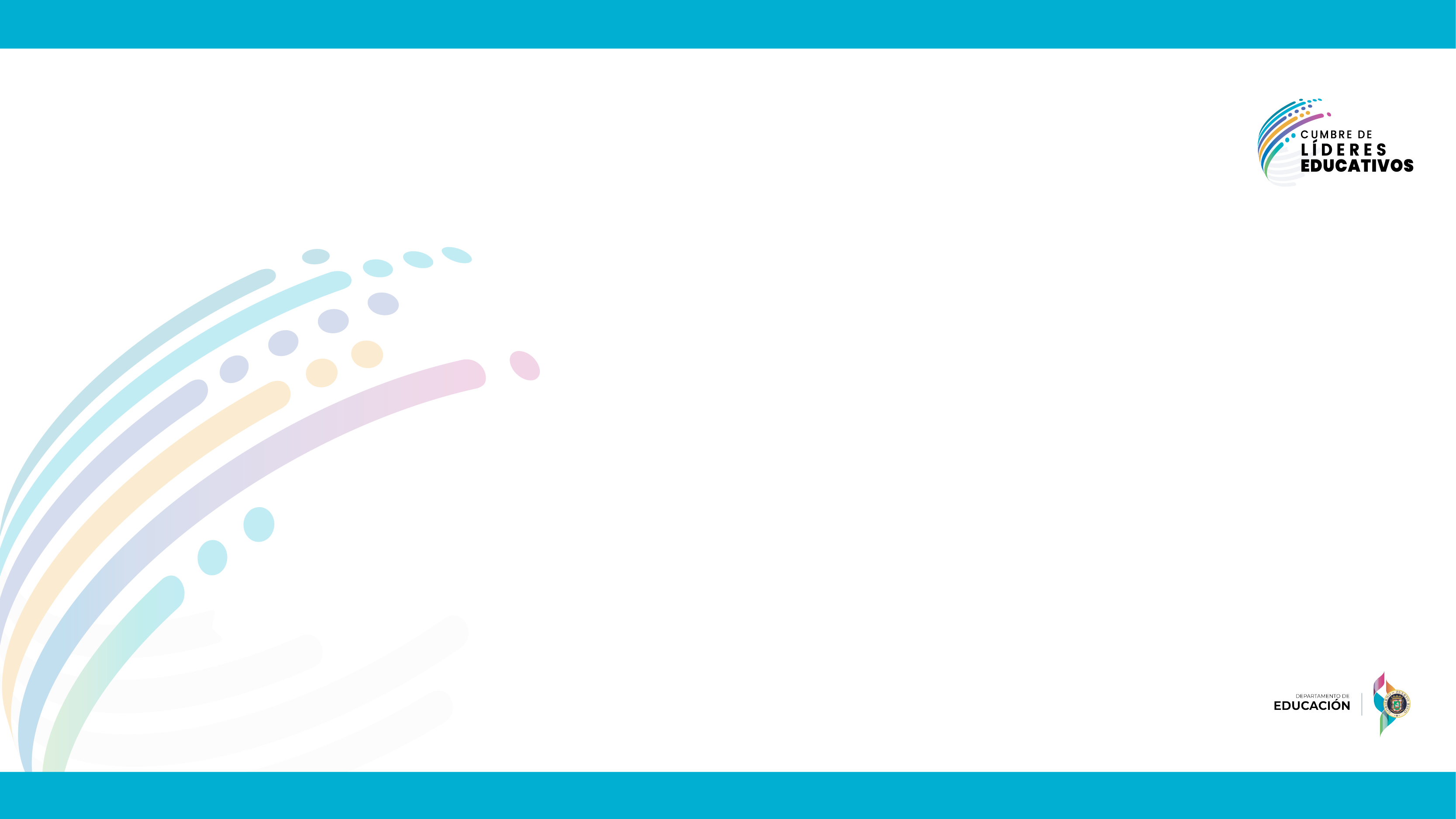 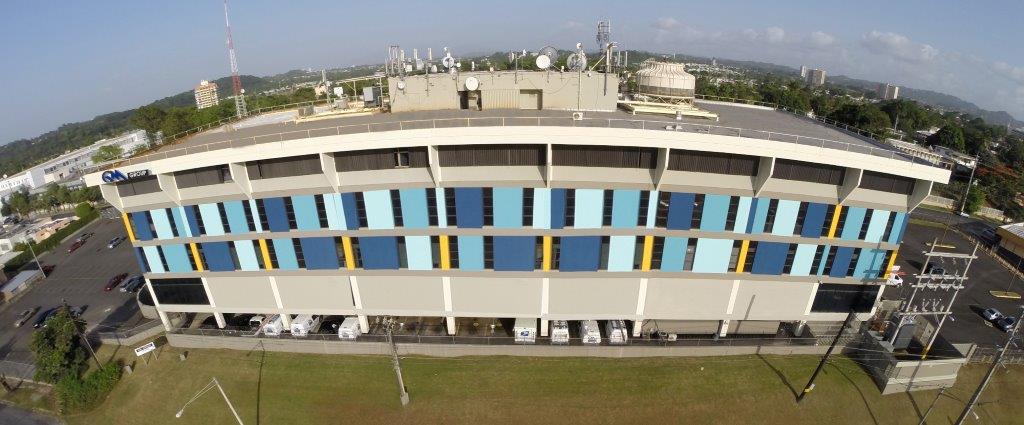 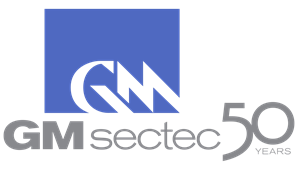 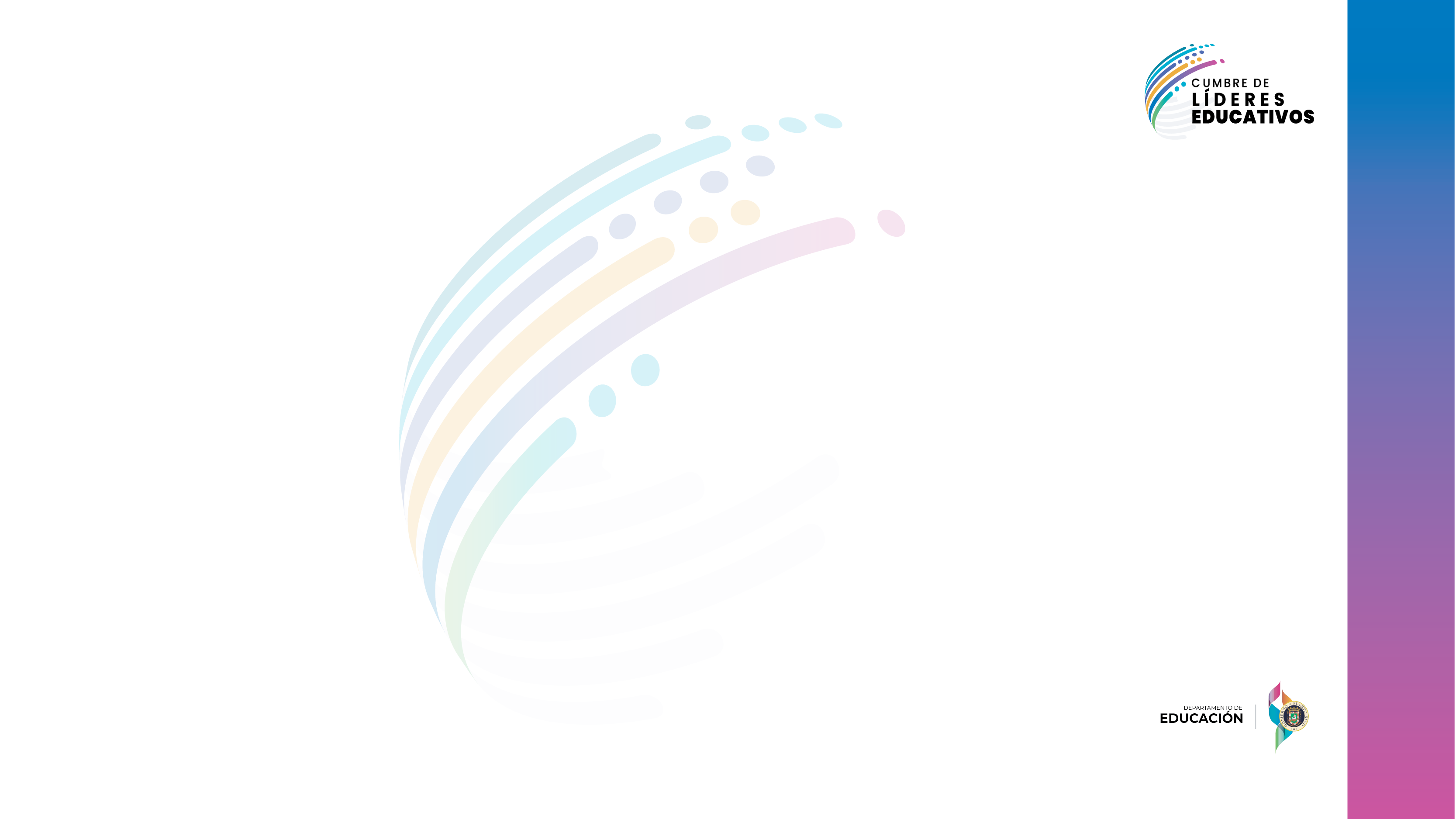 Nuestro Equipo
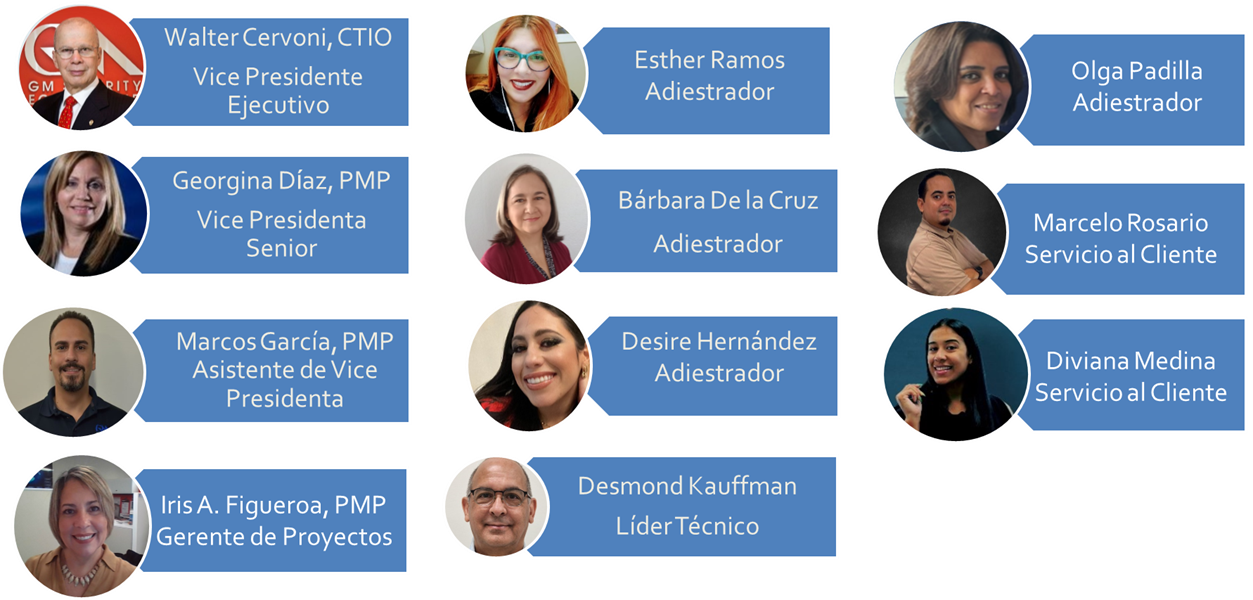 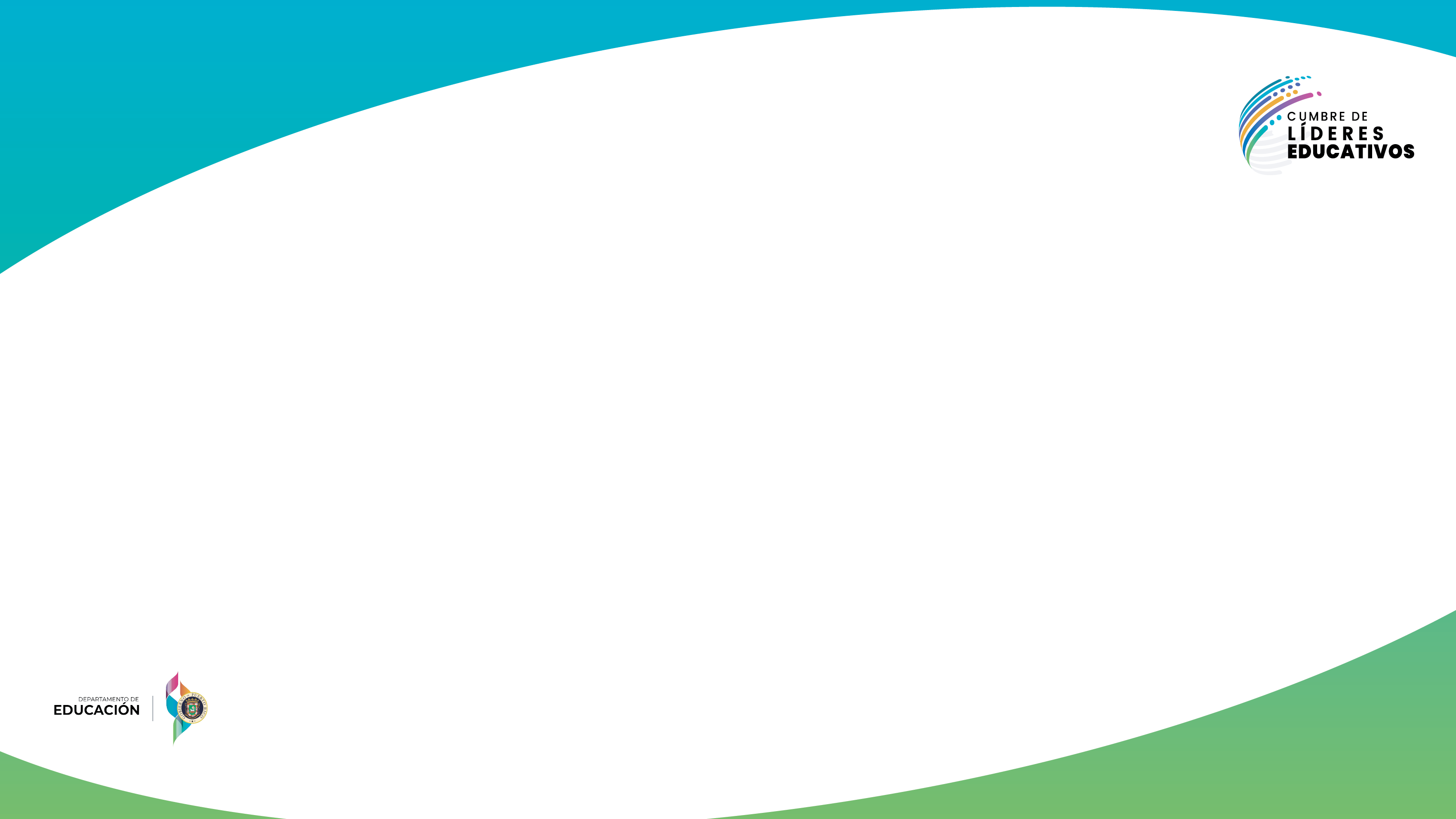 Alcance del Proyecto
Implementación de un programa de nutrición escolar integrado para la gestión operativa de los programas de nutrición y alimentos de la Autoridad a Escolar  de Alimentos del Departamento de Educación de Puerto Rico

Establecer sistemas  para  el cumplimiento de AEA con la política del gobierno federal y local.
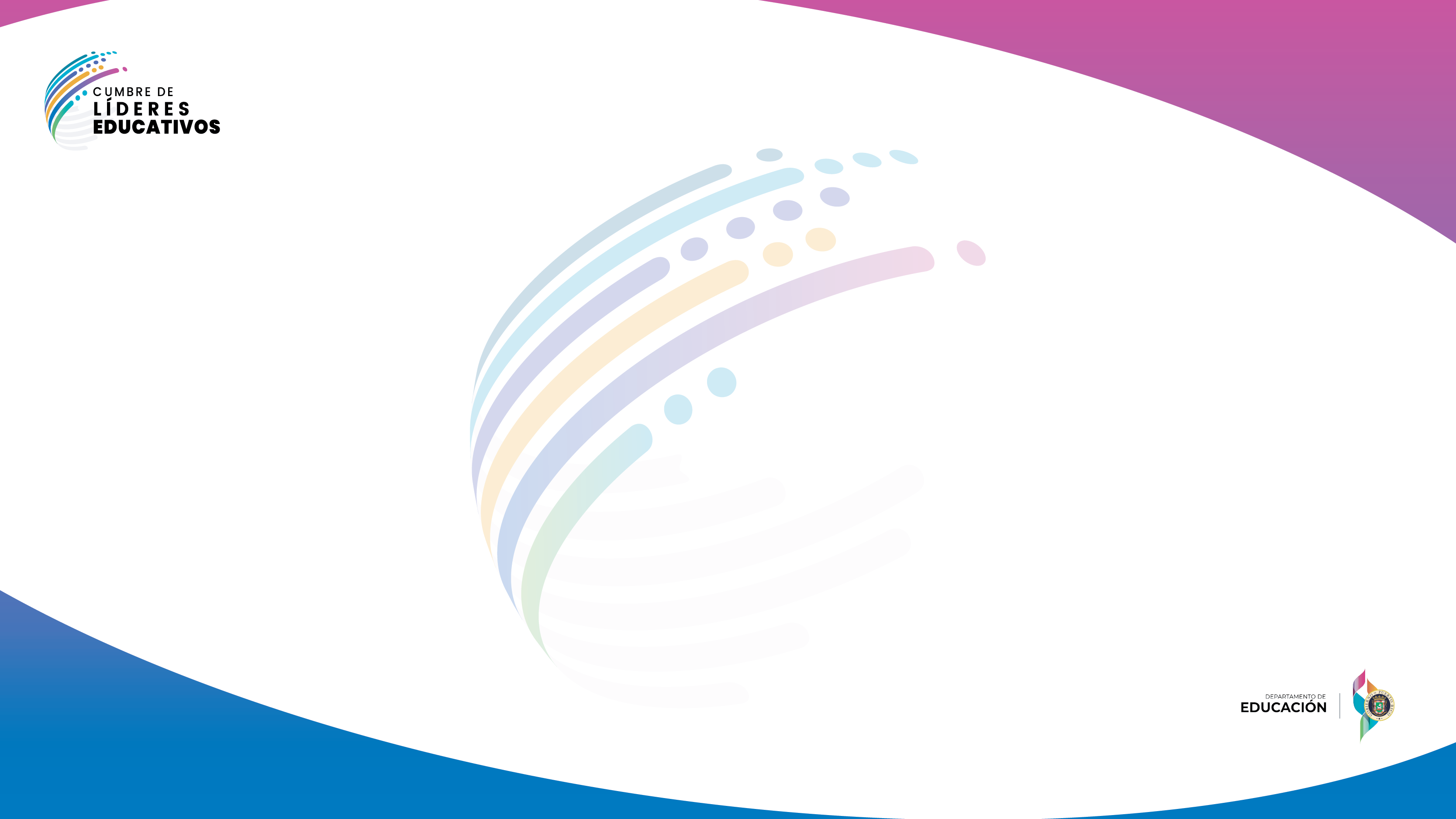 ¿Quiénes son los Interesados de SICE?
Departamento
De Educacion
Agencia 
Estatal
Autoridad 
Escolar de 
Alimentos
Haciendo un manejo adecuado de las expectativas de todos los involucrados aumentará las probabilidades del  éxito del proyecto.
Los interesados pueden verse afectados por lo cambios como resultado de la ejecución del proyecto o de su conclusión.
SICE
Suplidores
USDA
GM Sectec
Participantes
OSIADT
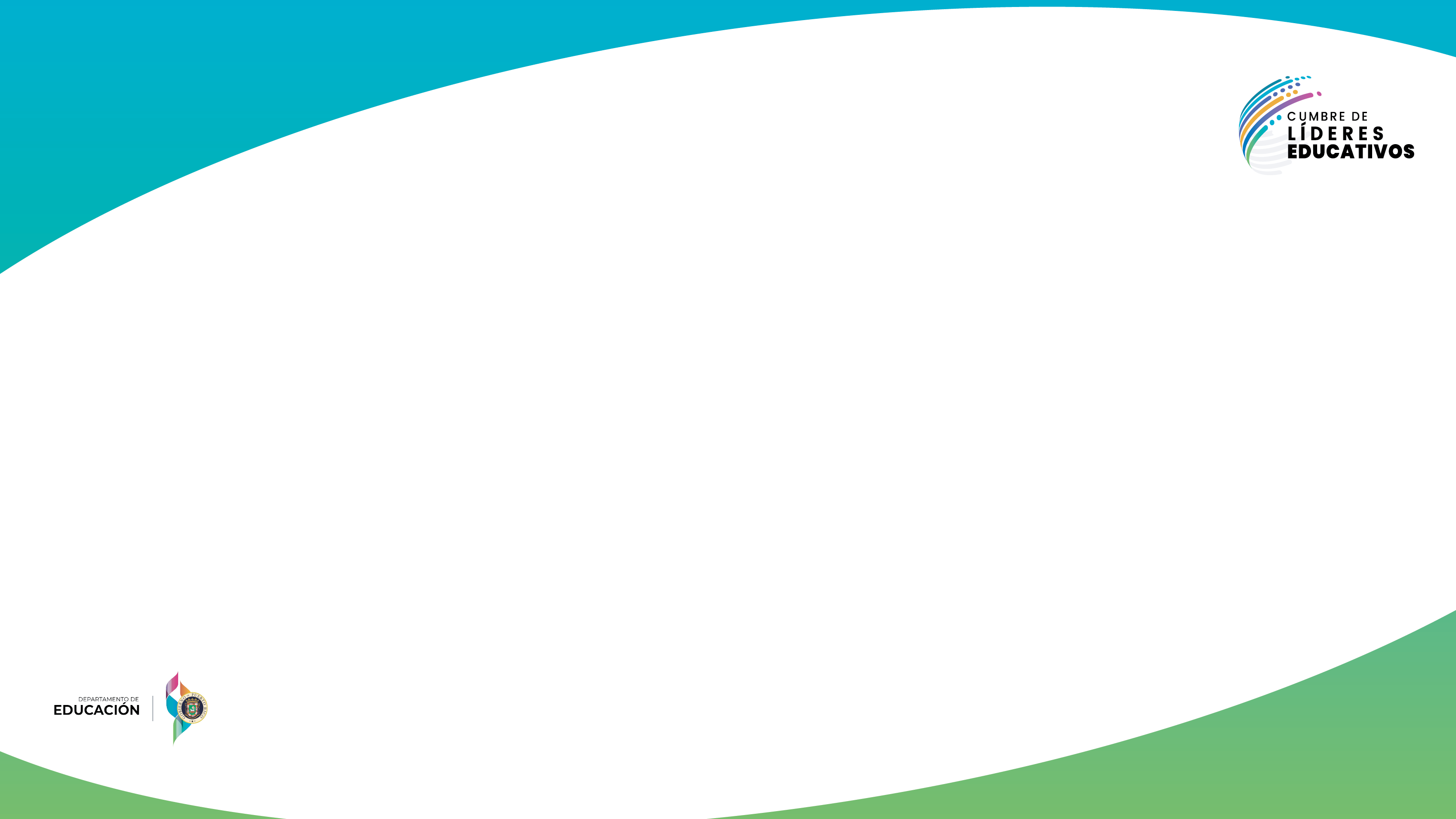 Características de la Solución
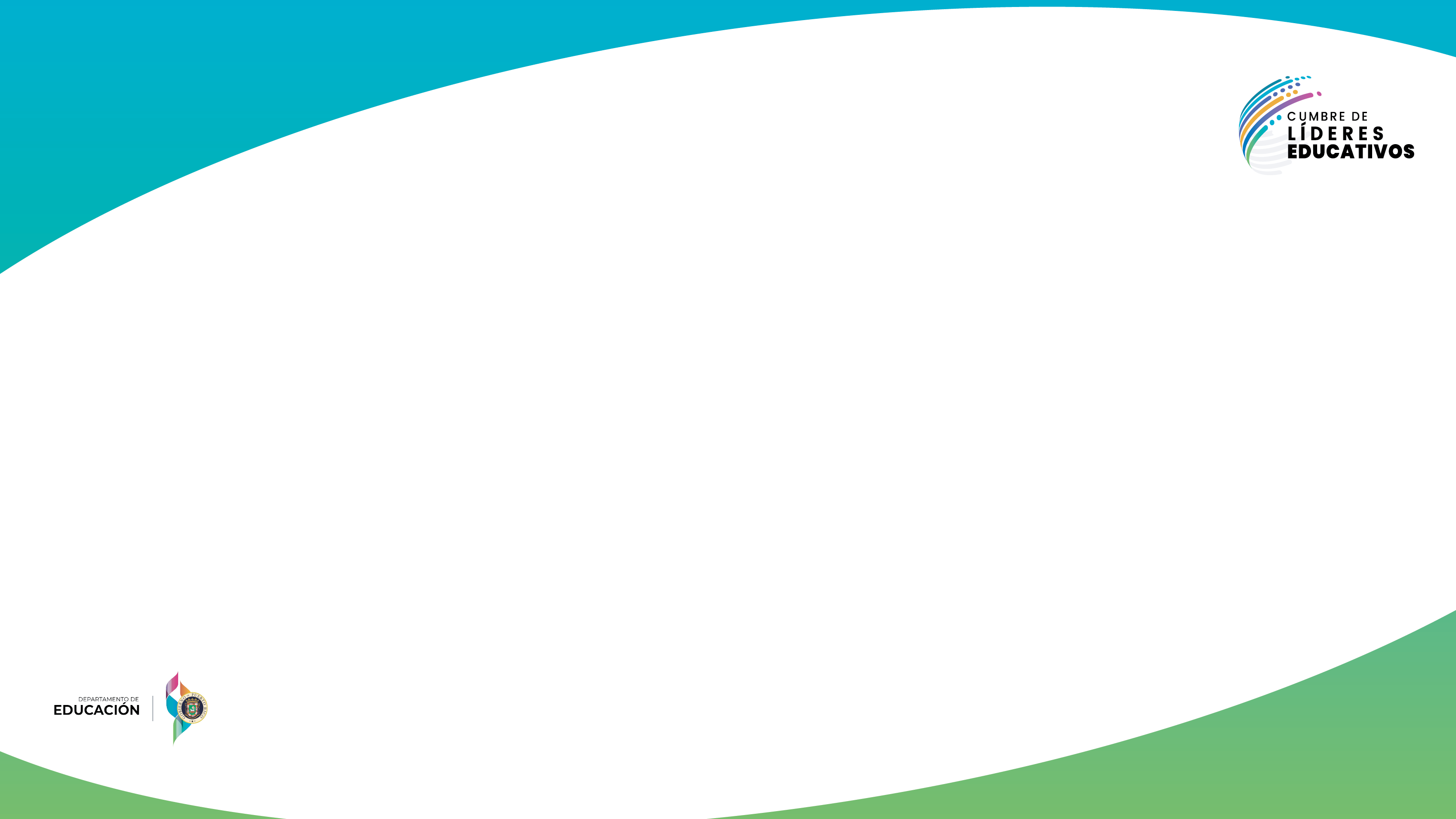 Proveedor de la Solución
Placeholder
Placeholder
Desarrolladores especializados  en  soluciones para escuelas
This is a sample text. Insert your desired text here.
95% de retención de clientes  desde 1998
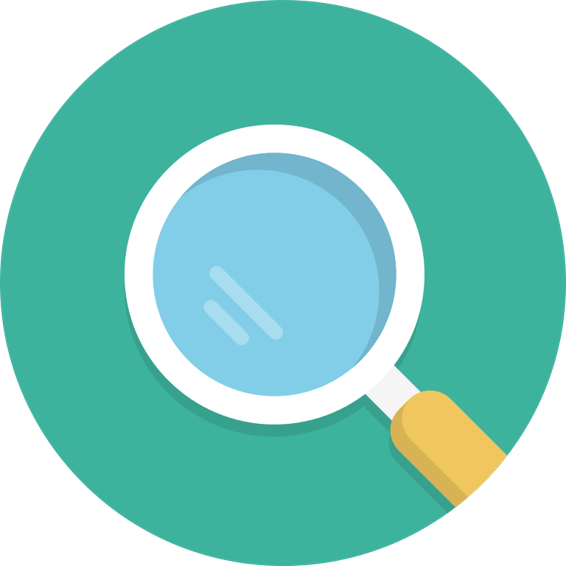 30 años de experiencia en la industria
Aplicaciones son utilizadas en 54,000 escuelas en E.U.
Heartland MCS School Solution  7,000 Distritos + escuelas en E.U.
Placeholder
Utilizado en 4 de 6 distritos más grandes 
(NYC, LA, Broward, Las Vegas)
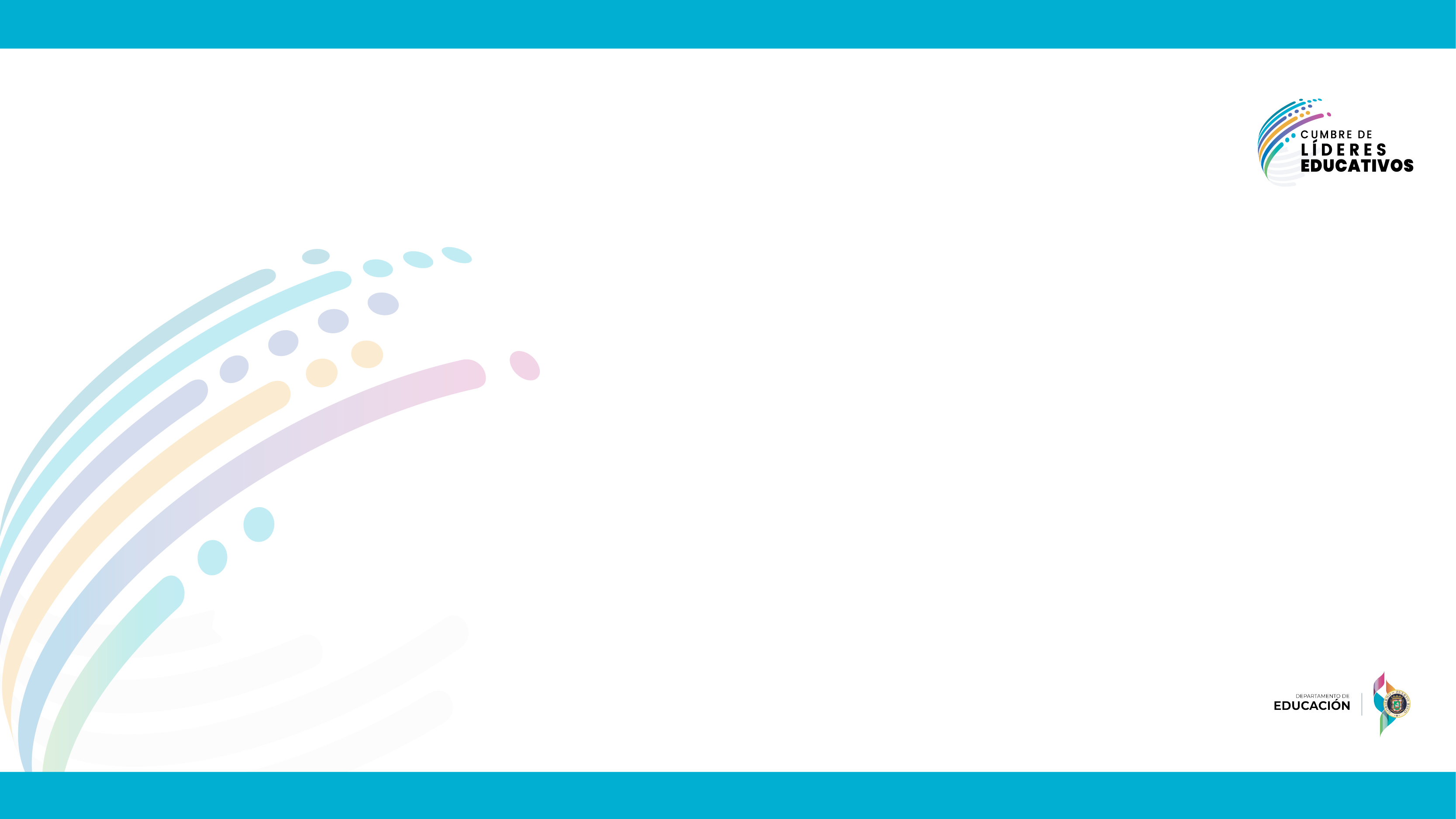 Beneficios Programáticos
Cubre todos  los  segmentos del proceso , llegando hasta el inventario del Comedor Escolar
Acceso a la información
Uniformidad en los procesos
 Respuestas basadas en data empírica
Prontitud en las respuestas
Menor dependencia del sistema manual
Minimiza errores de entrada  de data manual
Acelera el tiempo de entrega  desde el comedor a las regiones y al sistema central
Conservación de data histórica
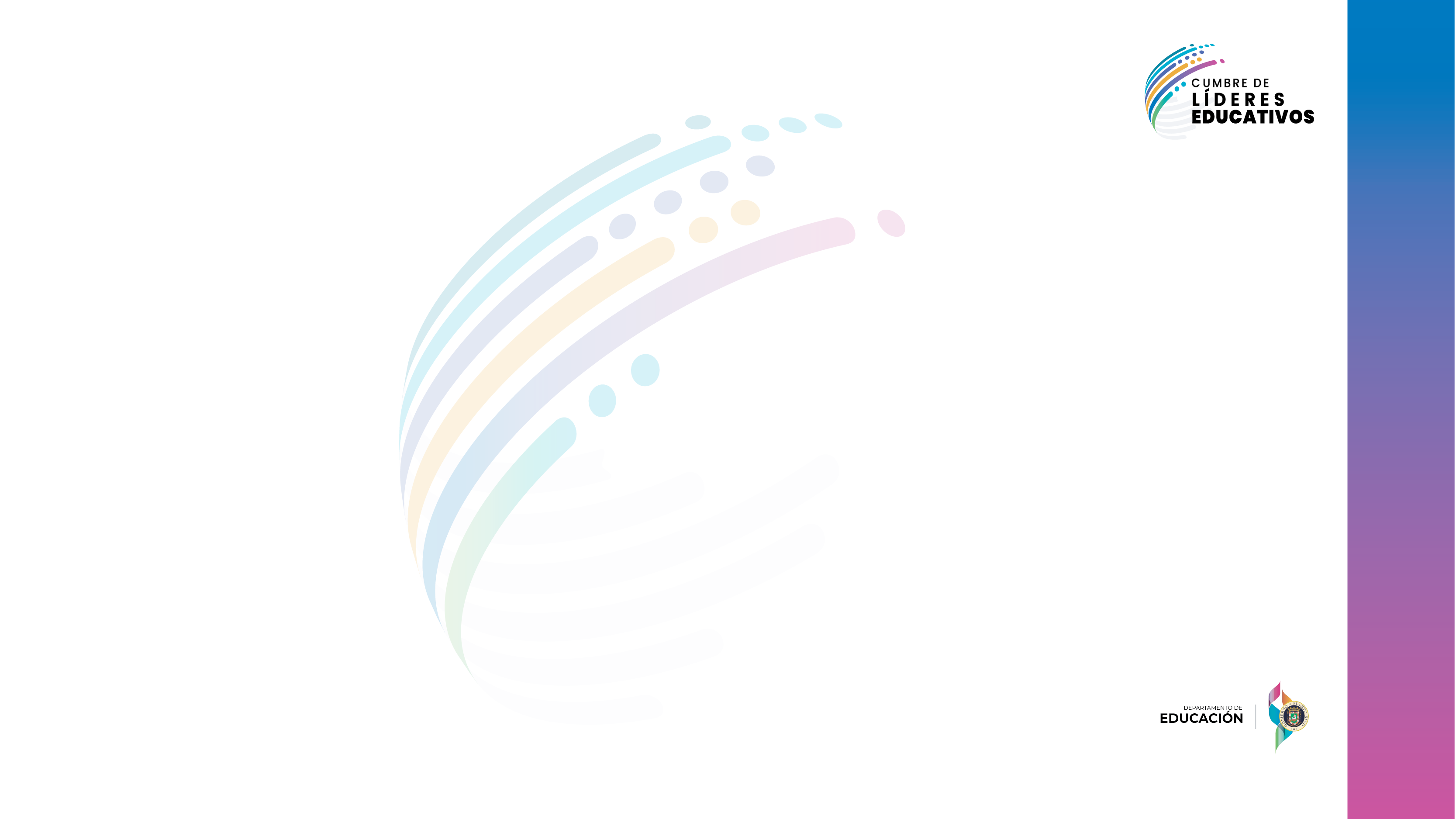 Beneficios por Área
Programas Federales
Cumple con los requisitos de parámetros solicitados por USDA, (USDA Certified)
Se recertifica anualmente

Area de Menú e Inventario 
Desde la compra inicial hasta la bandeja, el módulo de menús e inventario de SICE se integra  completamente en: 
Nutrición / Planificación Menú
ORE / Ordenes de Compra
Almacén / Control de Inventario
Comedor Escolar / Inventario / Producción
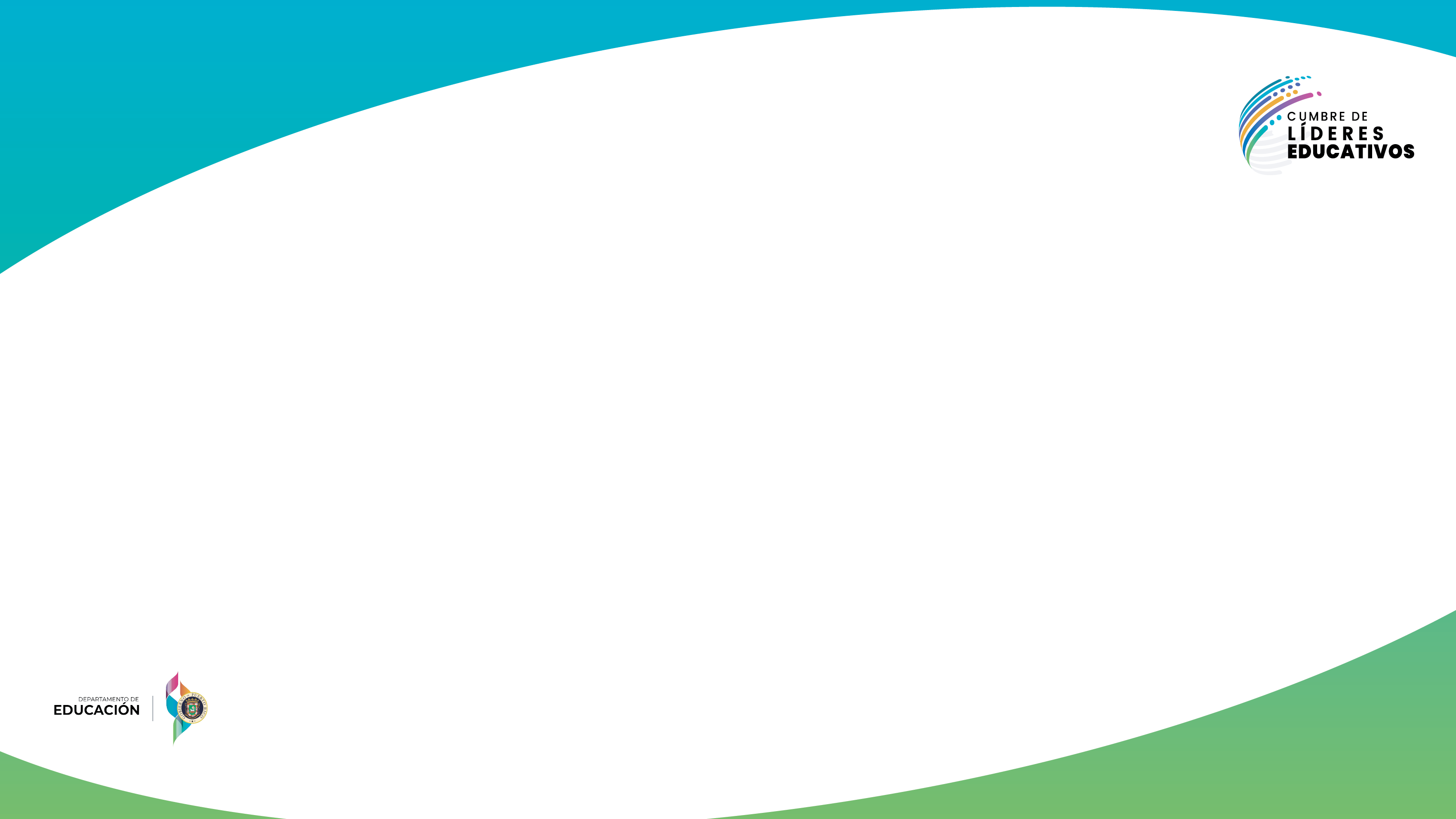 Beneficios por Área
Punto de Servicio (POS) Area de Comedor Escolar
Maximiza las líneas de servicio
Mantiene sus registros con precisión
Provee variedad de informes necesarios 
Acelera la ejecución de informes de reembolso
Facilita el conteo , administración y registro de bandejas reembolsables
Automatiza el envío de informes que antes se hacían a mano y había que rendir en persona
Minimiza errores de conteo
en la línea de servicio 
en el inventario escolar
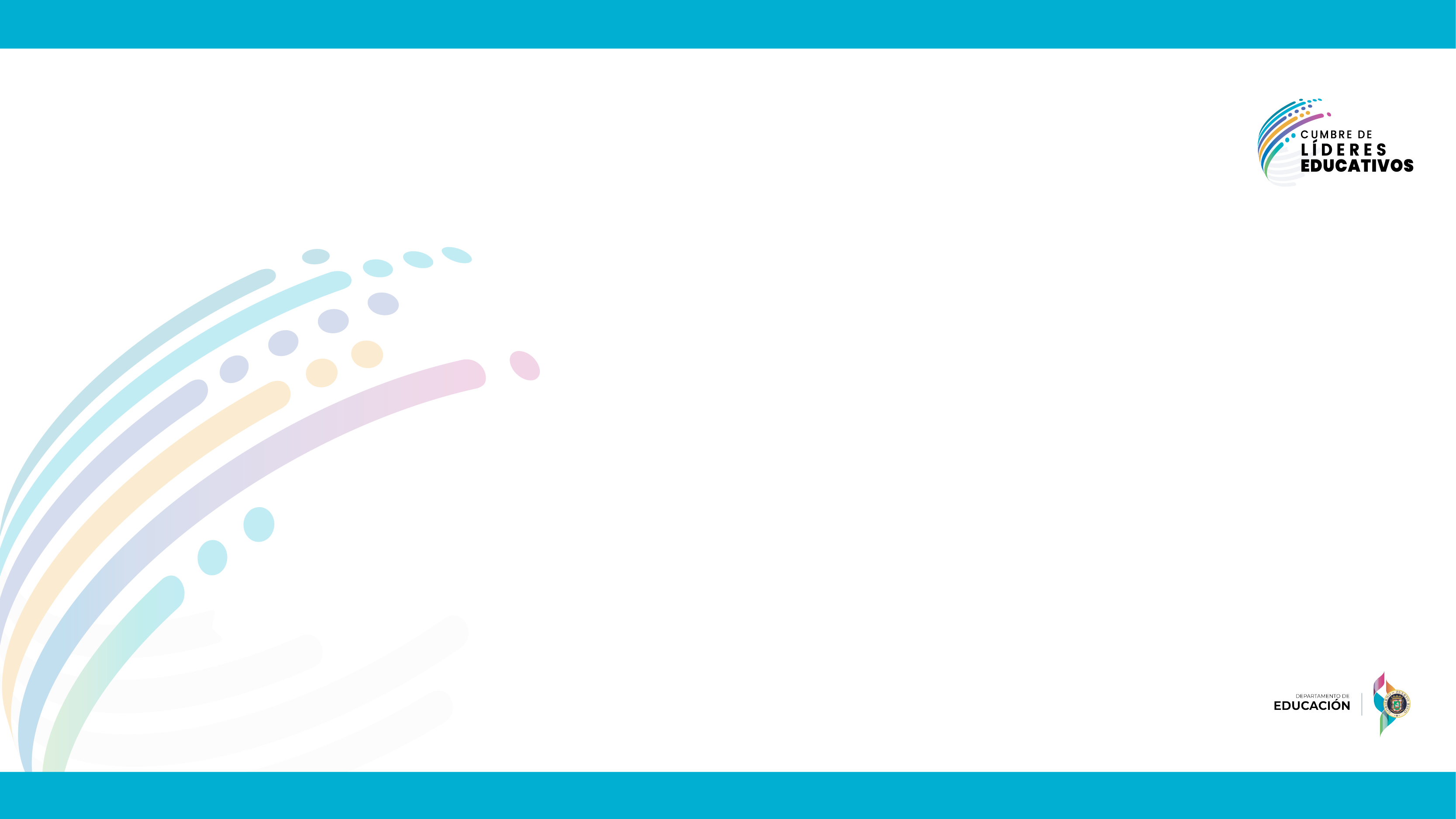 Beneficios por Área
Registro de Credenciales de Personal (Mergo)
Permite llevar historial y registrar el progreso y el seguimiento de horas de adiestramiento para empleados para cumplir con los requisitos de los estándares profesionales de la USDA

Acceso Móvil
Proporciona plataforma con información correcta para, padres, estudiantes y comunidad escolar autorizada. (Por ejemplo, menu diario por escuela) 
Permite a estudiantes adaptar su experiencia con sus perfiles de usuario 
Acceso a información sobre alérgenos con sistema de notificación
Provee sistema de retroalimentación - con sistema de calificación en la aplicación
Provee calculadora nutricional con información crítica nutricional para las comidas servidas
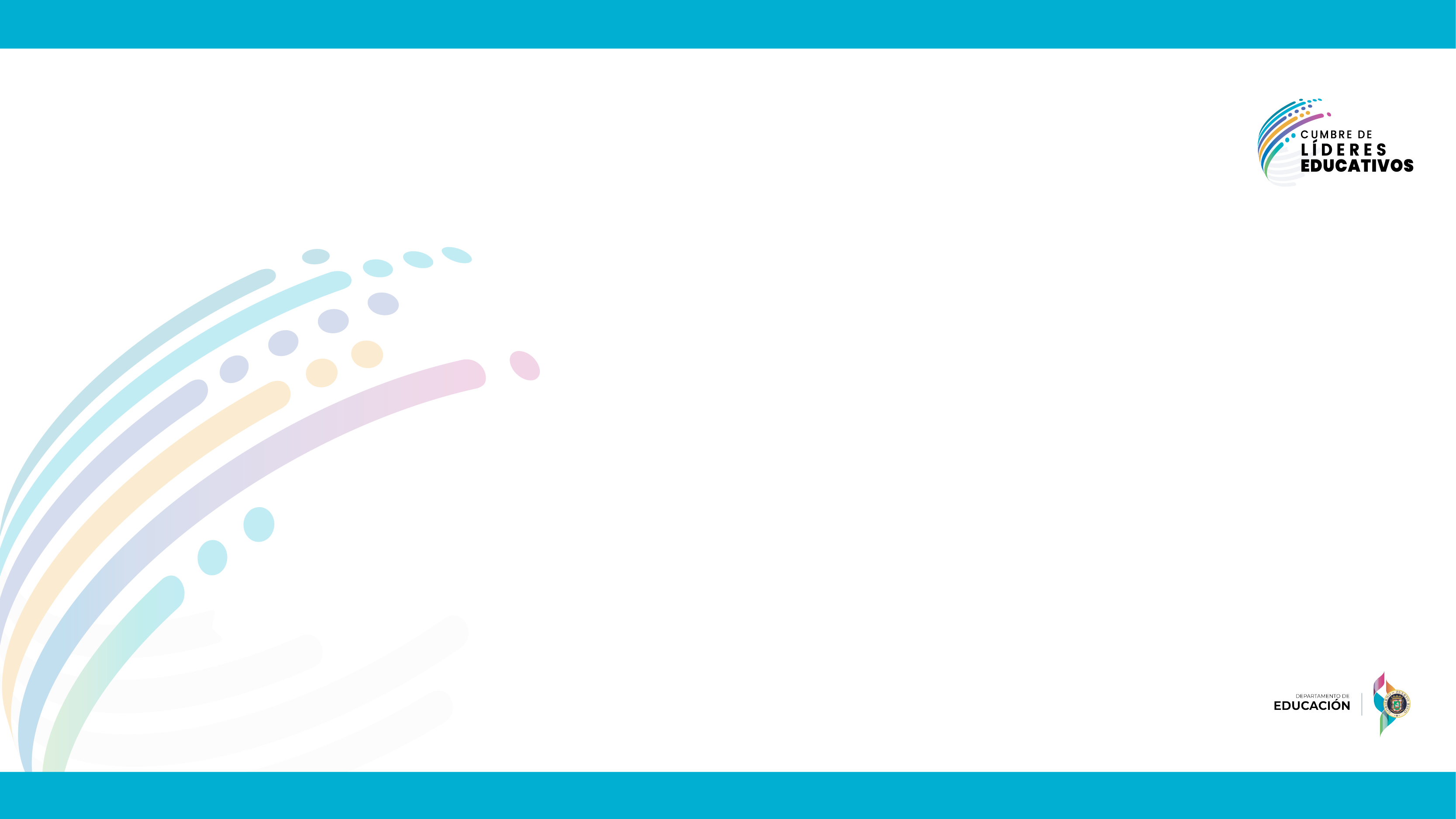 Componentesdel Proceso en Autoridad Escolar de Alimentos
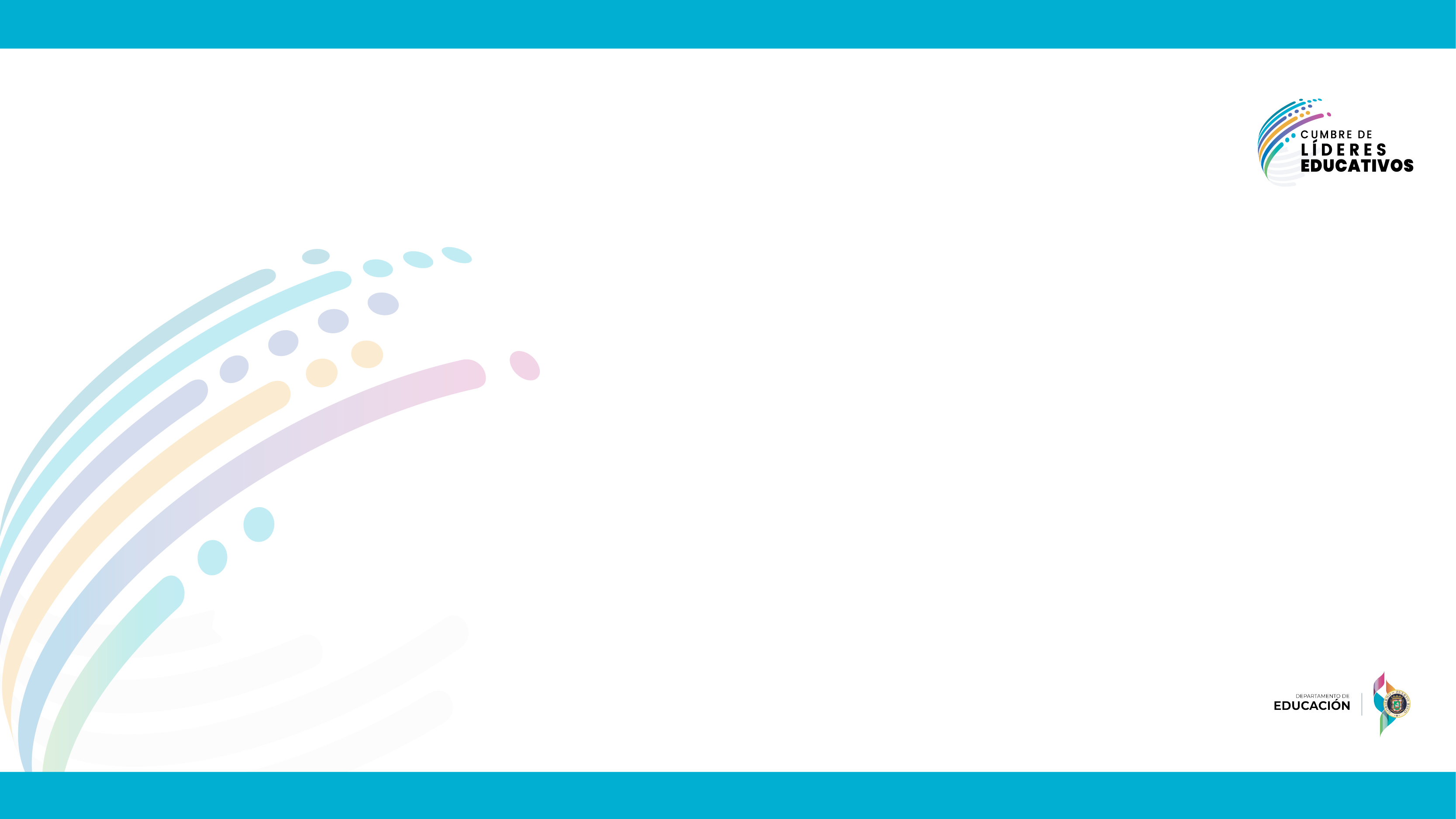 Componentes del Sistema
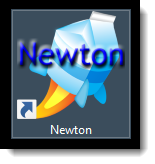 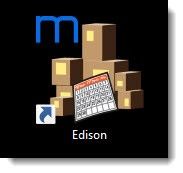 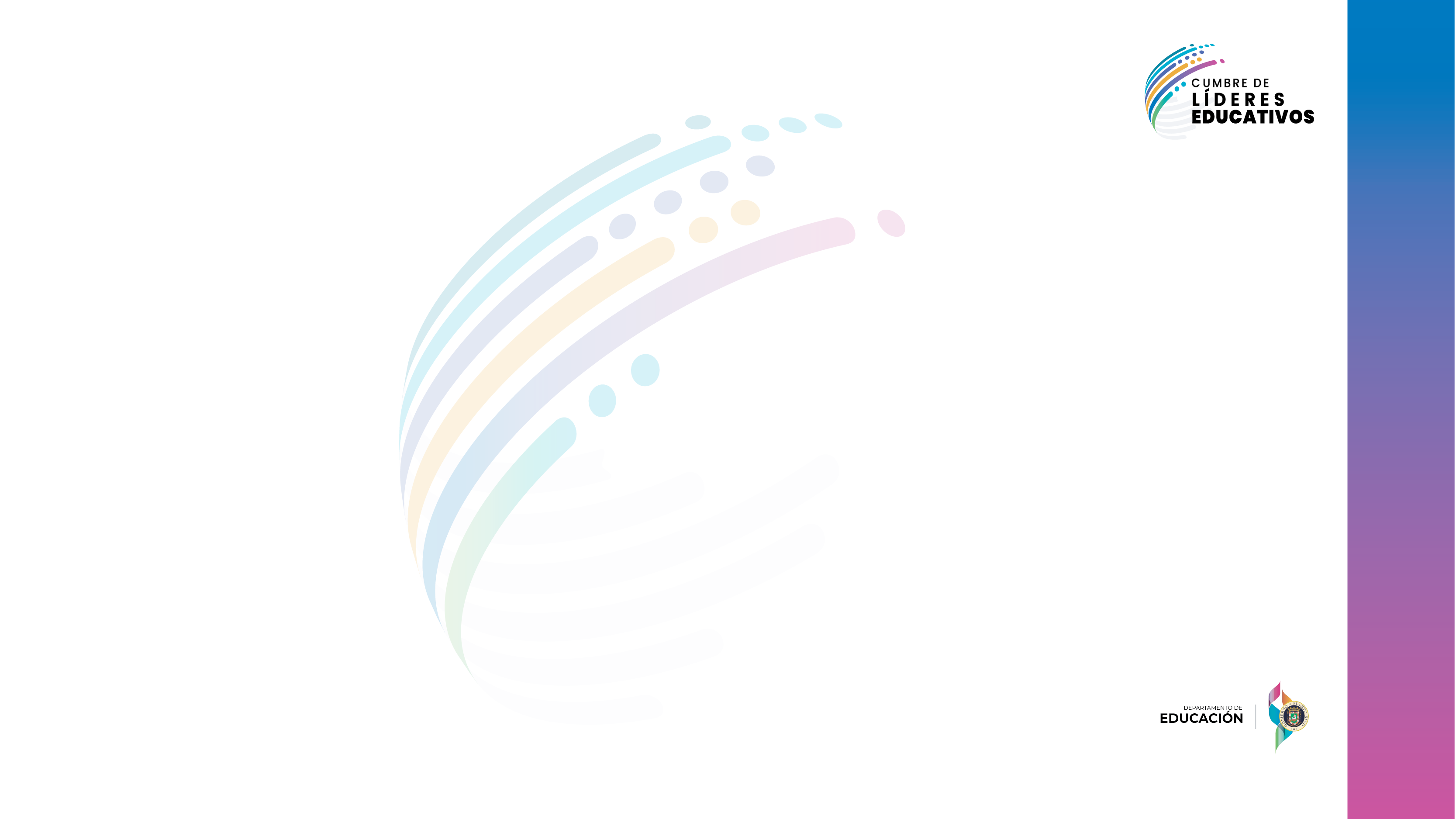 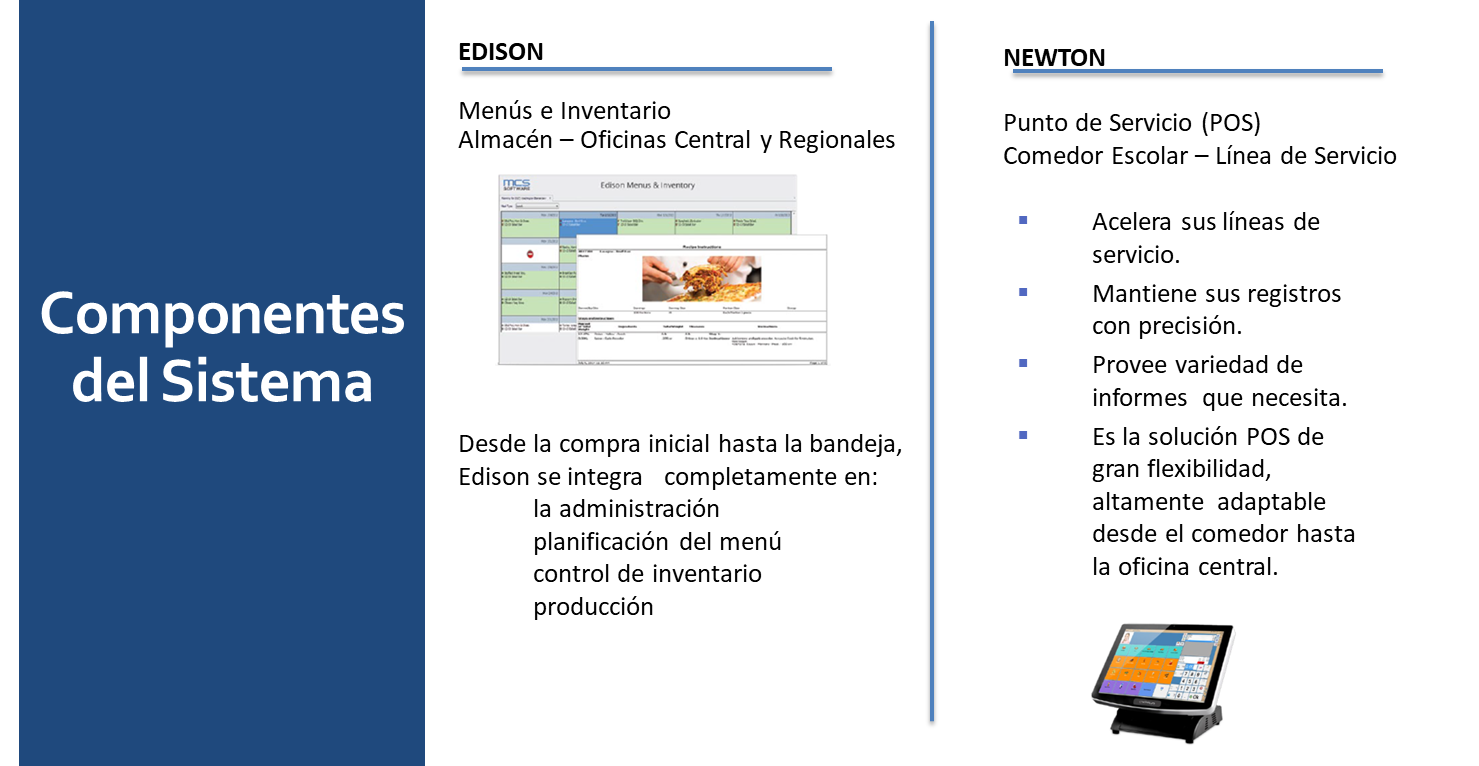 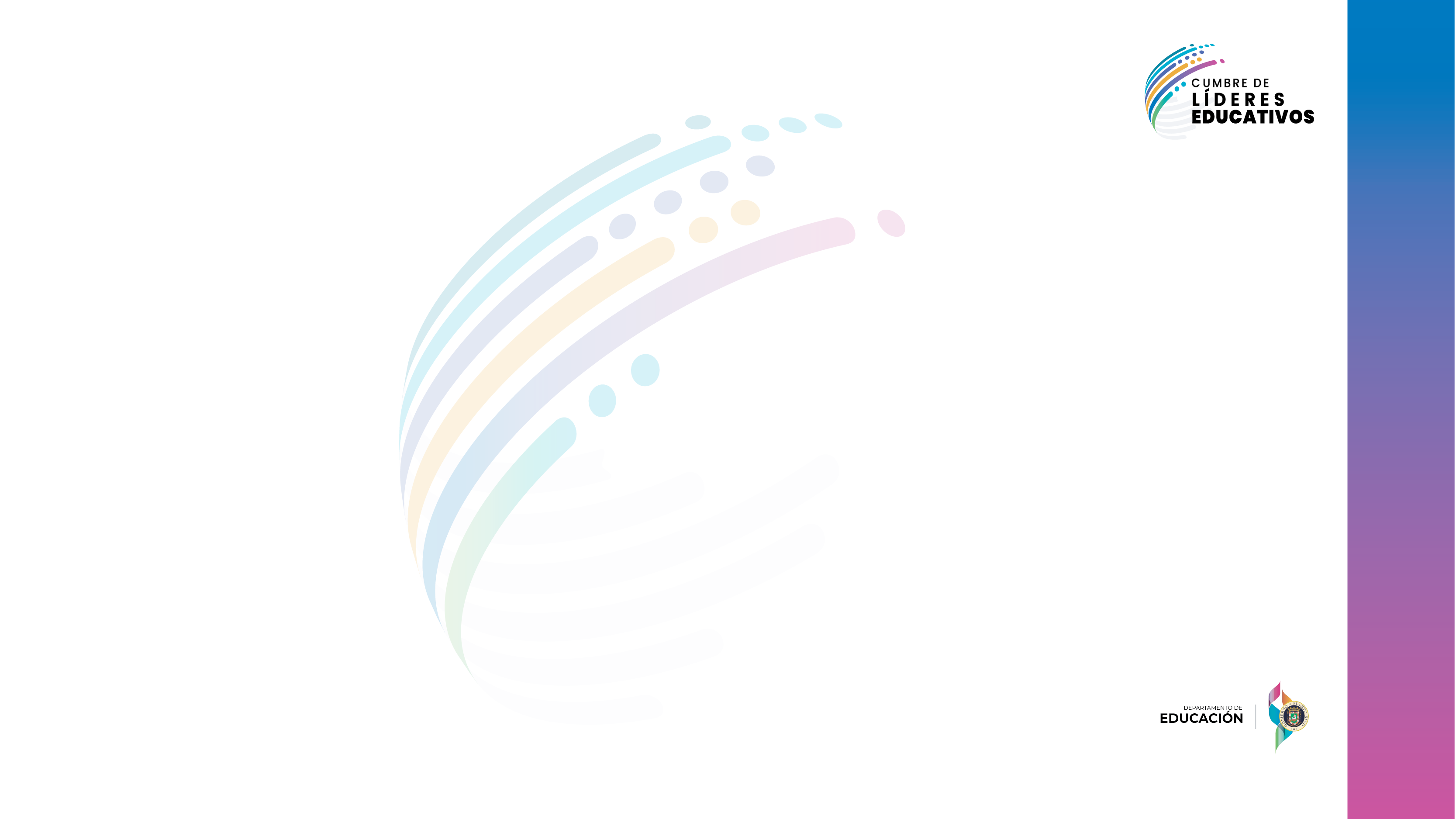 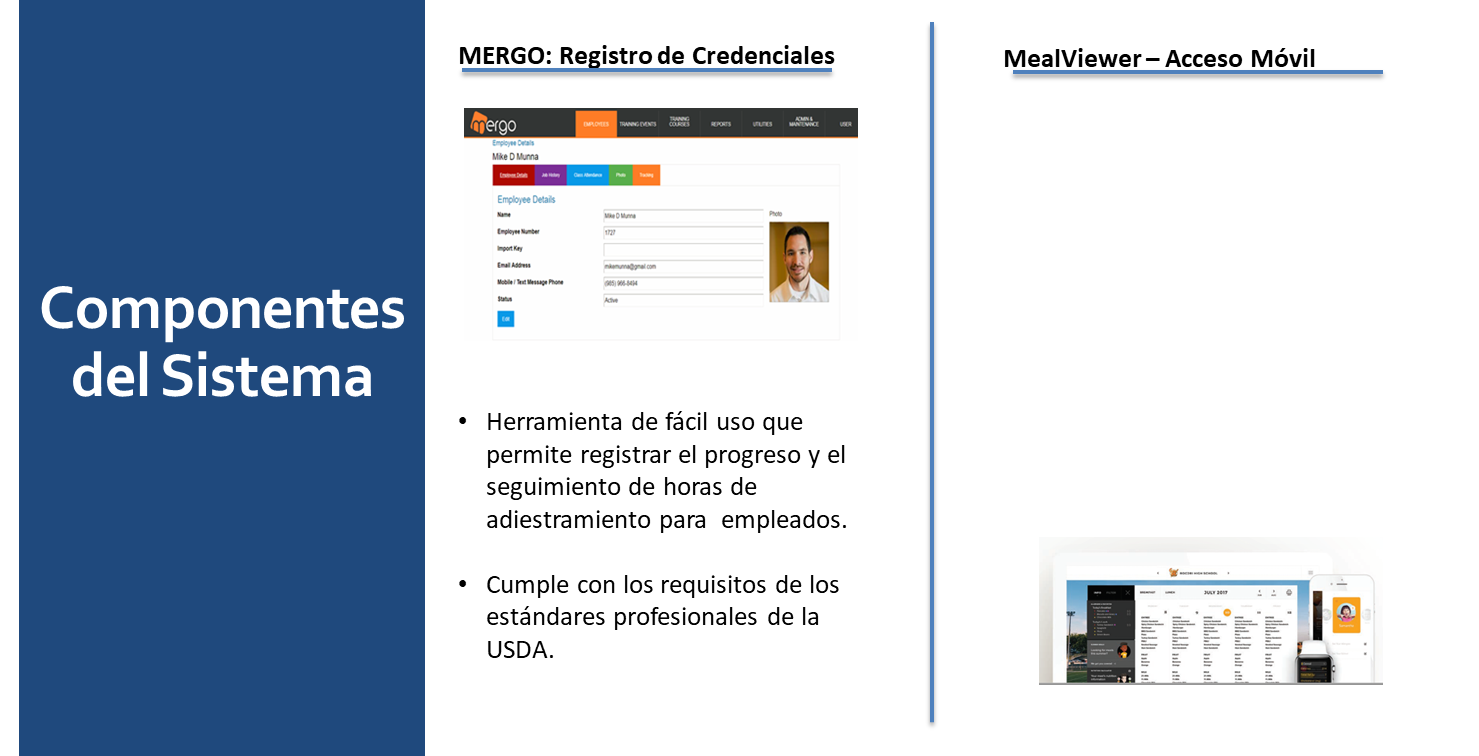 Proporciona plataforma para obtener información correcta en manos de padres y estudiantes. 
Permite a estudiantes adaptar su experiencia con sus perfiles de usuario. 
Acceso a información sobre alérgenos  con sistema de notificación.
Muestra porcentaje nutricional
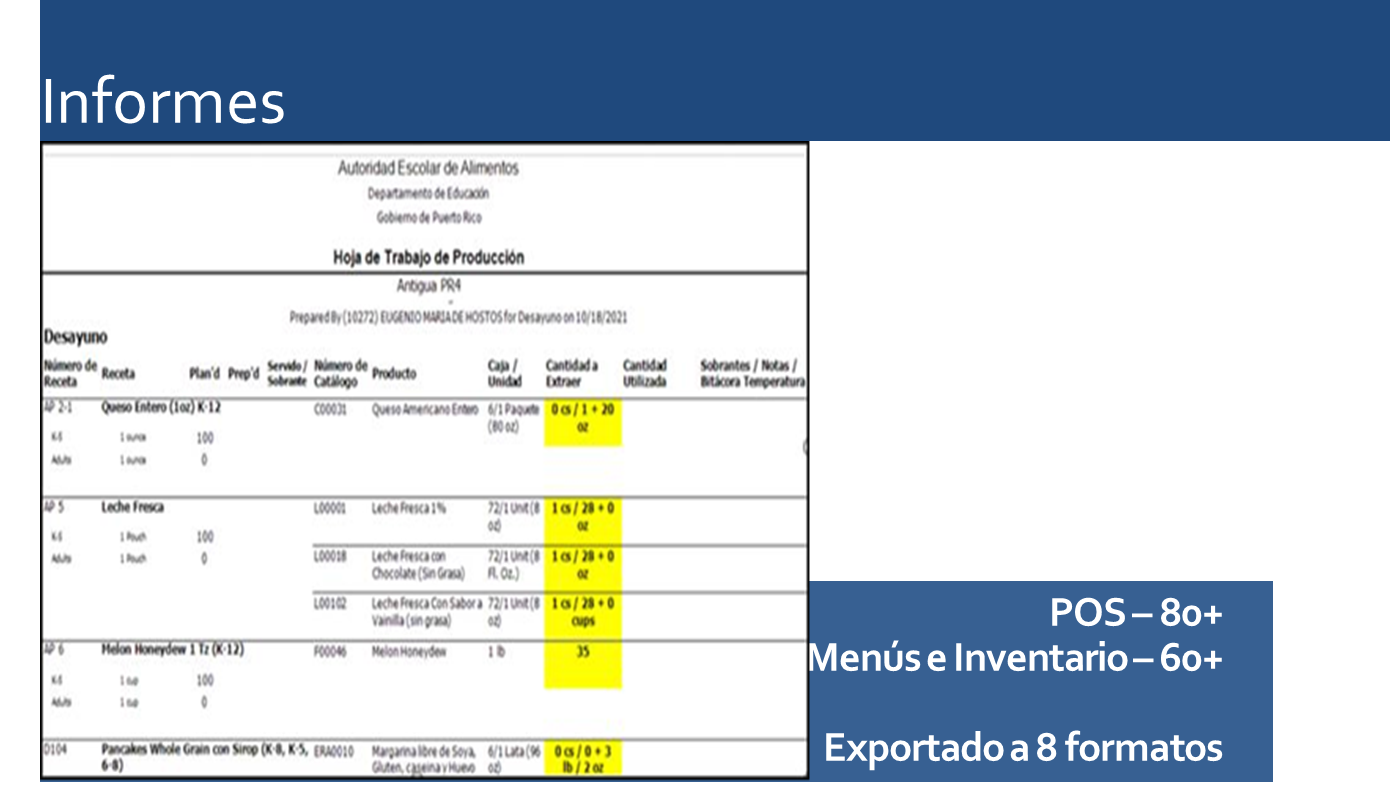 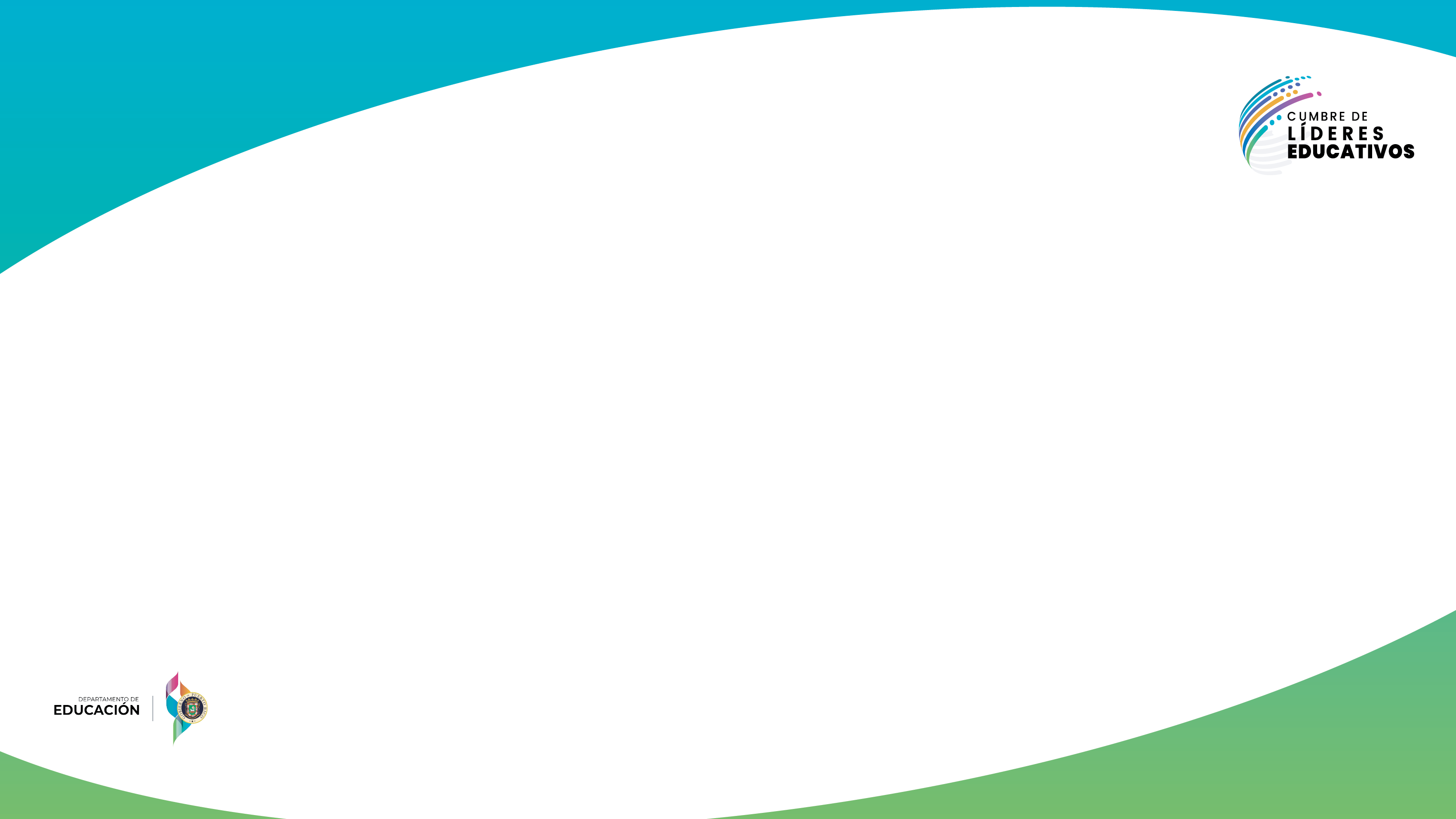 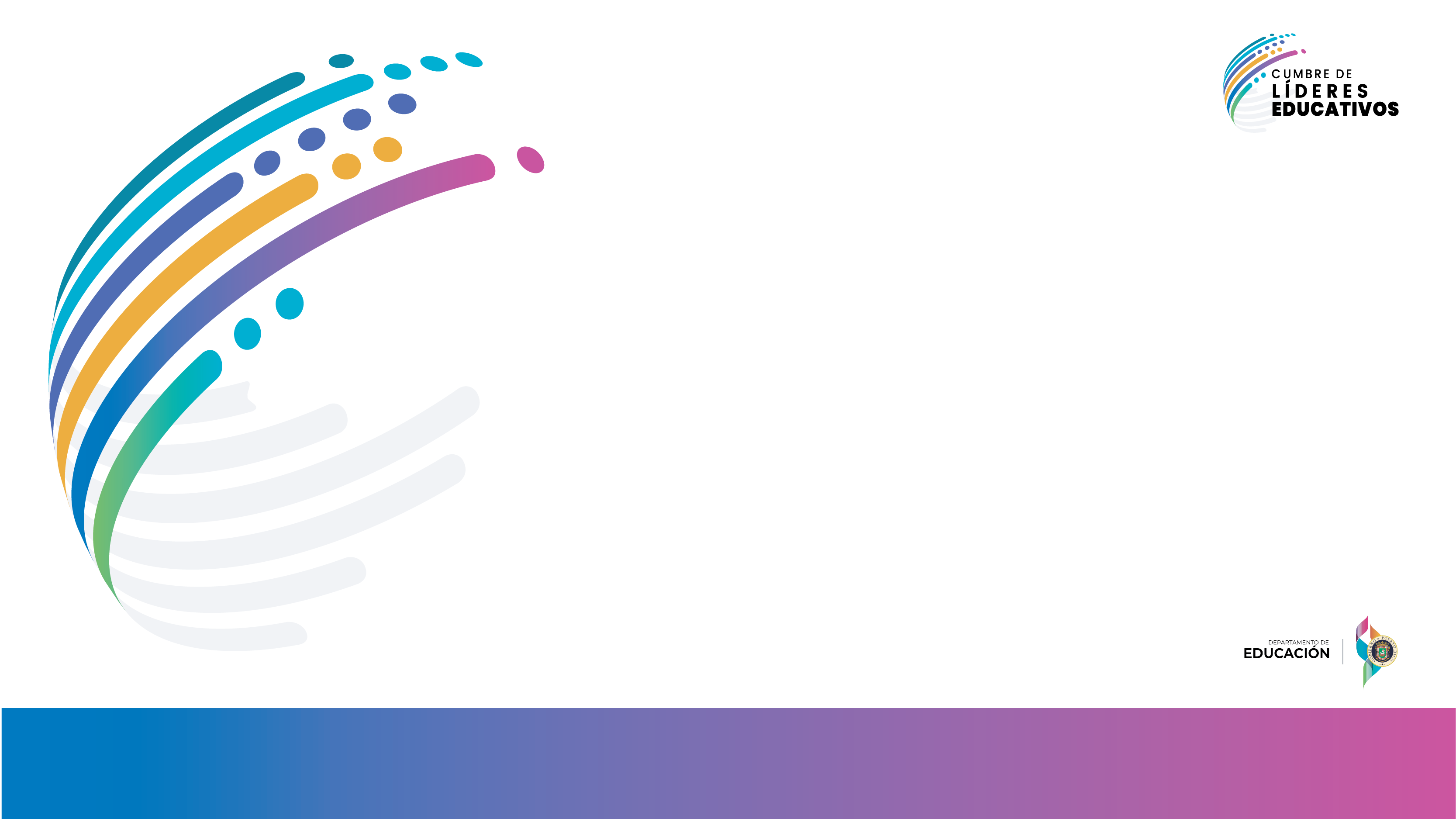 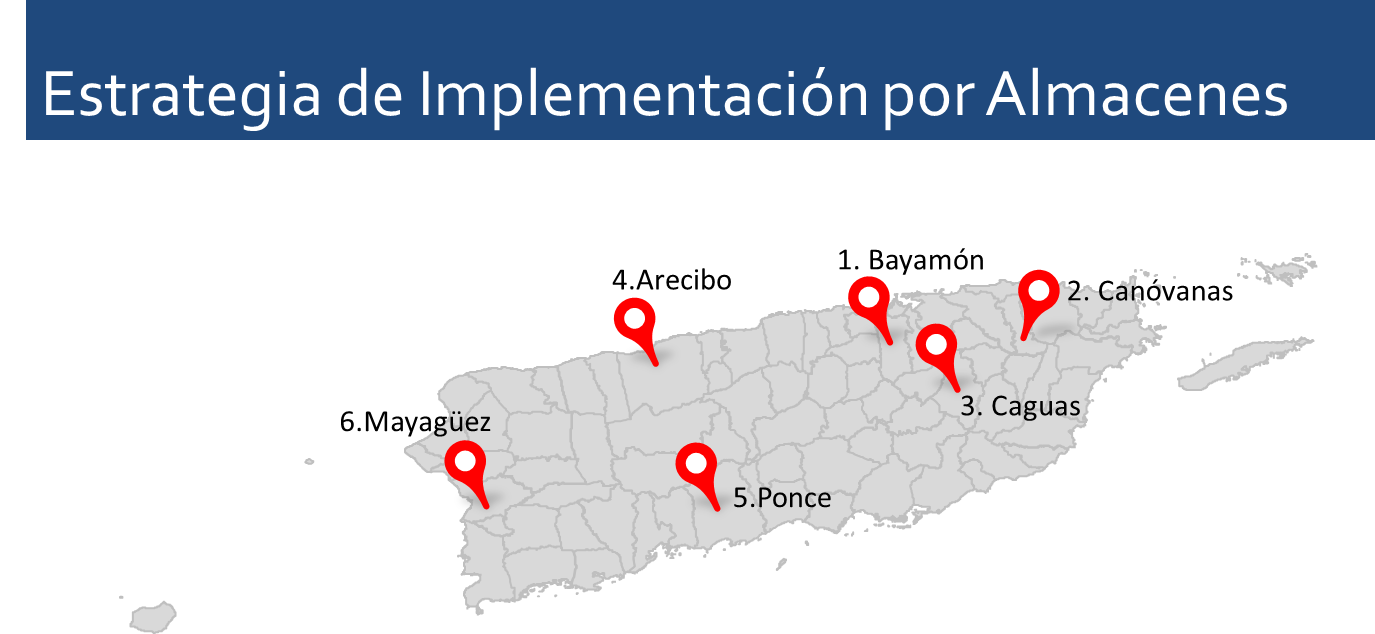 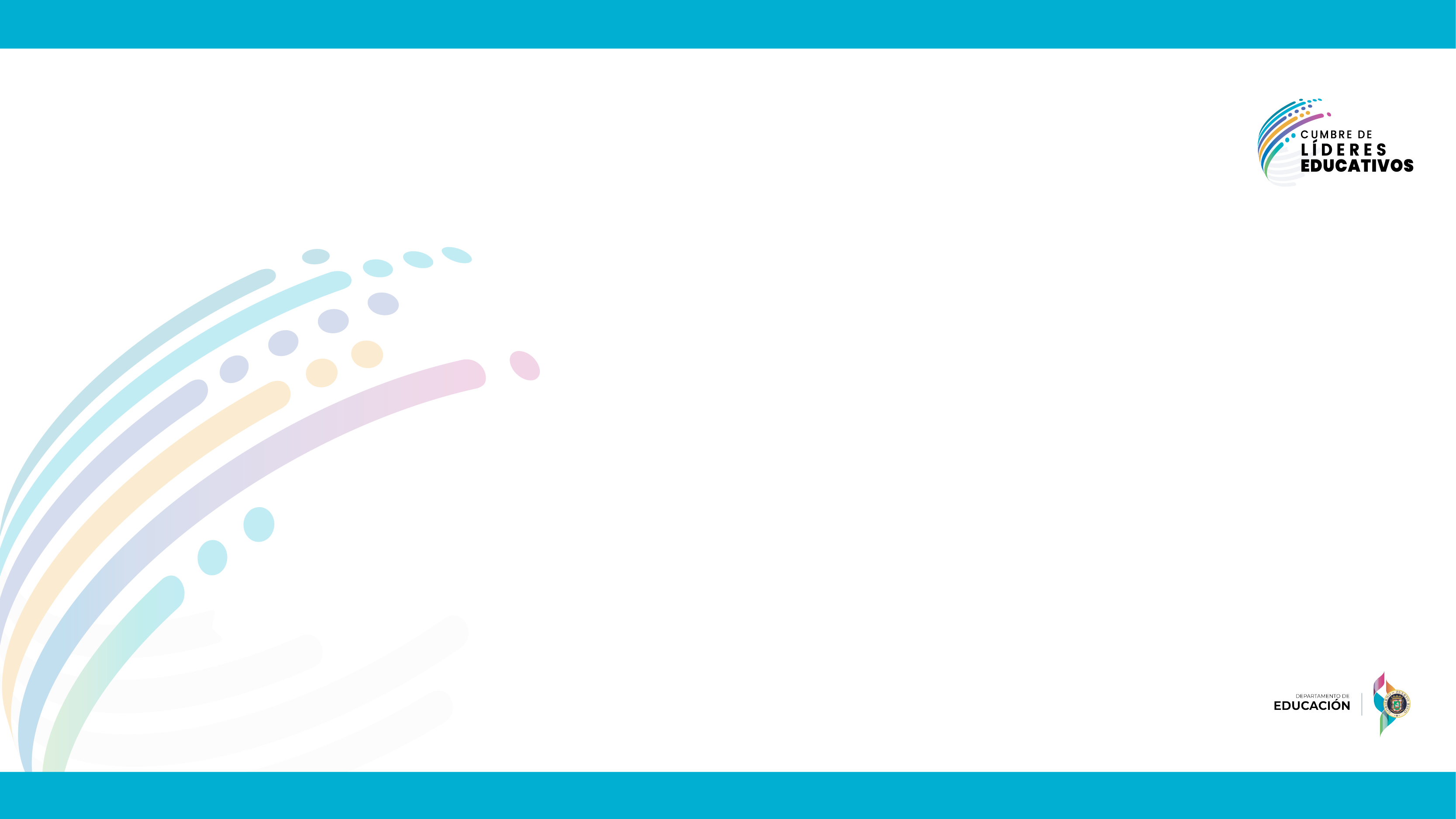 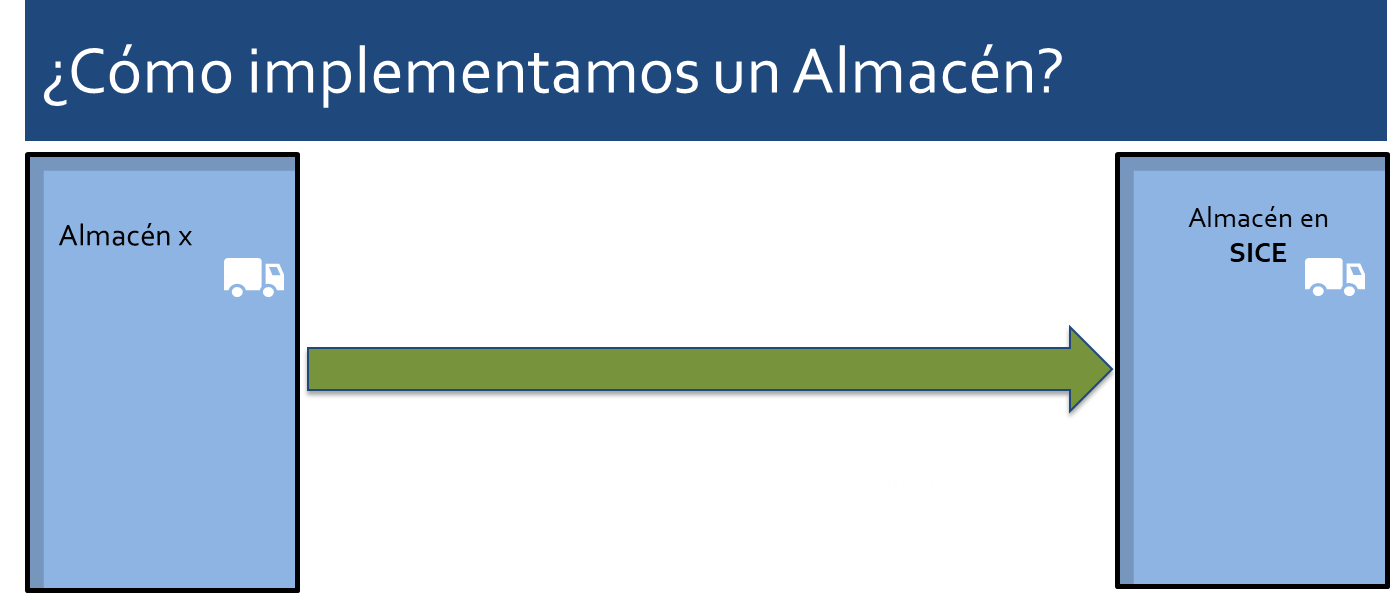 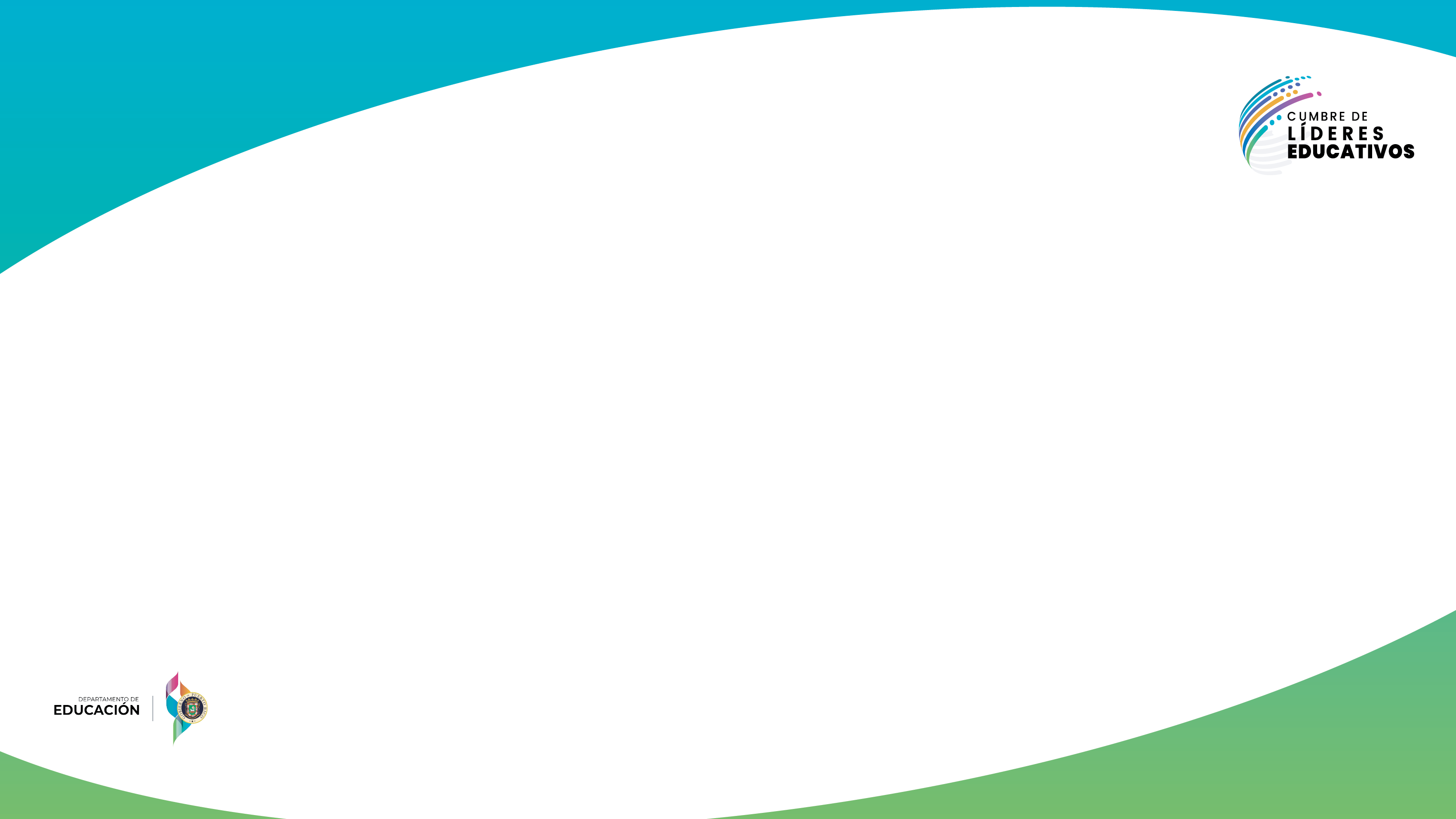 Paso 1 – Conteo de las Escuelas que se Suplen del Almacén
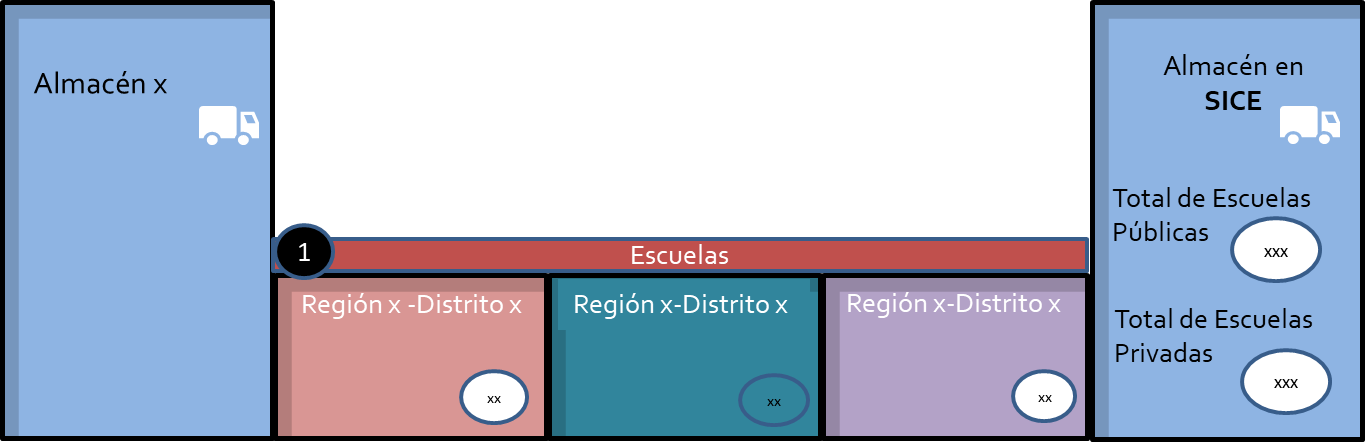 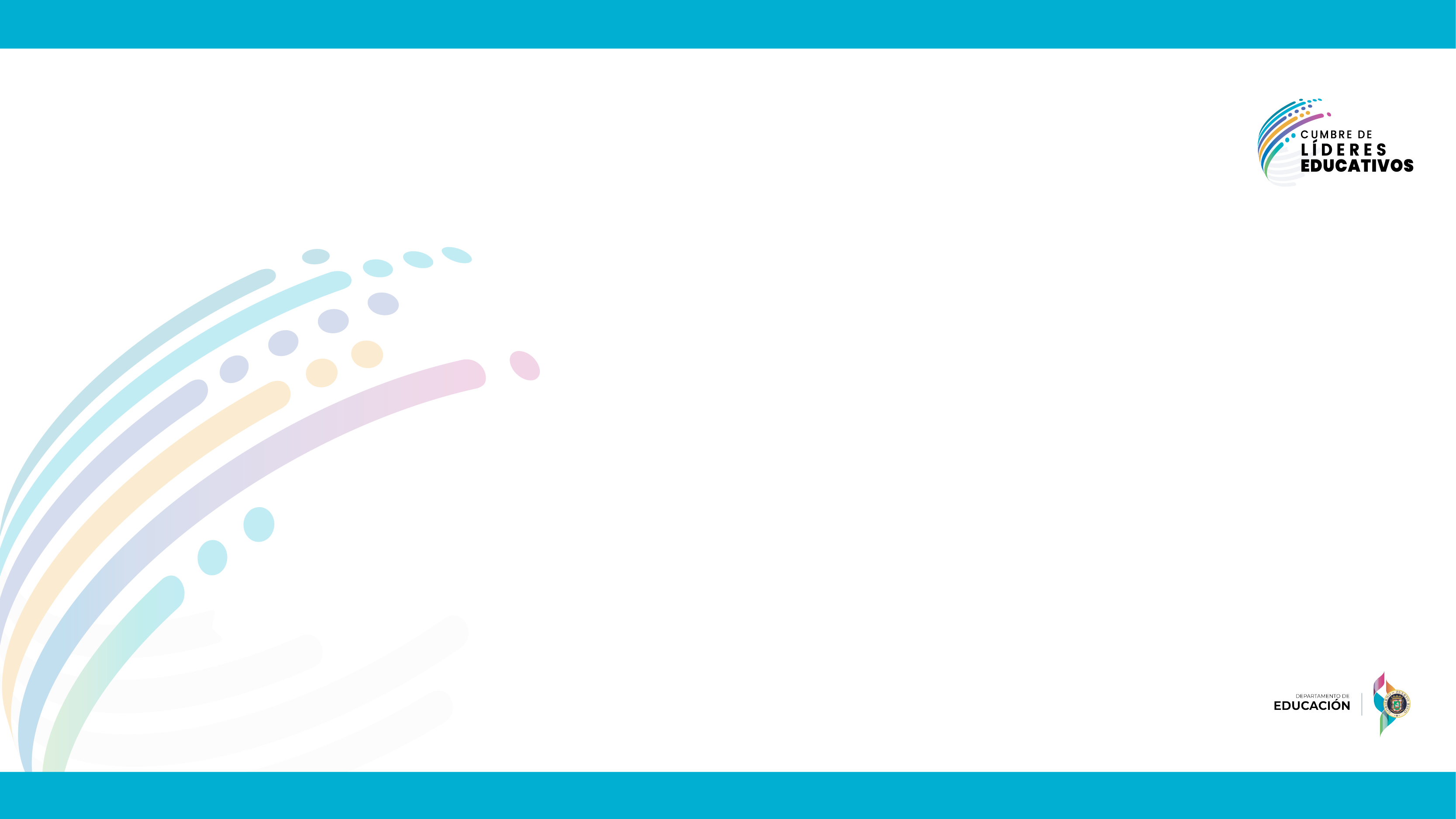 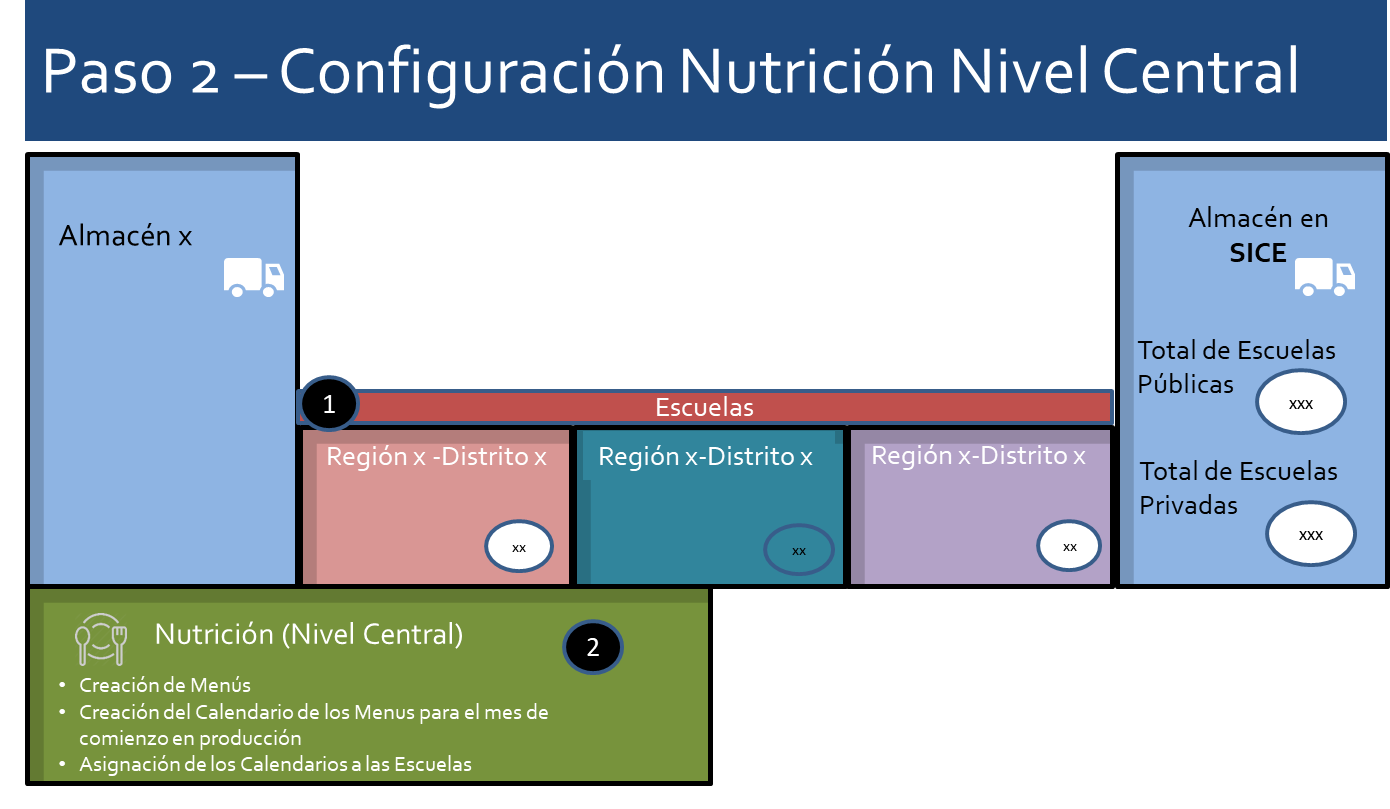 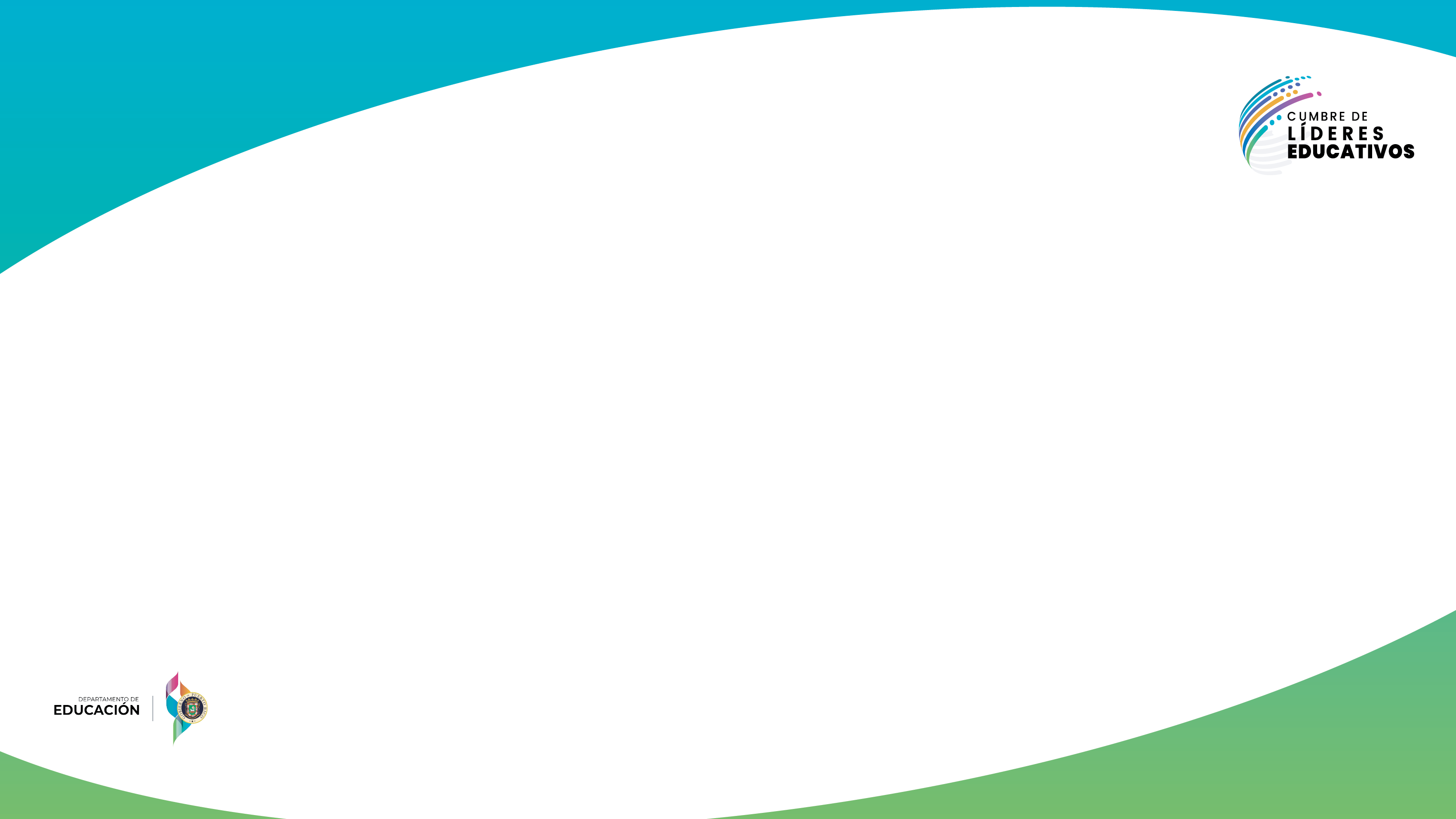 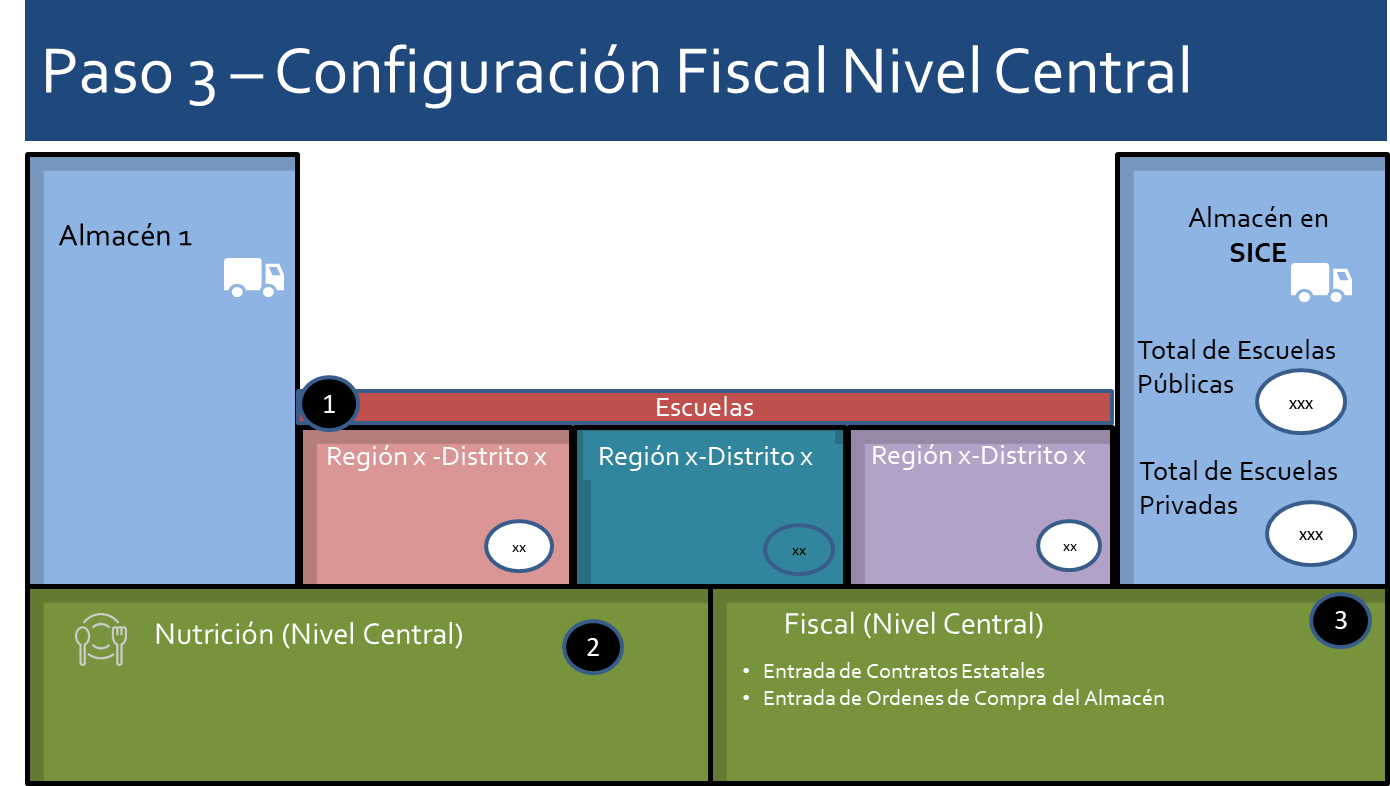 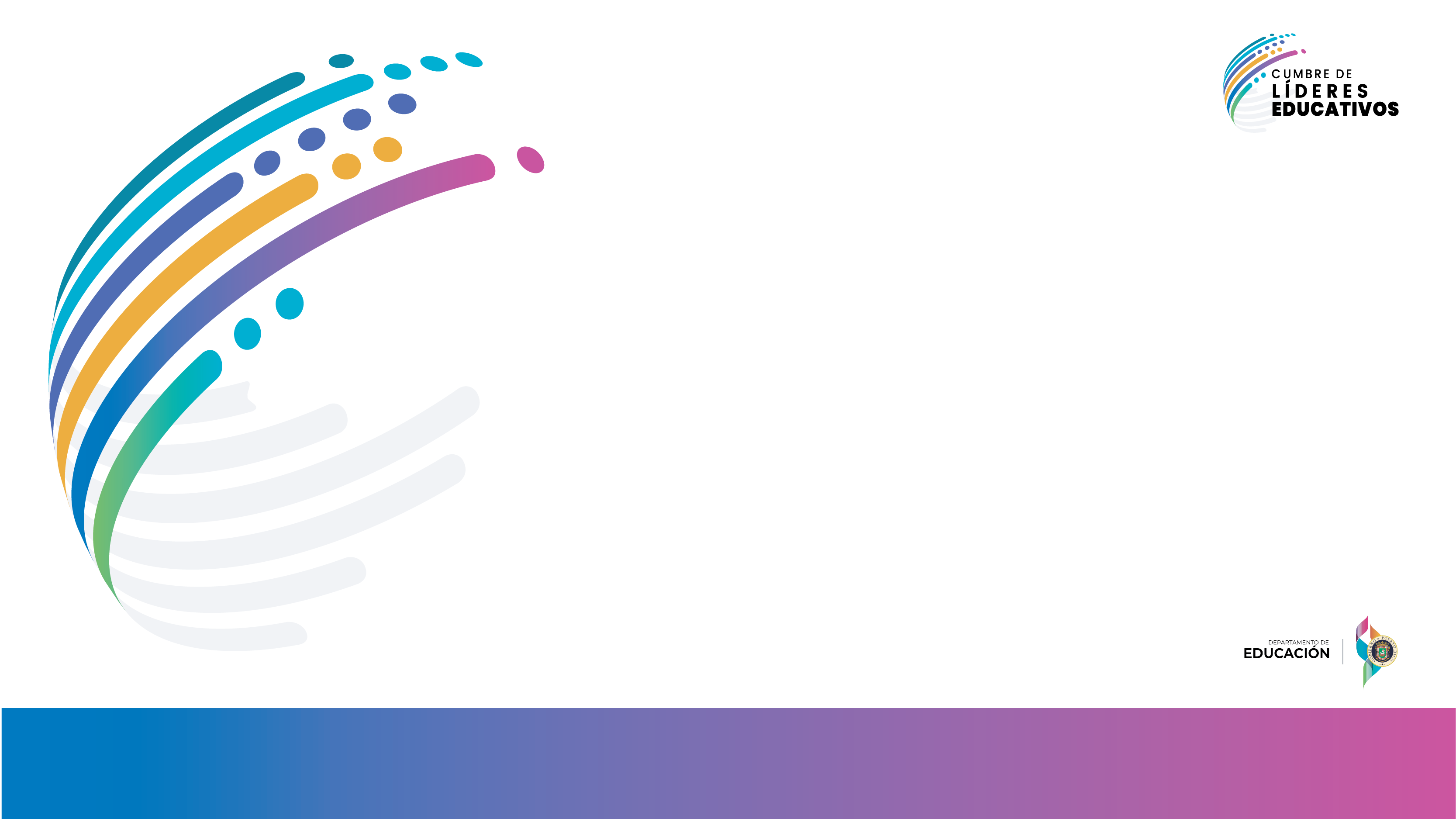 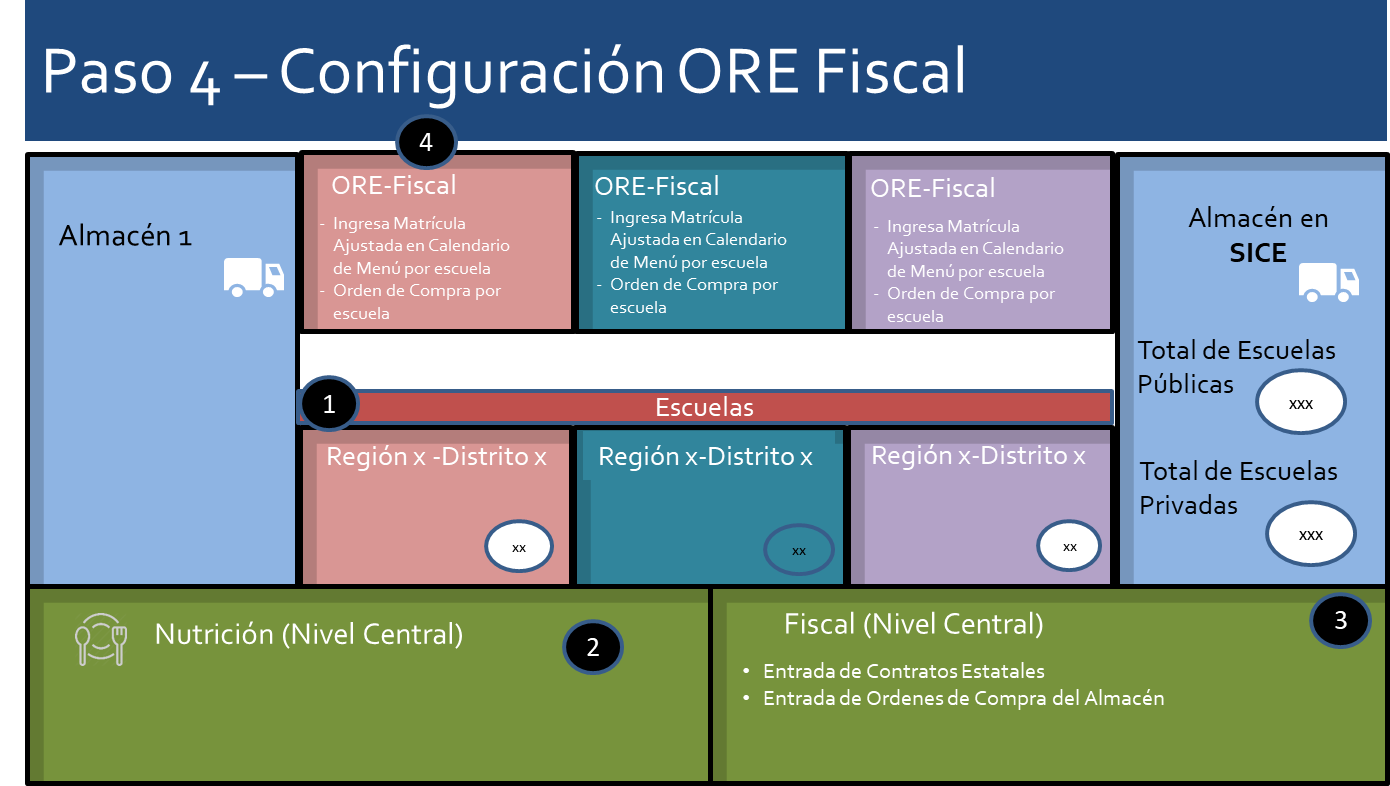 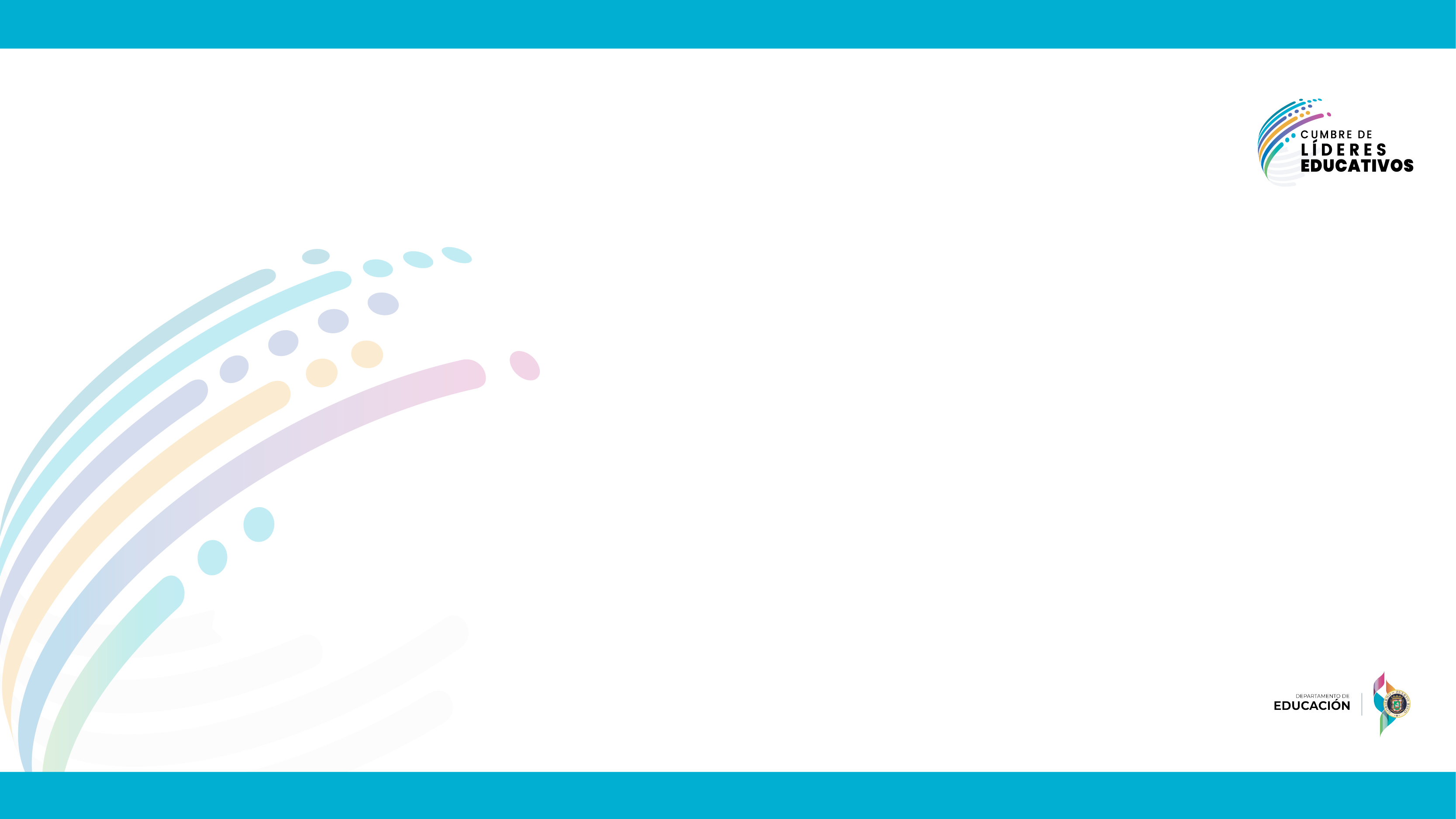 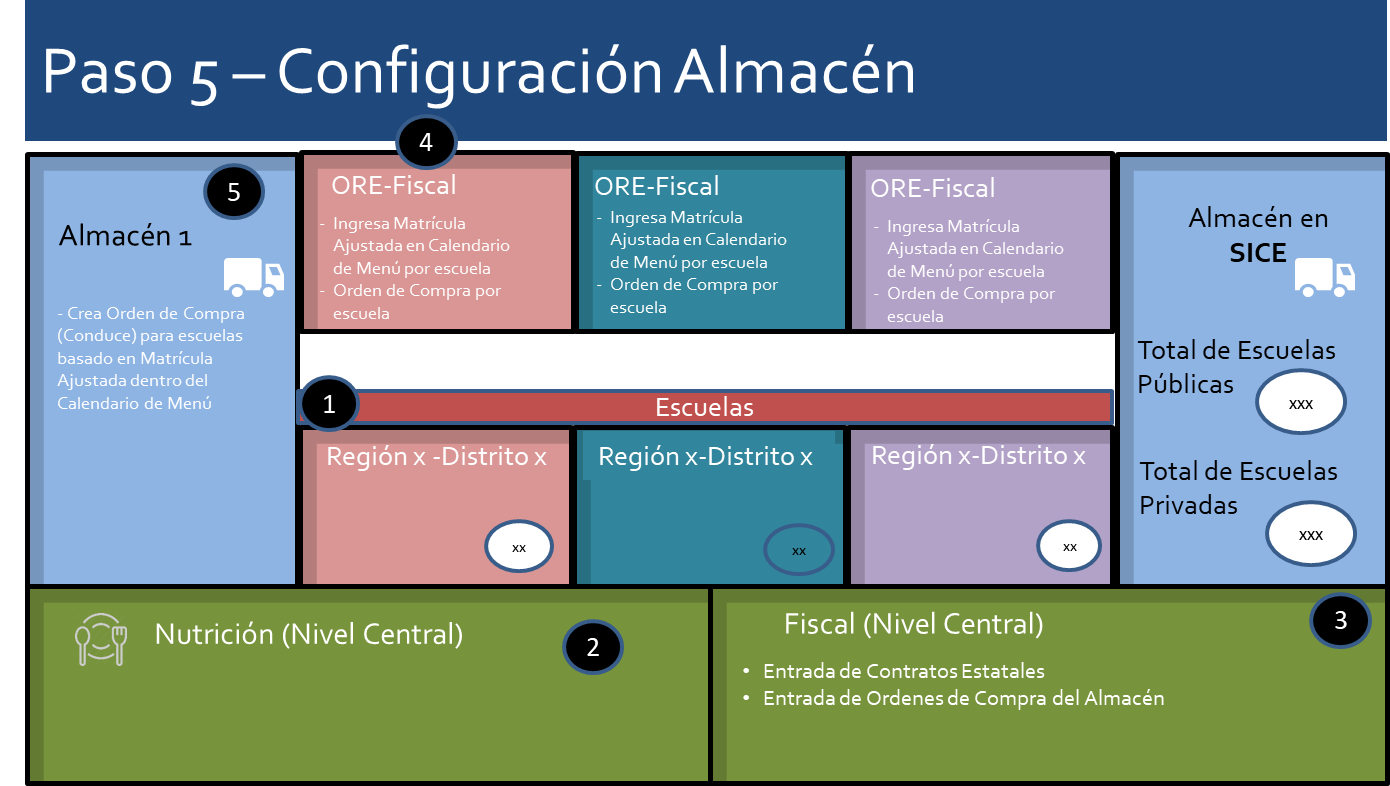 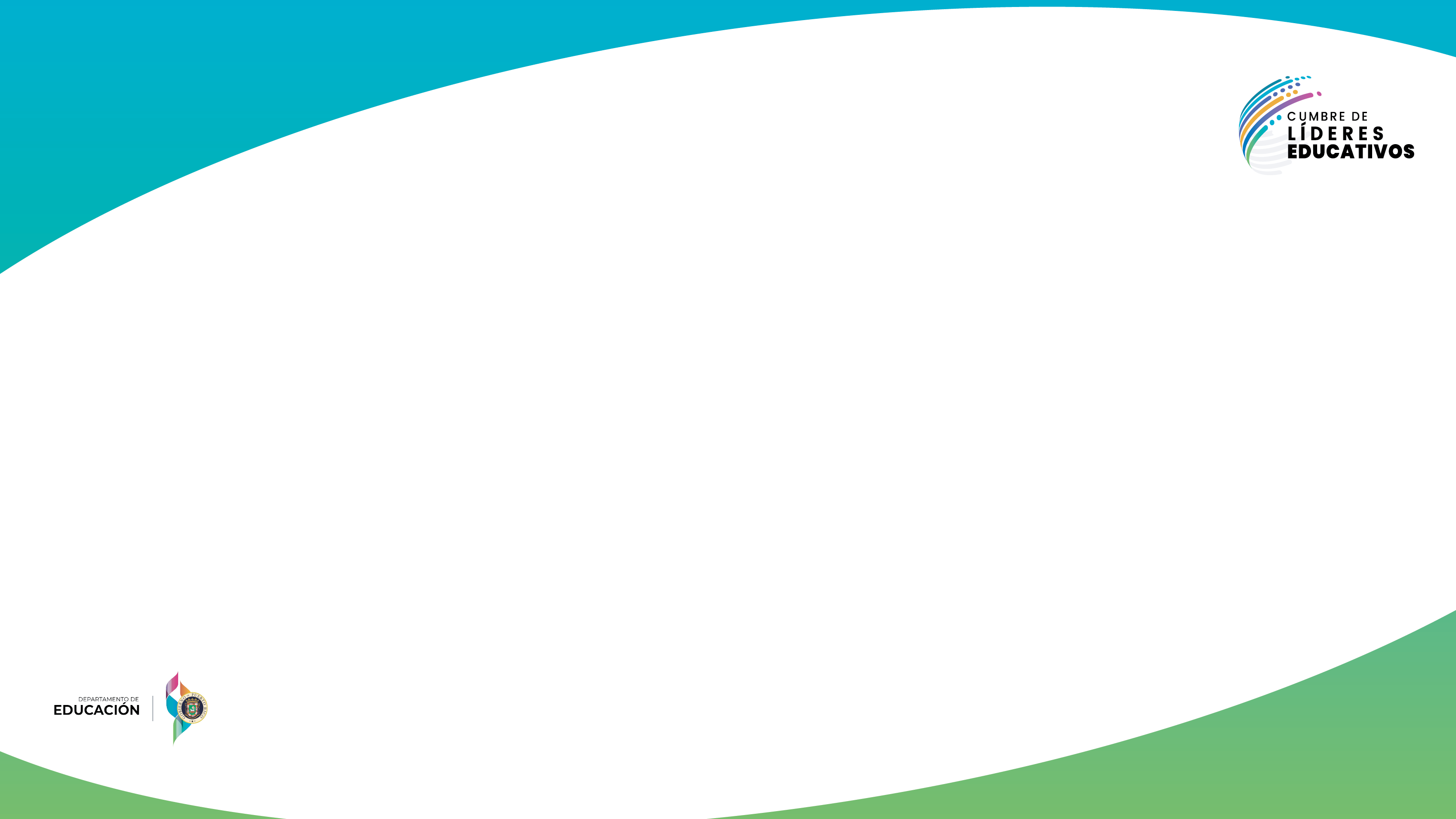 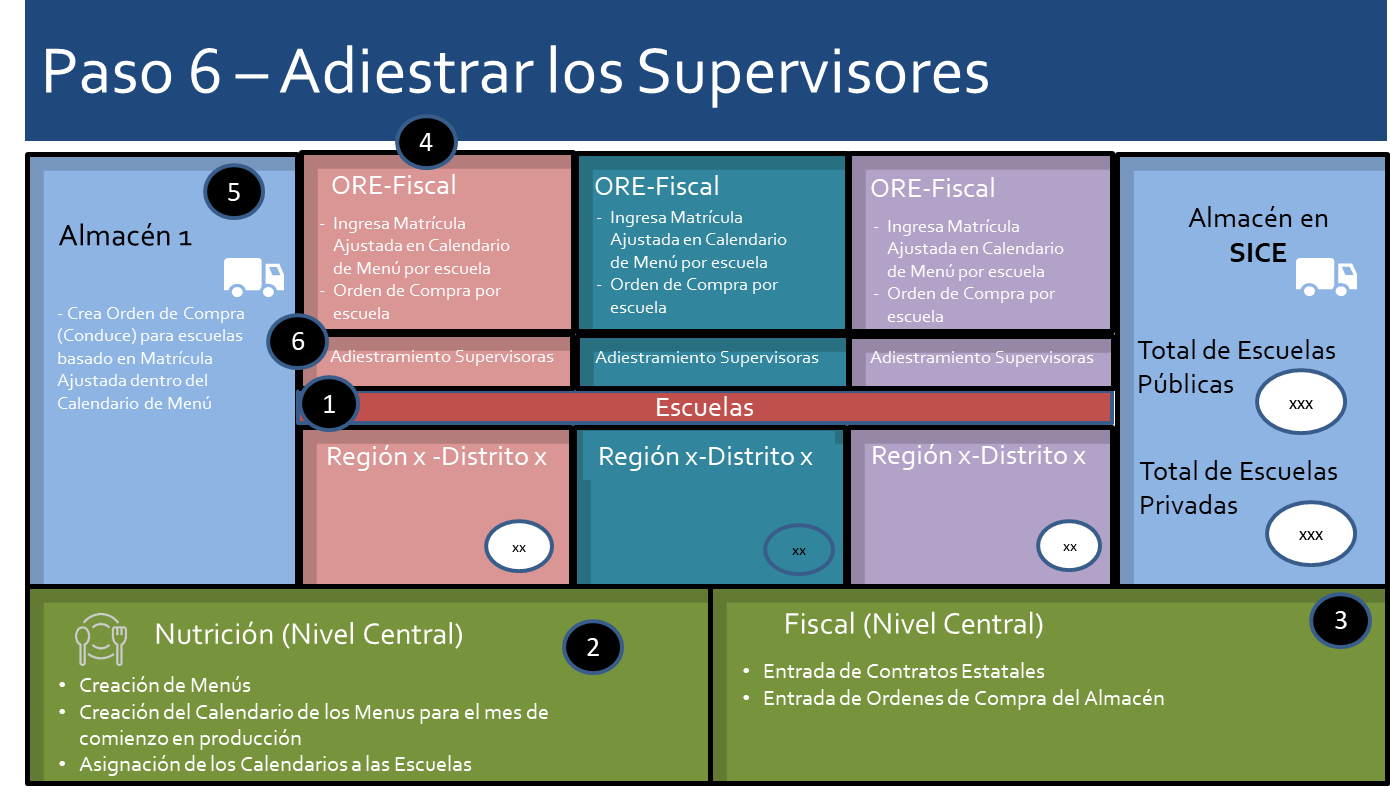 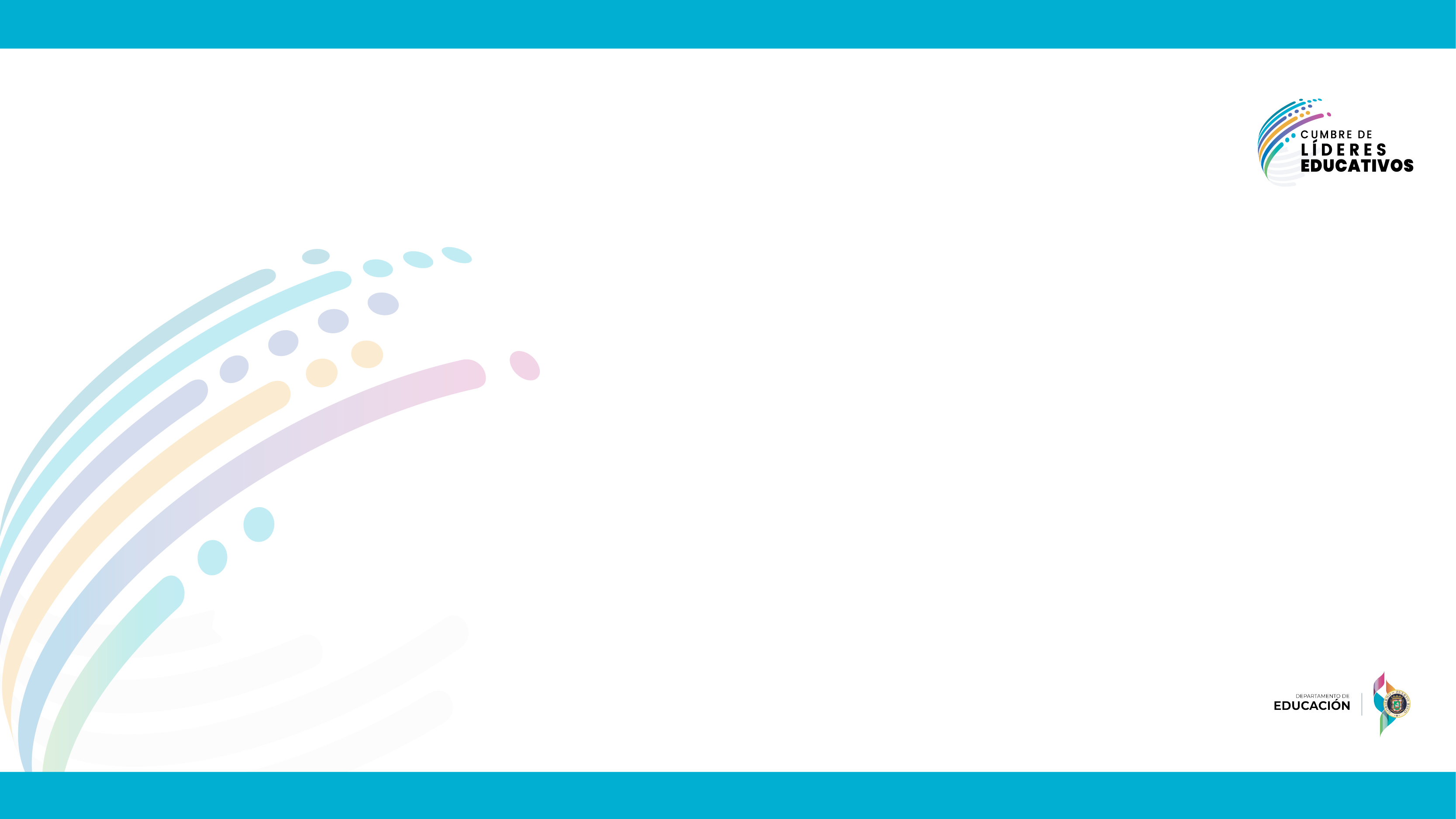 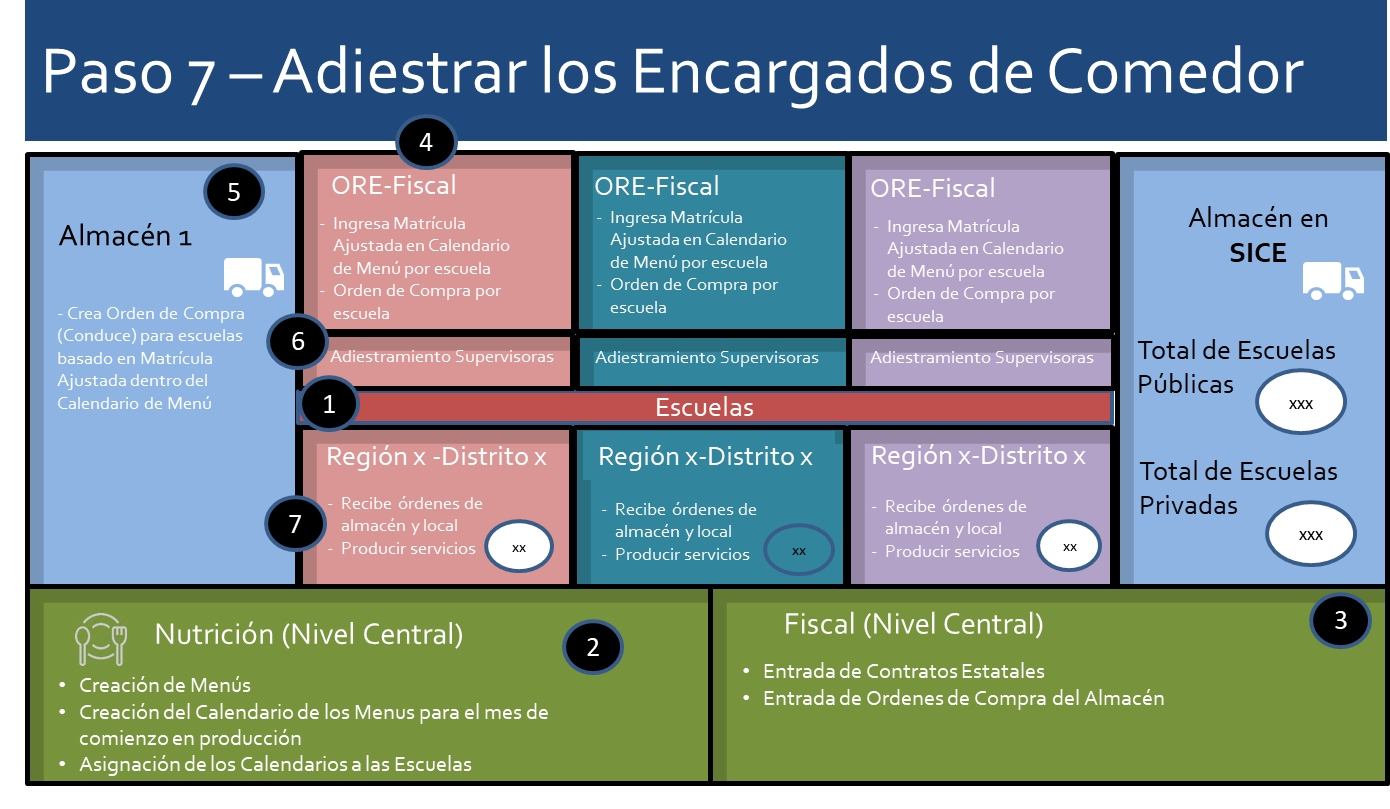 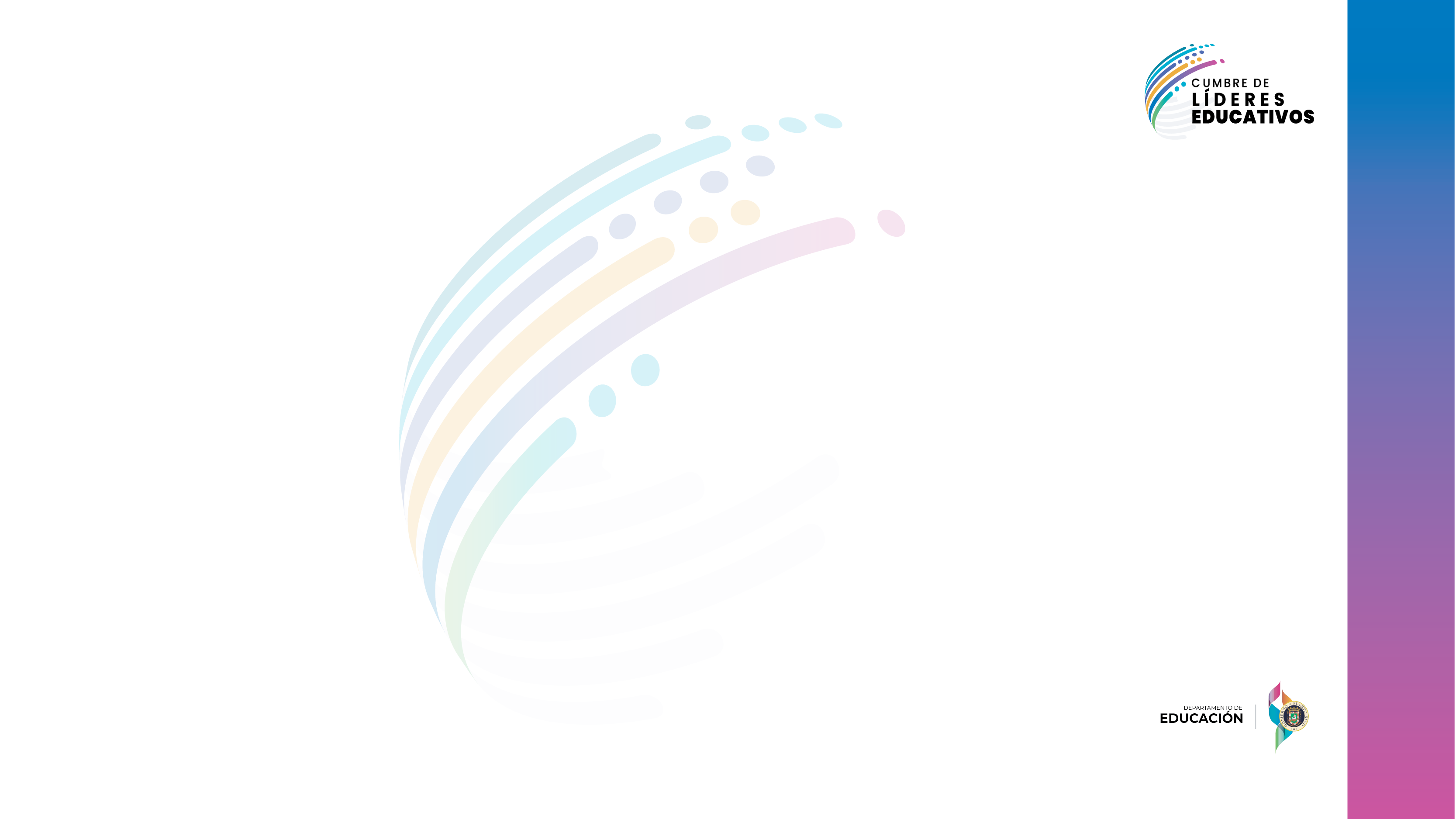 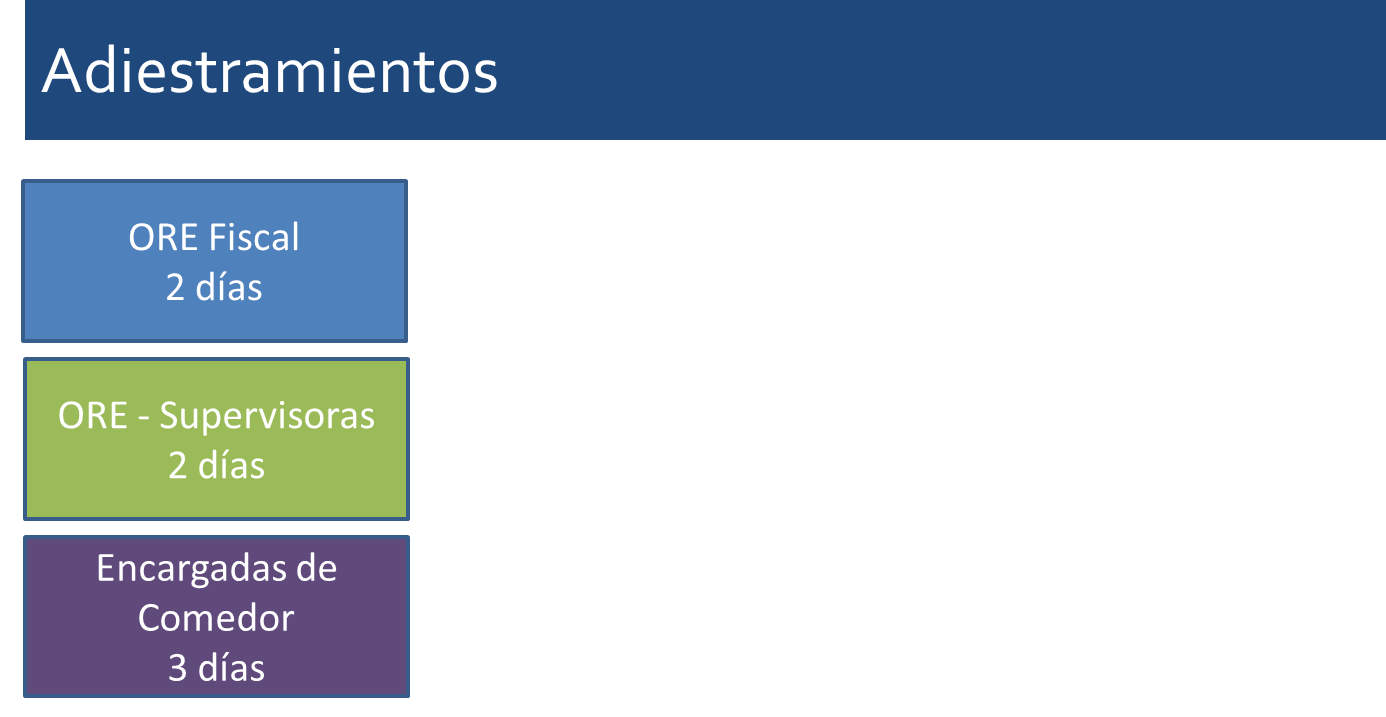 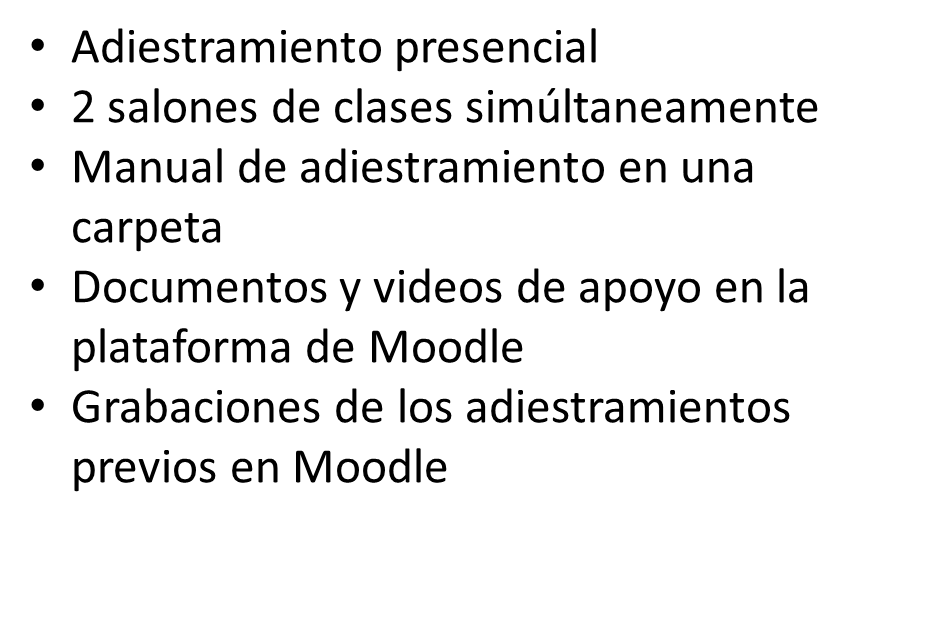 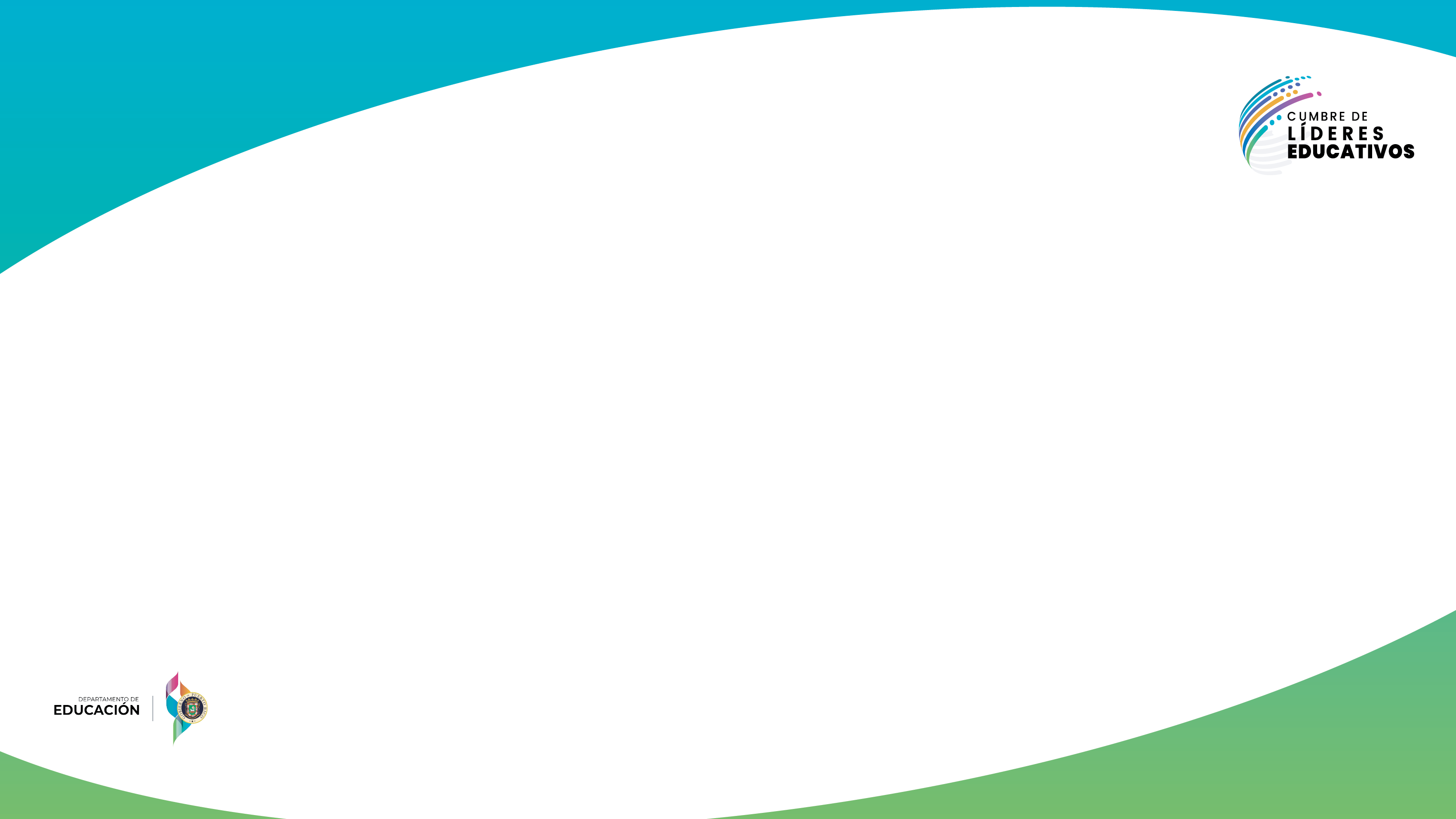 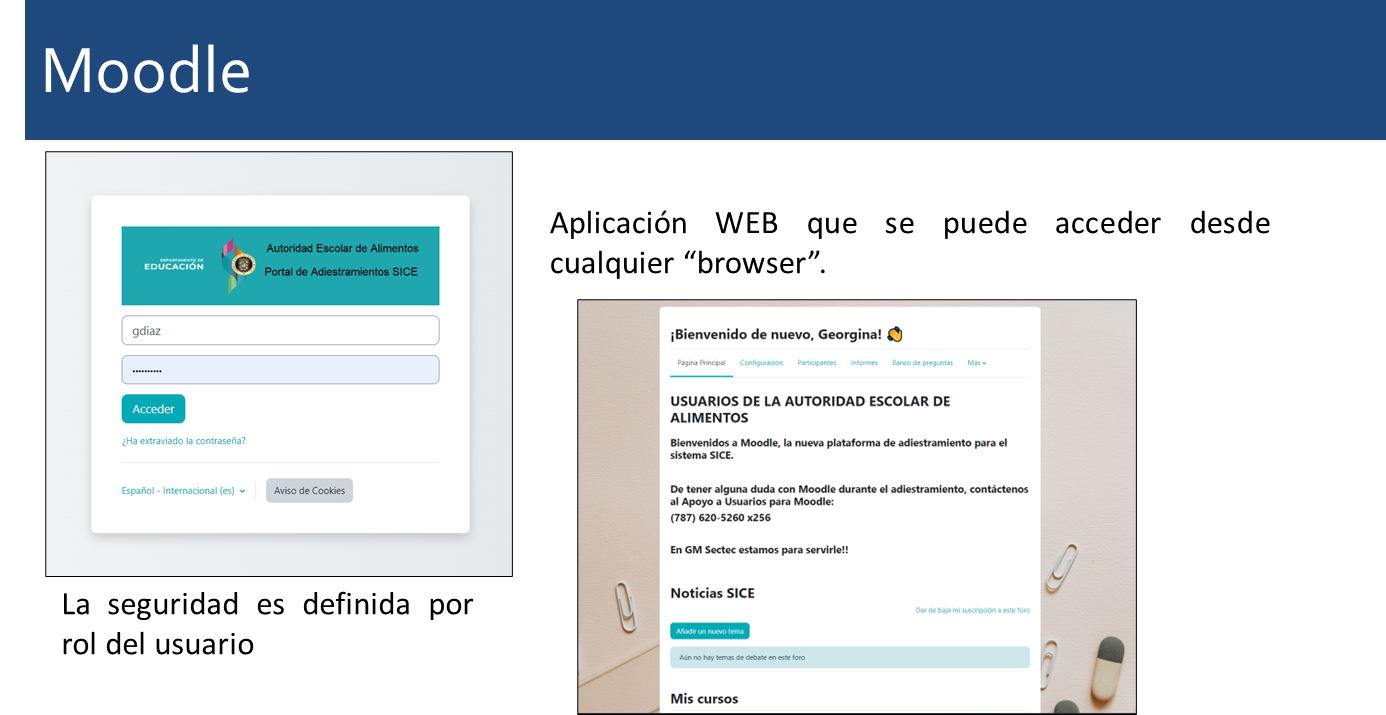 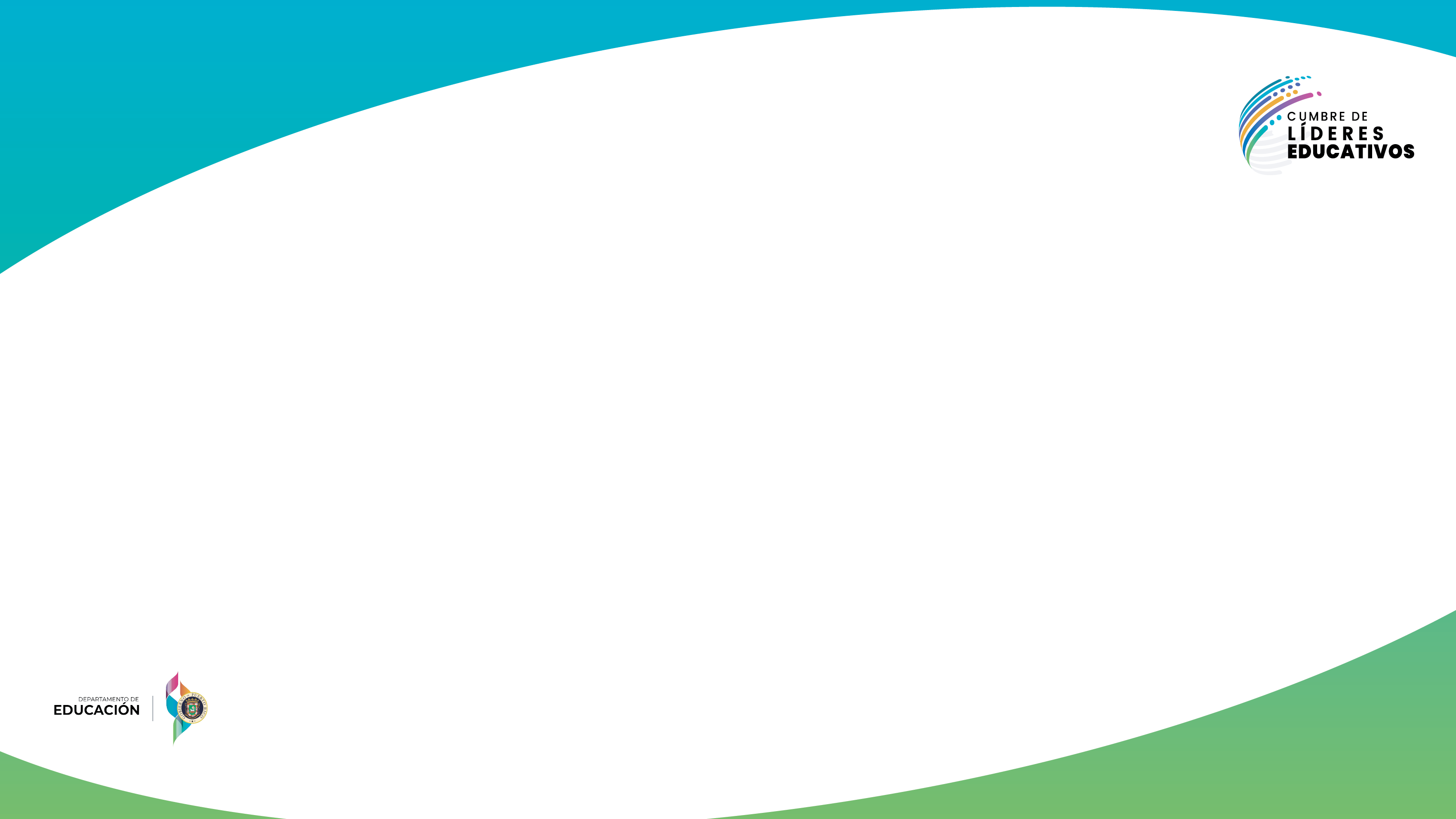 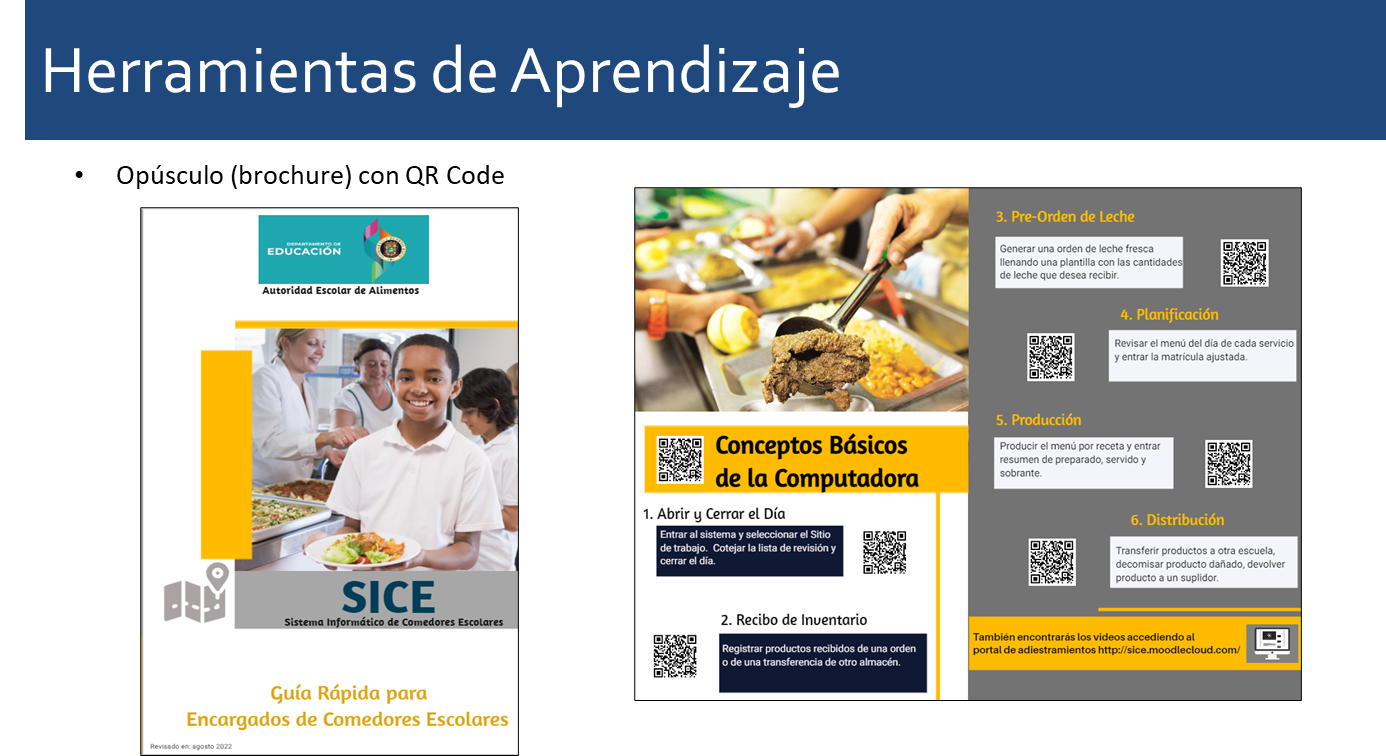 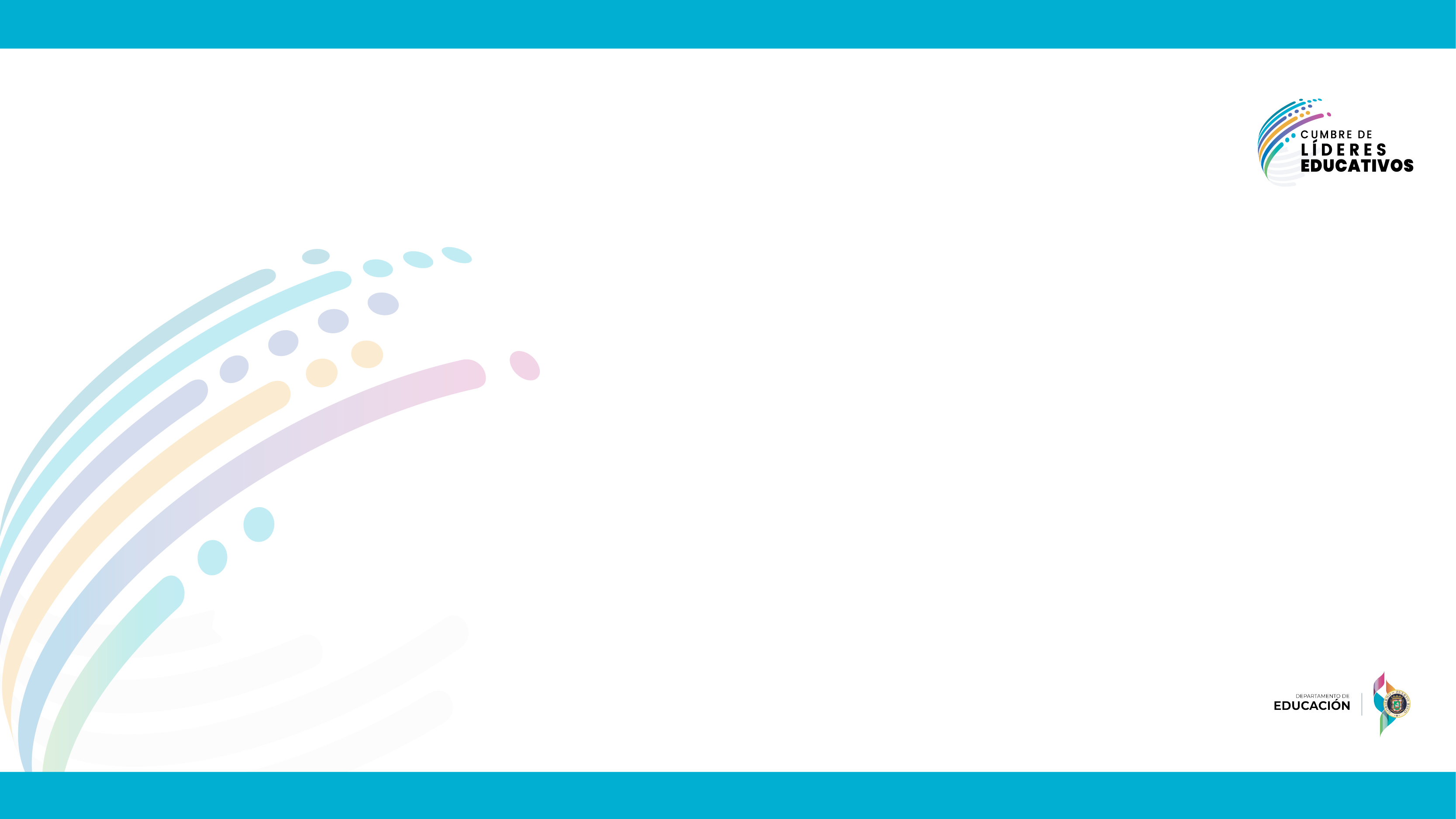 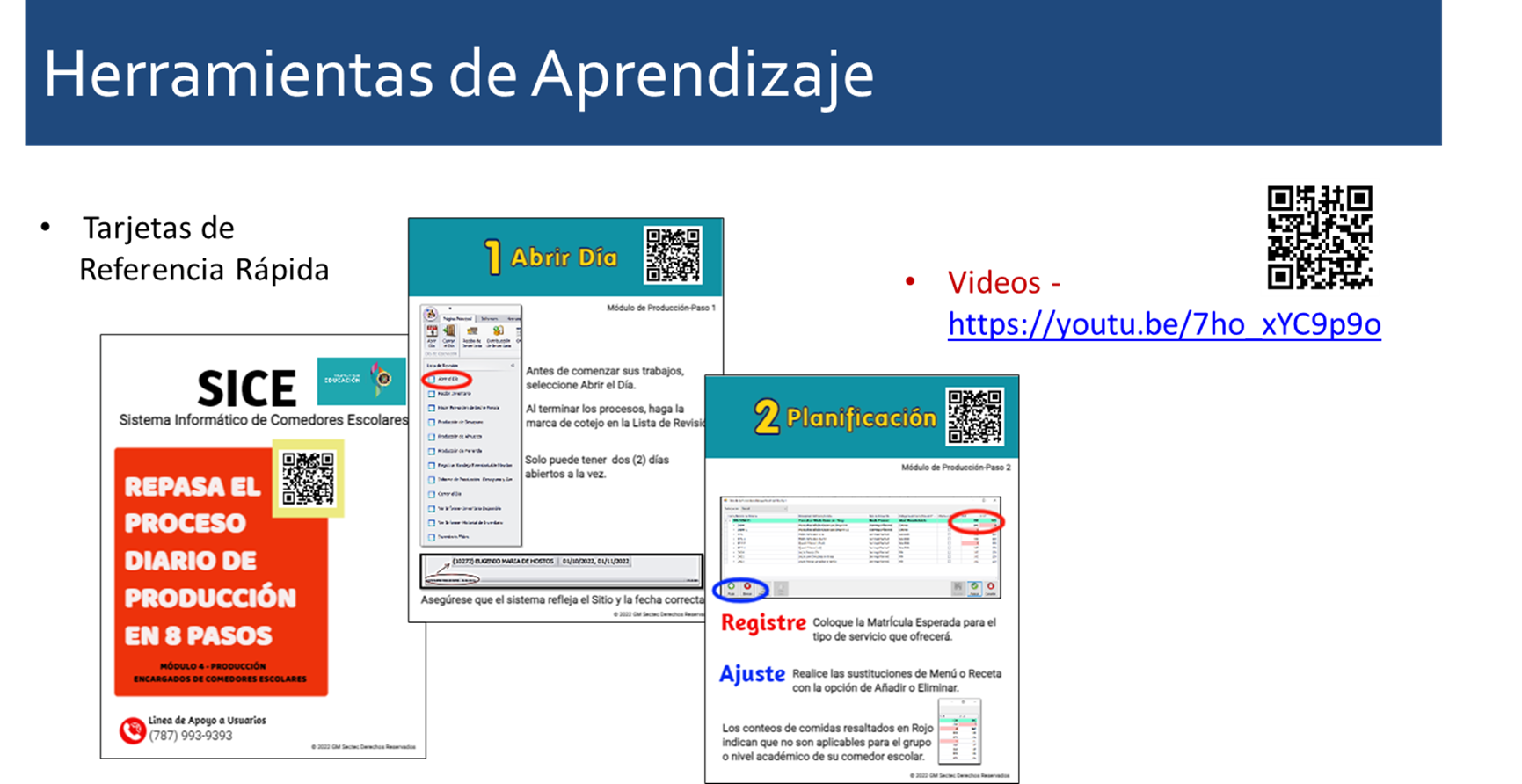 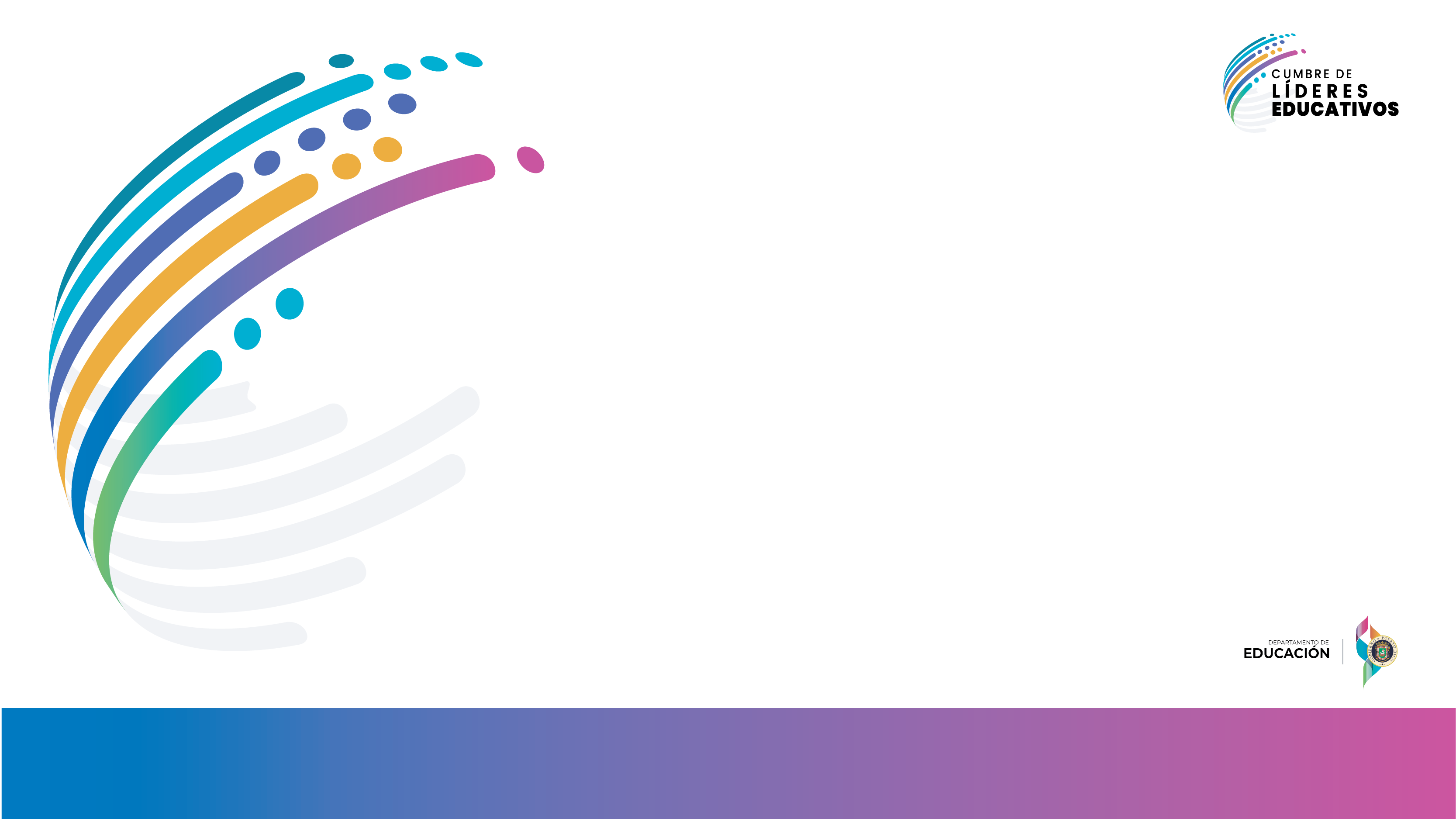 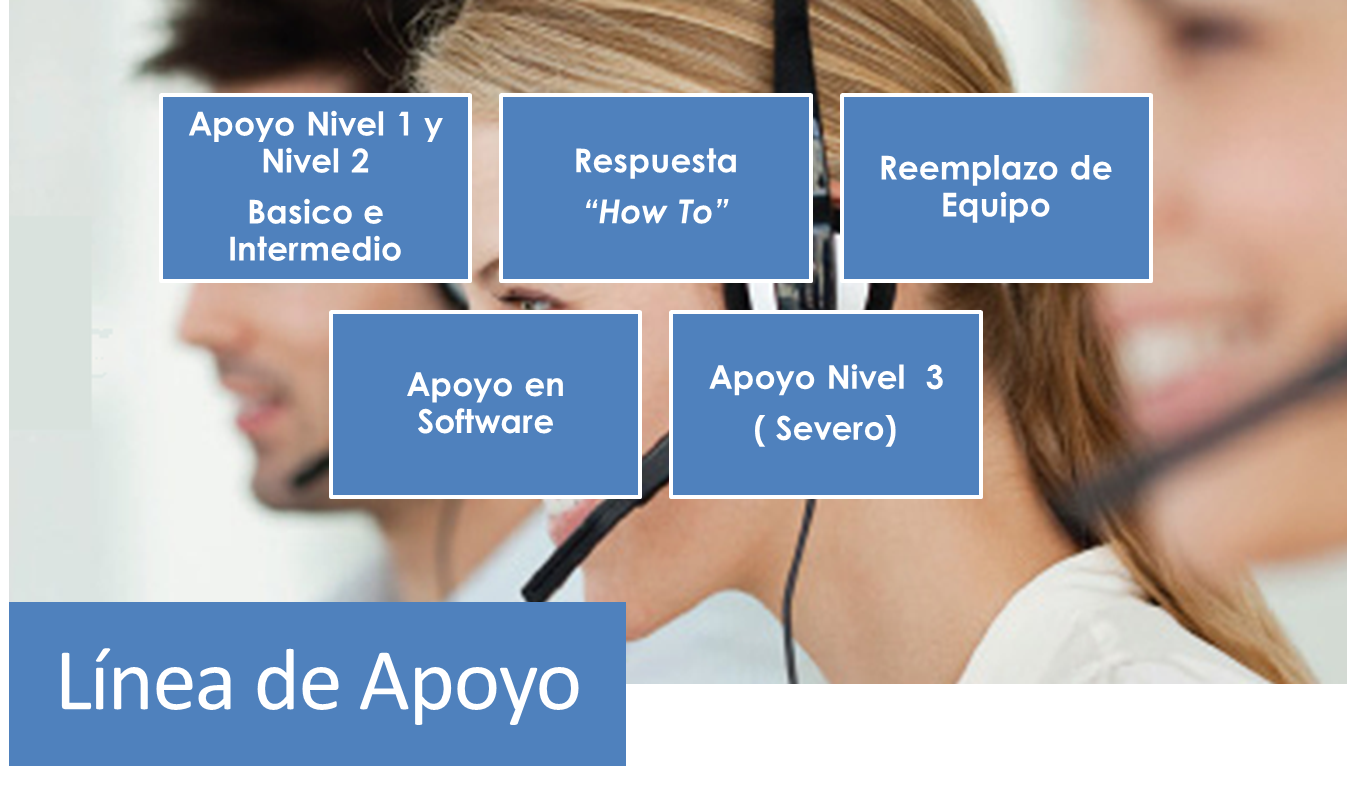 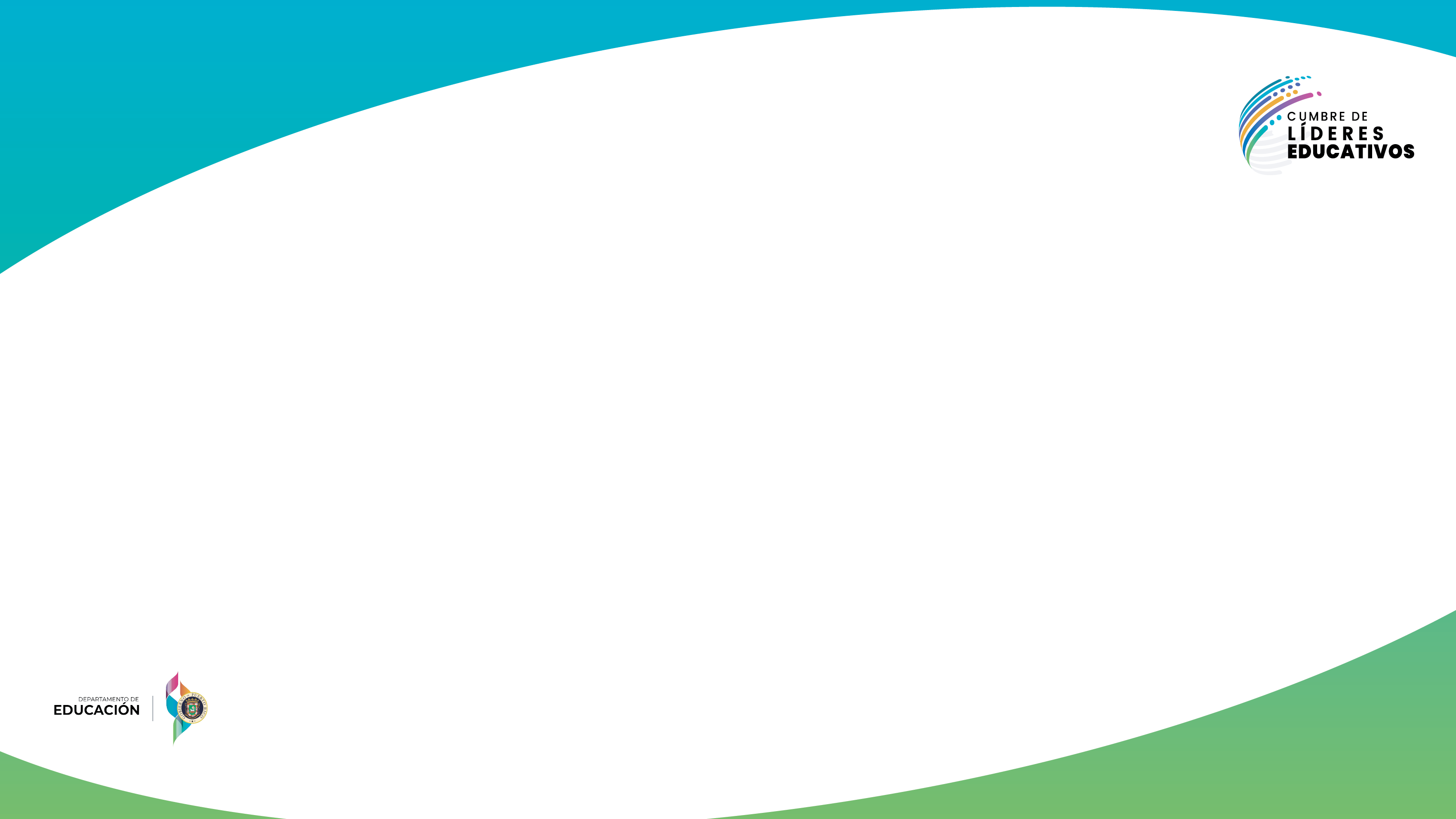 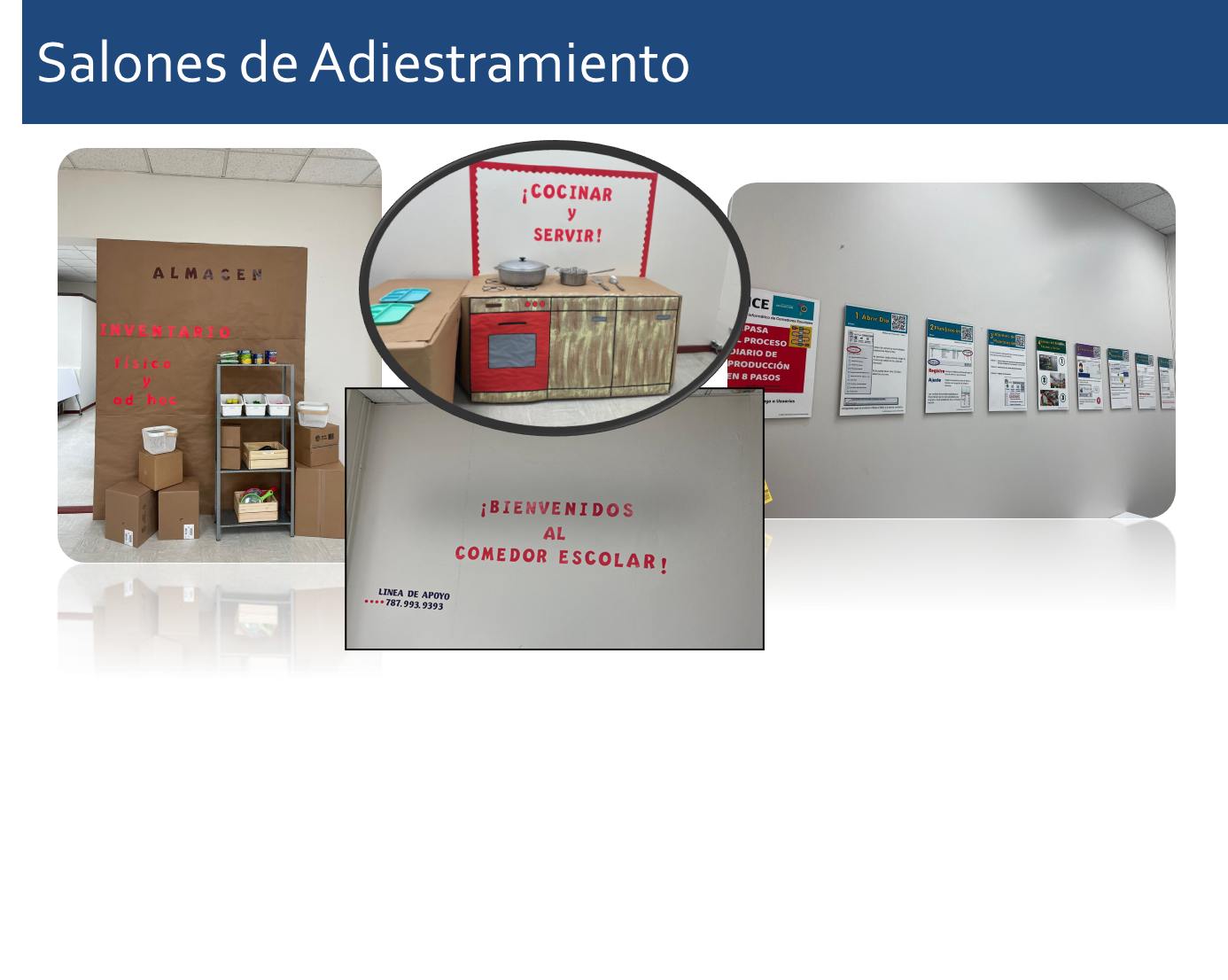 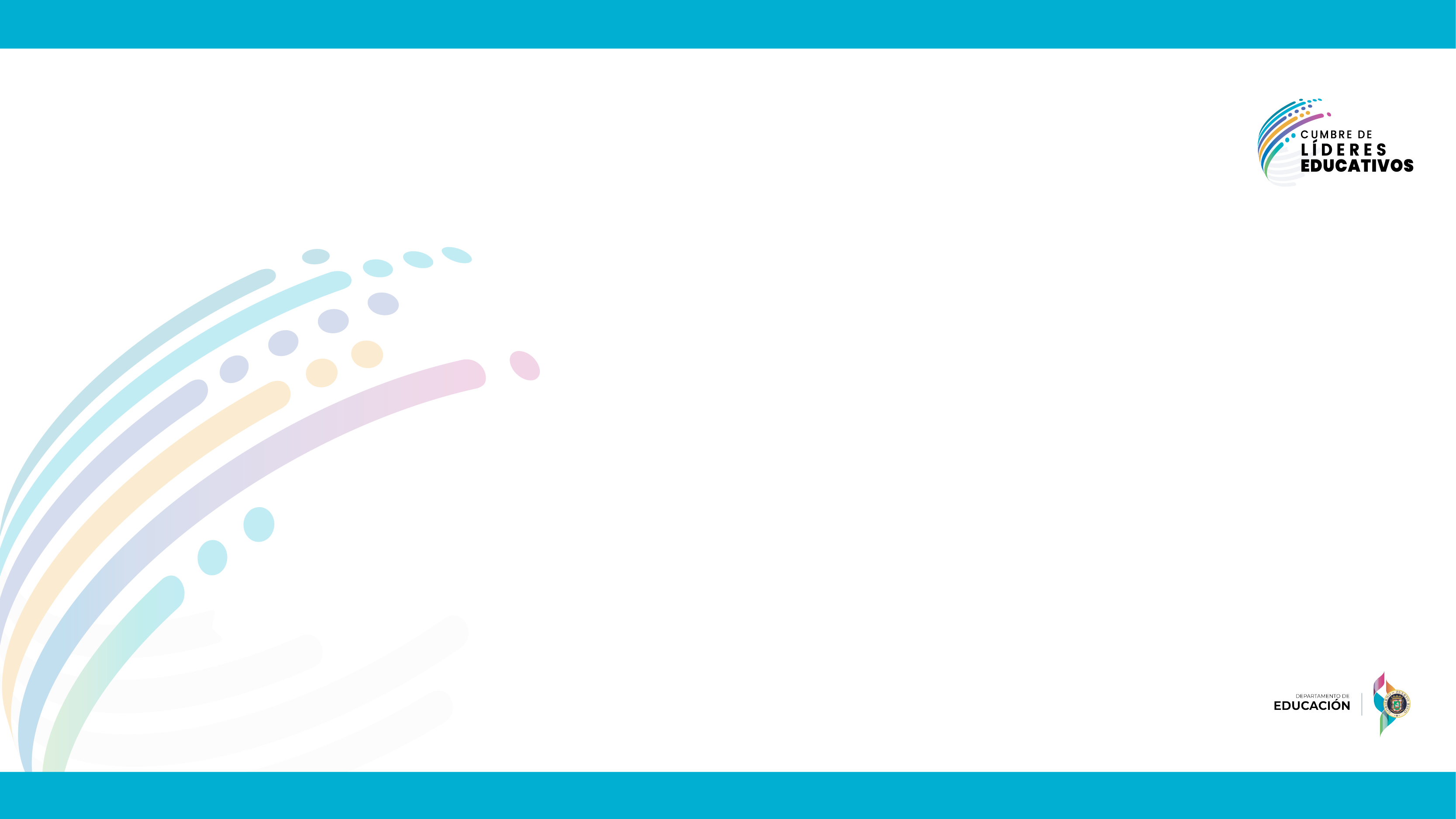 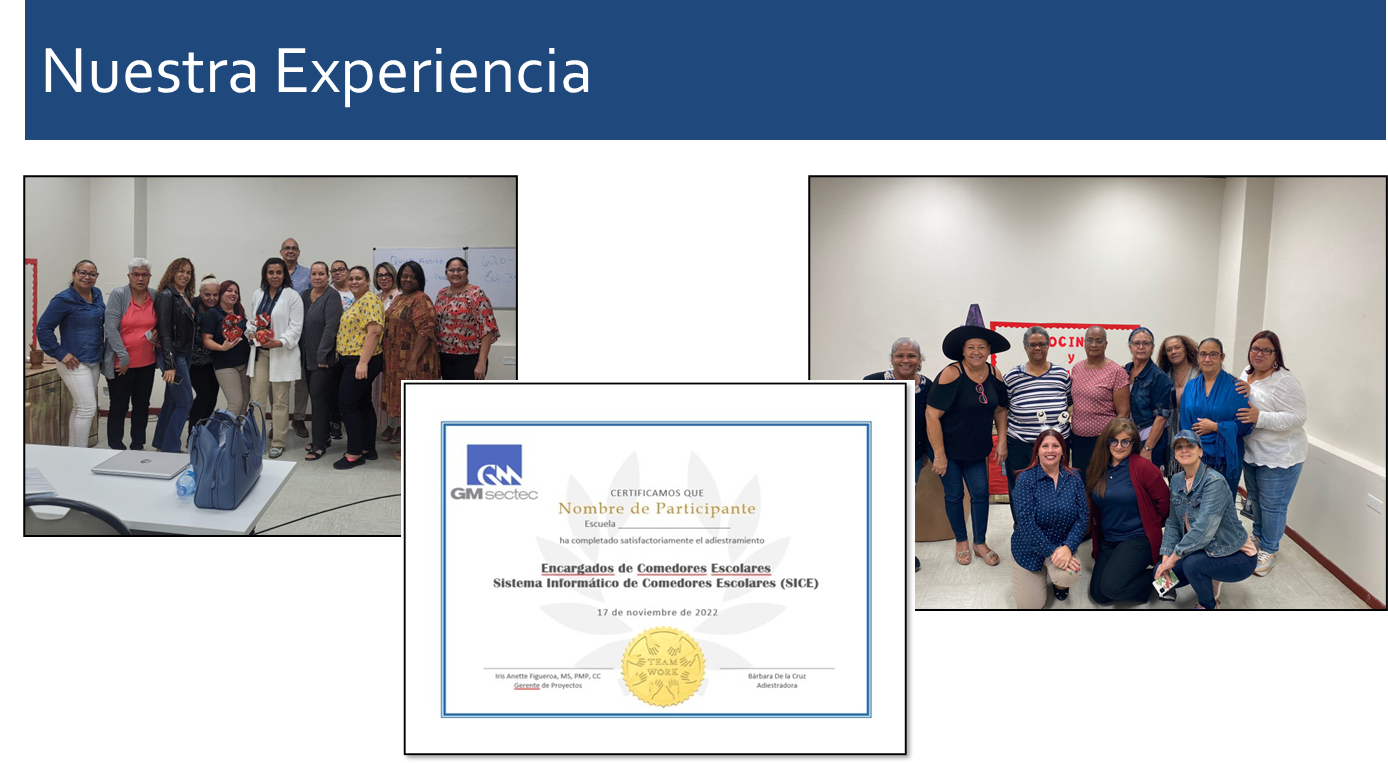 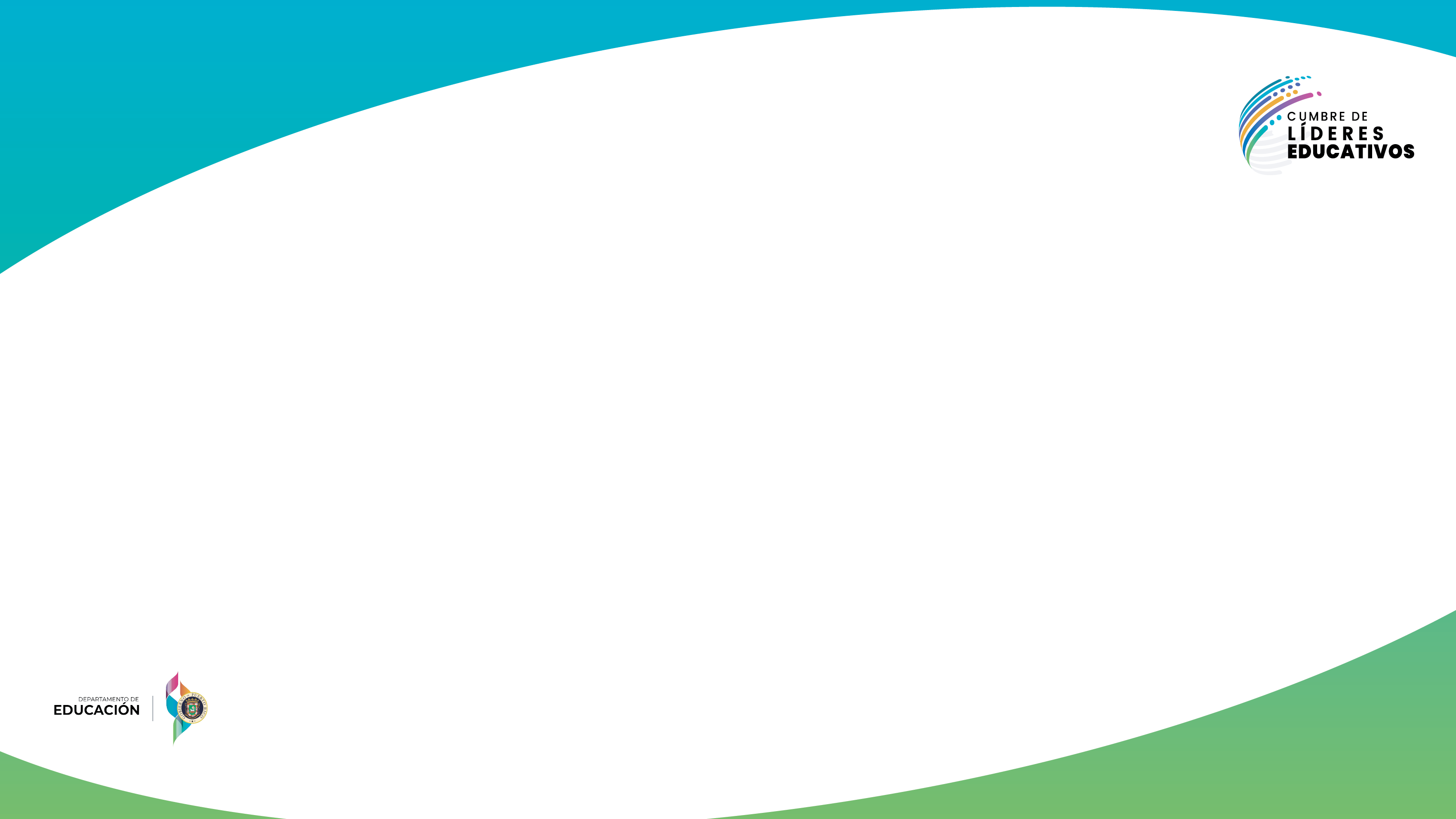 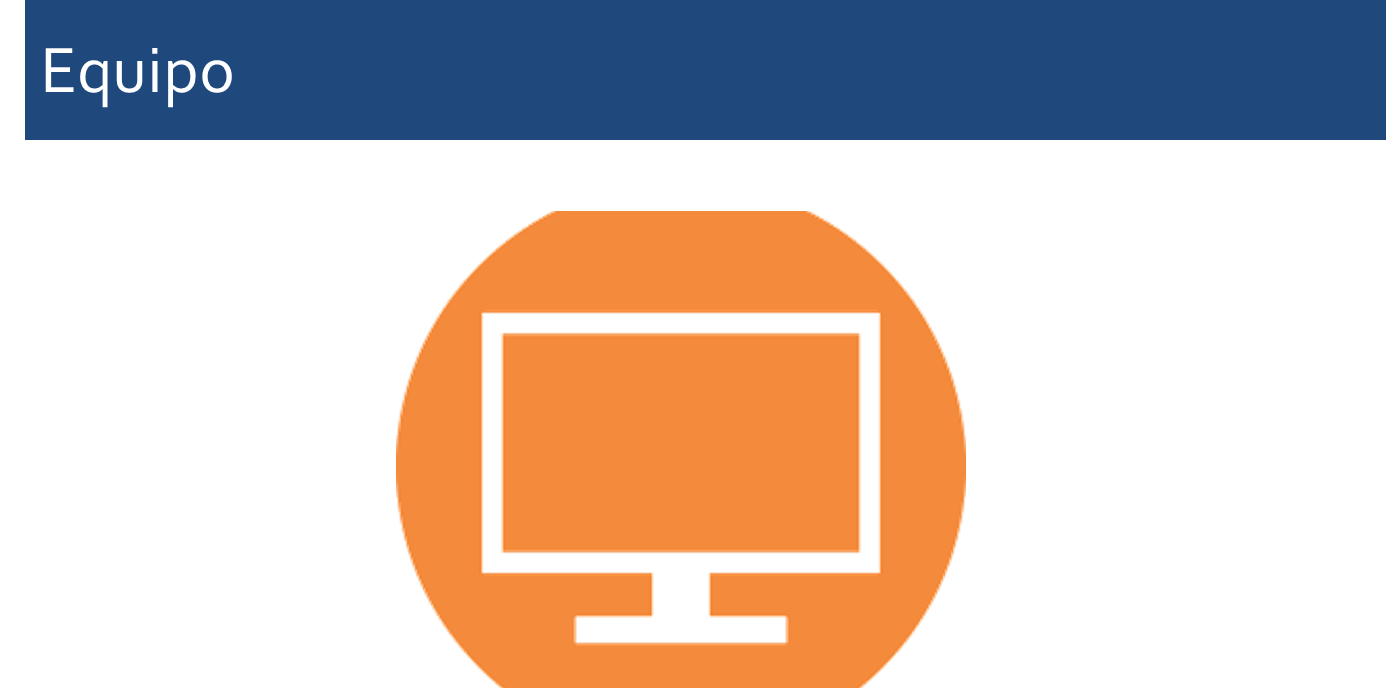 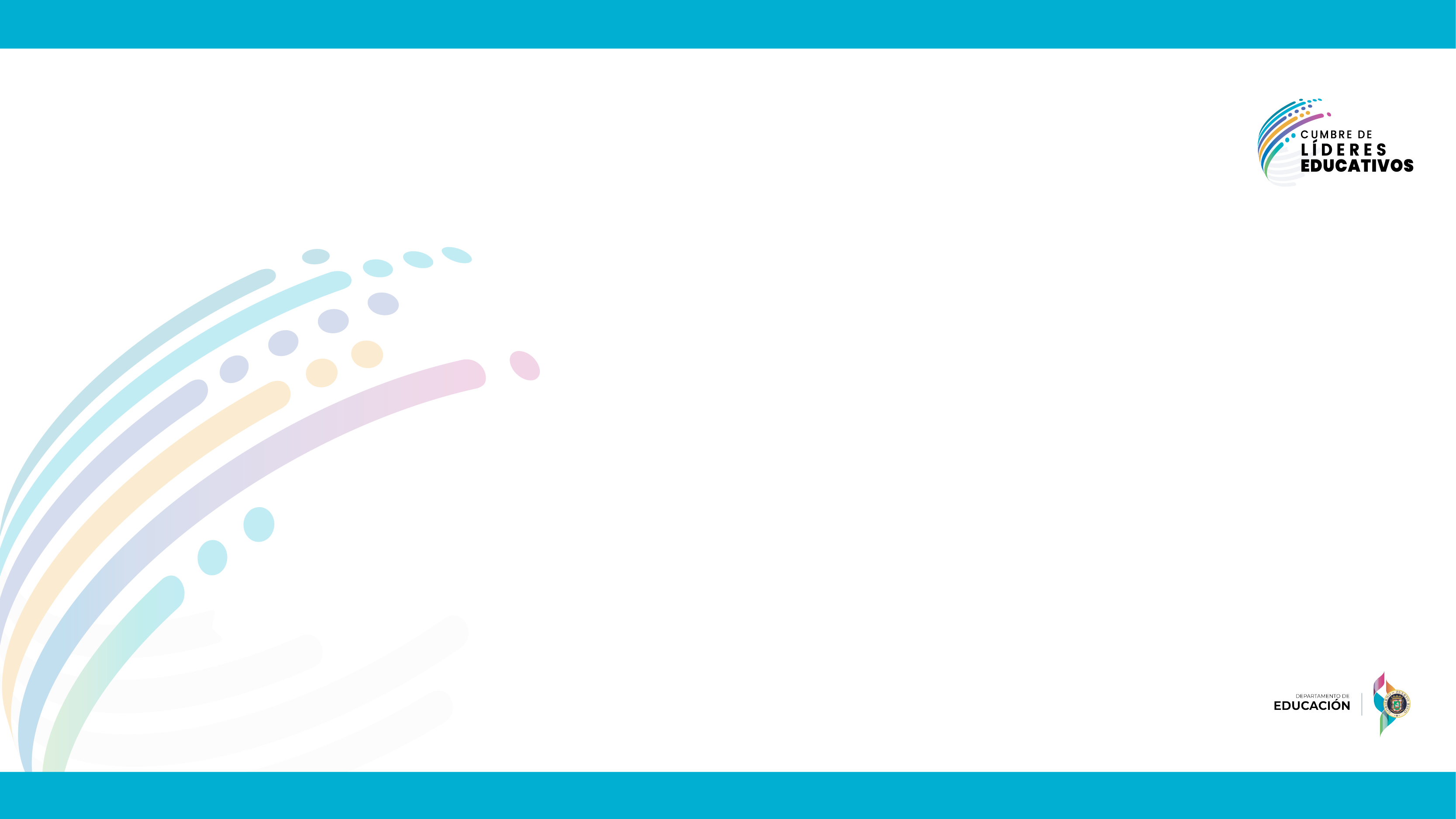 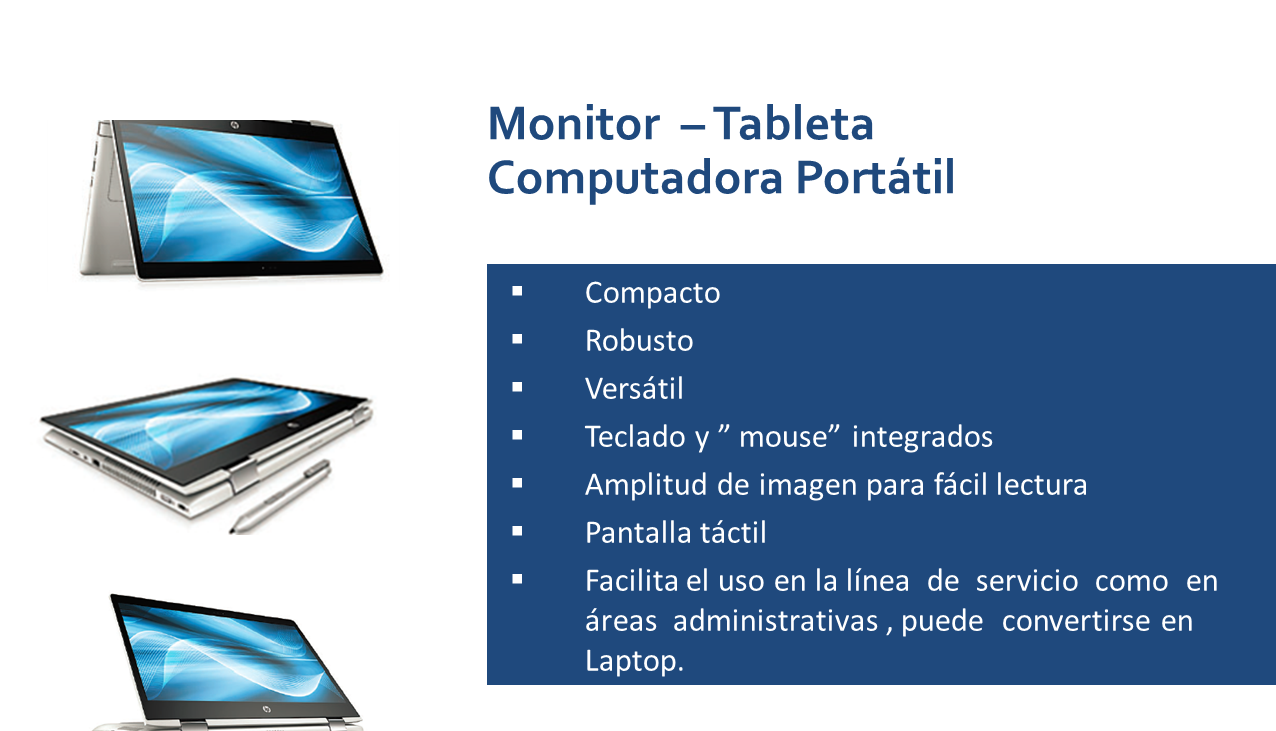 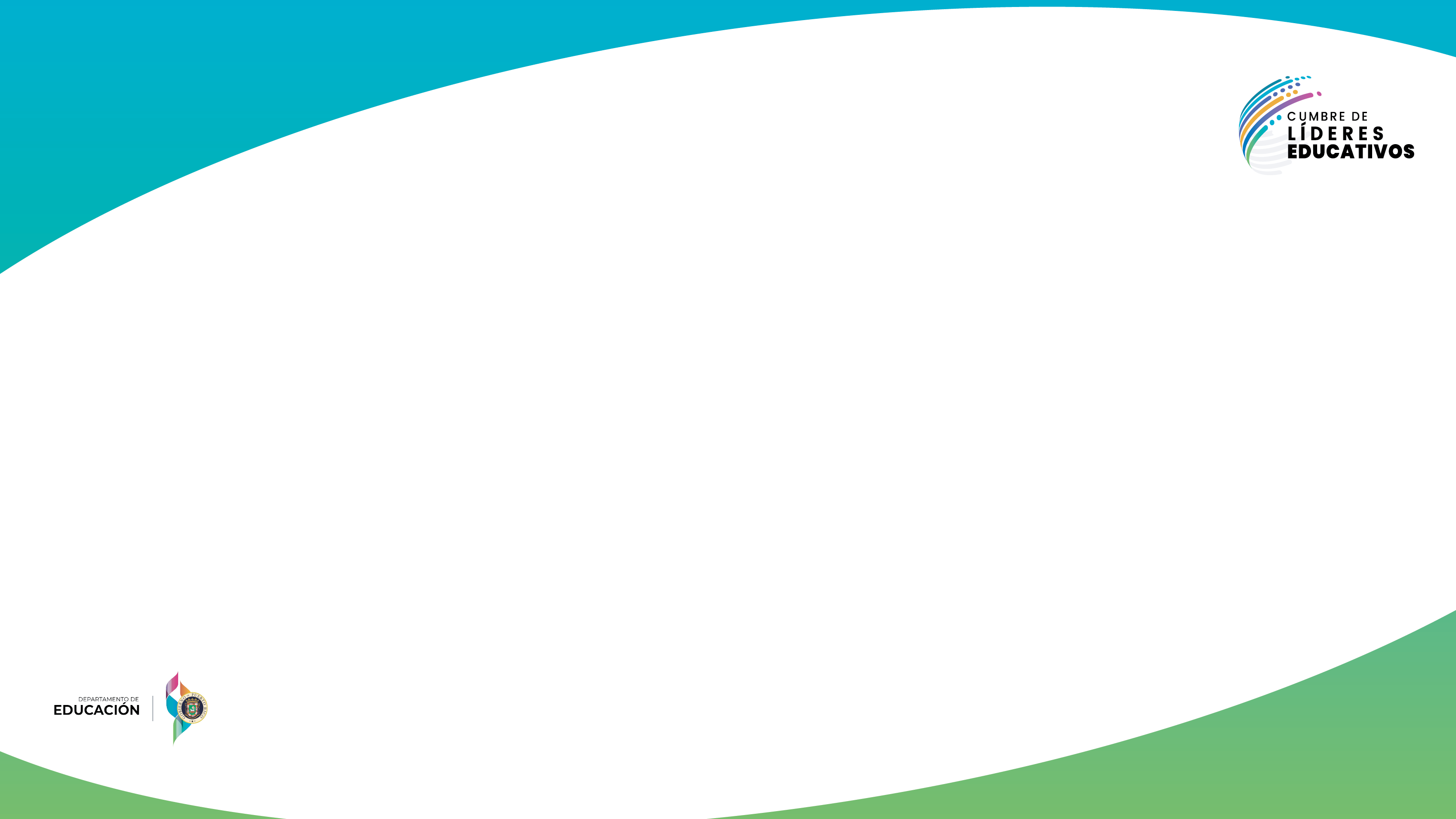 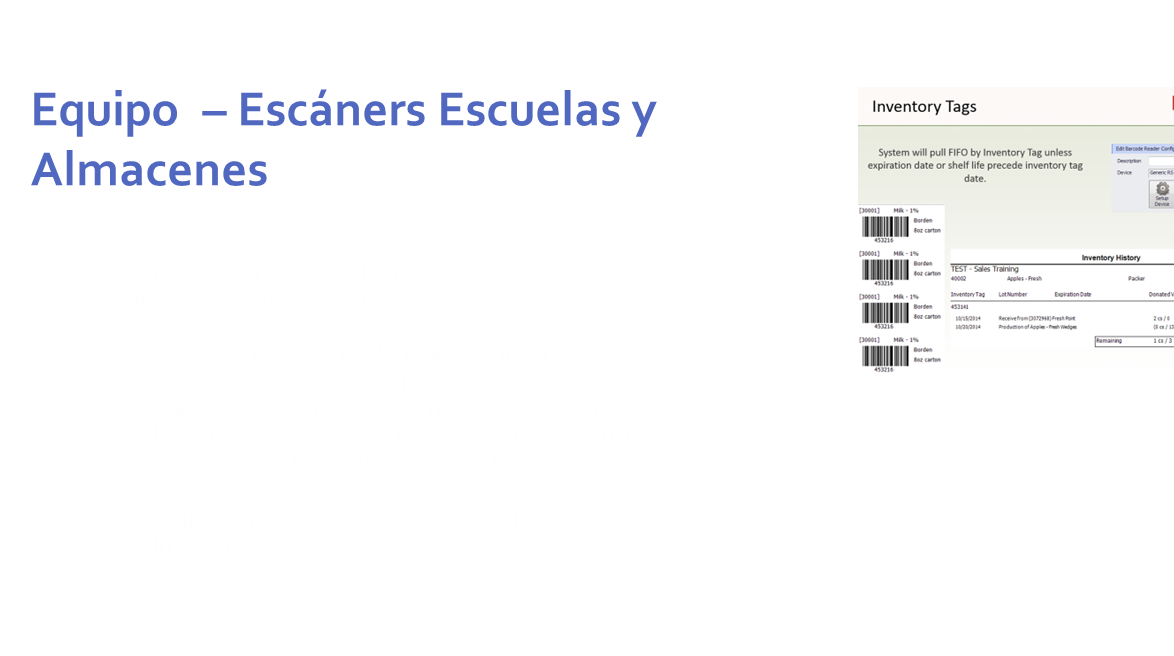 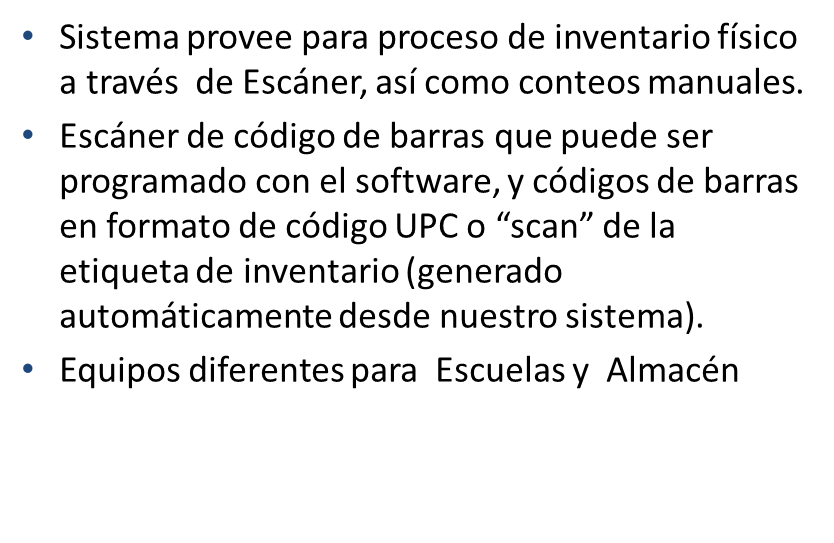 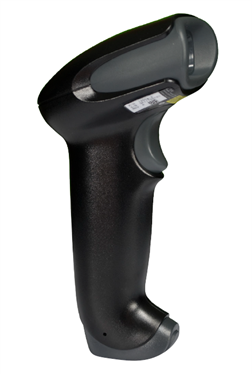 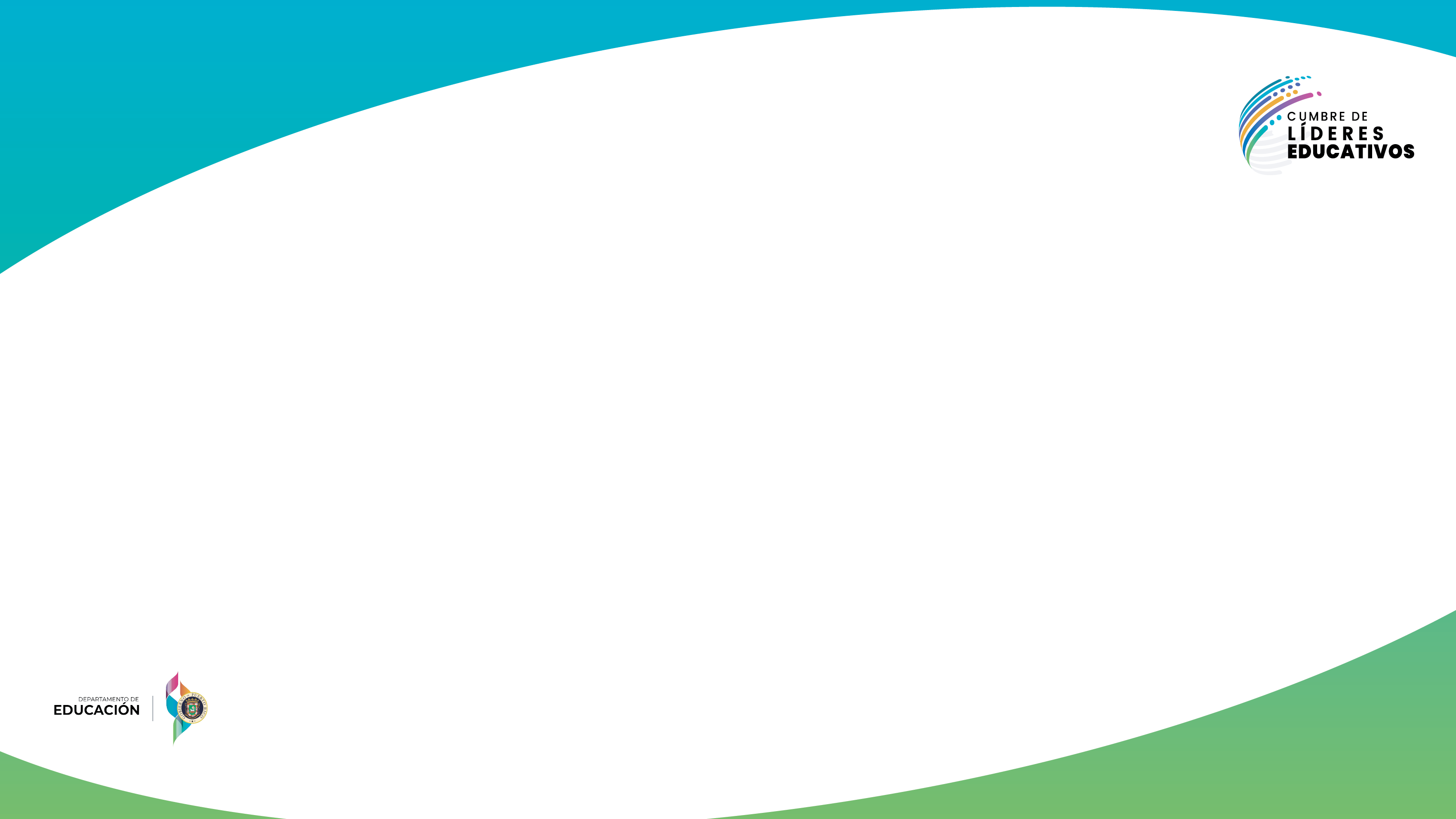 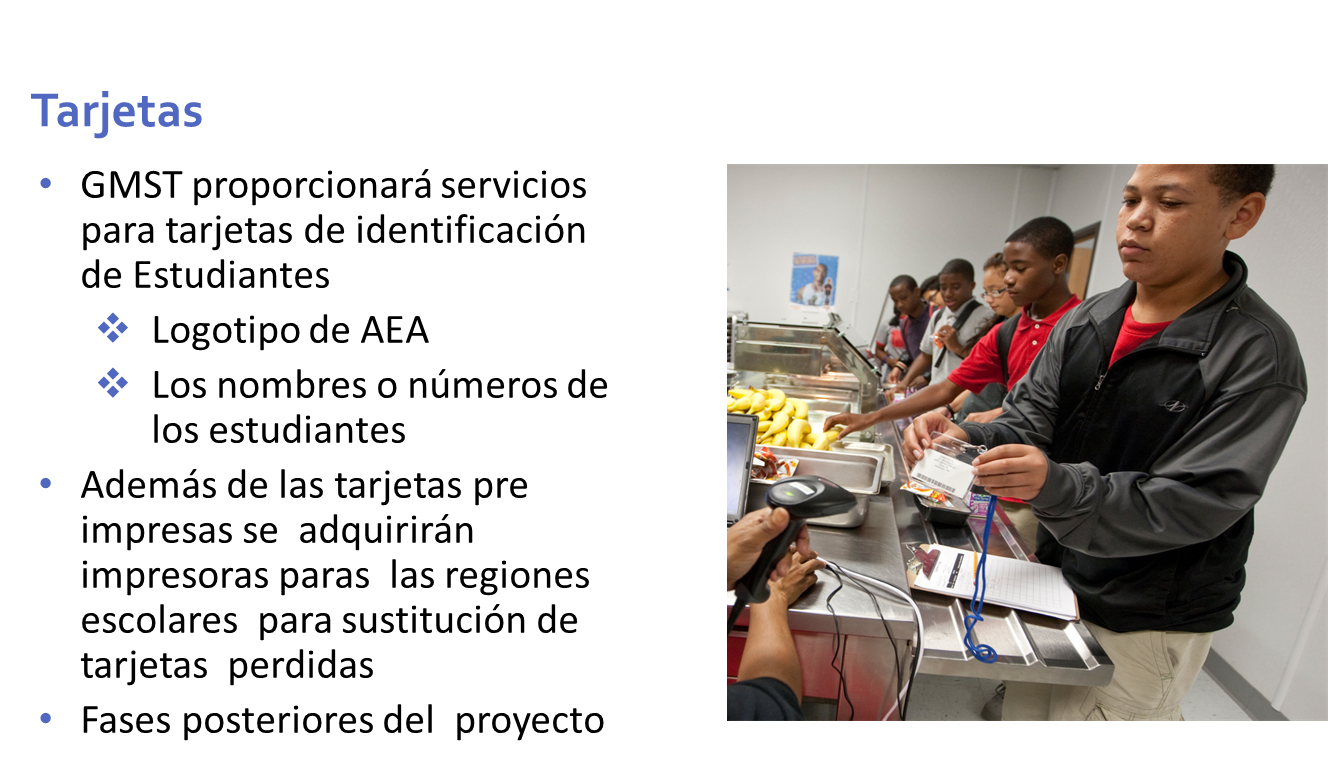 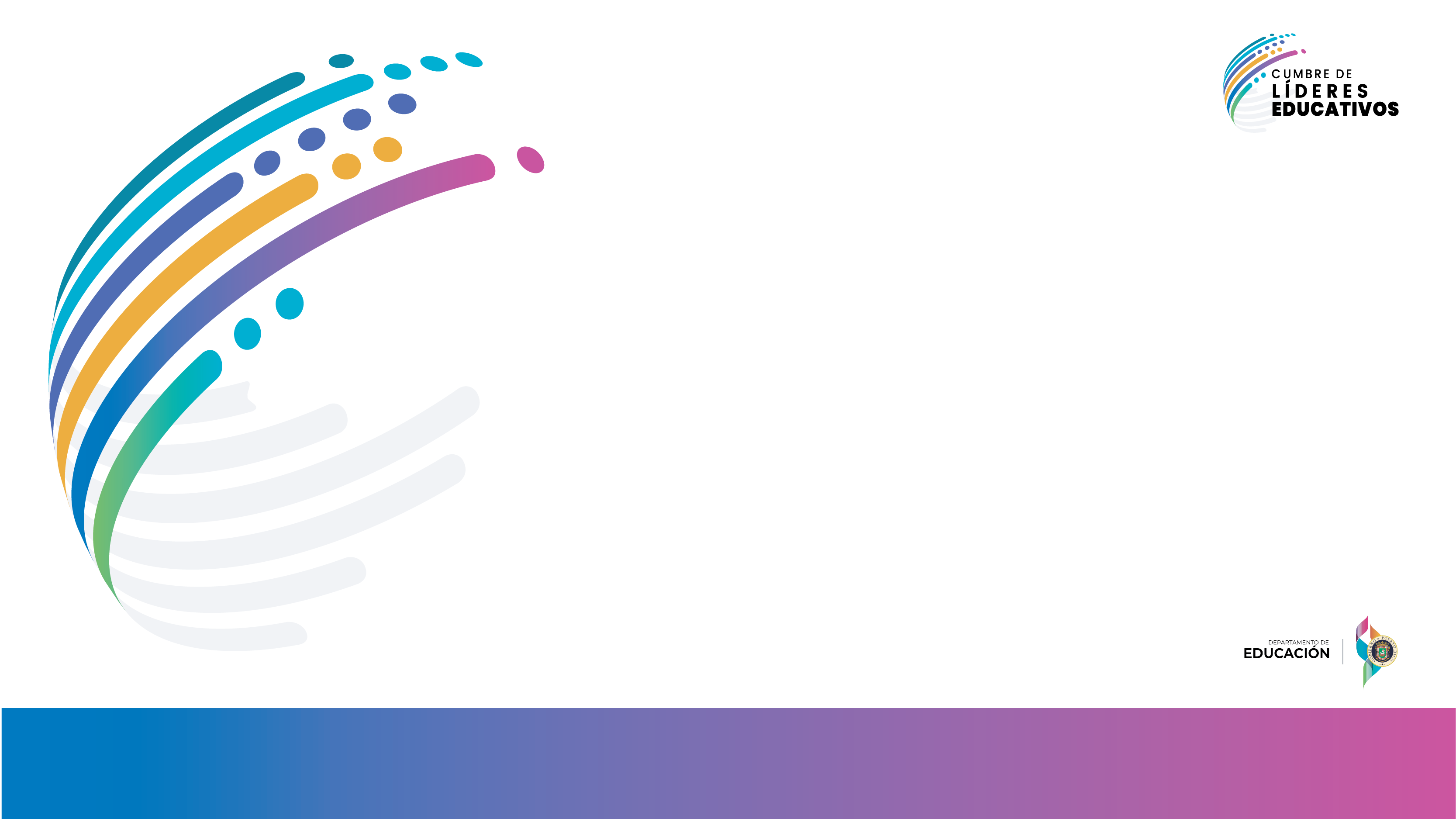 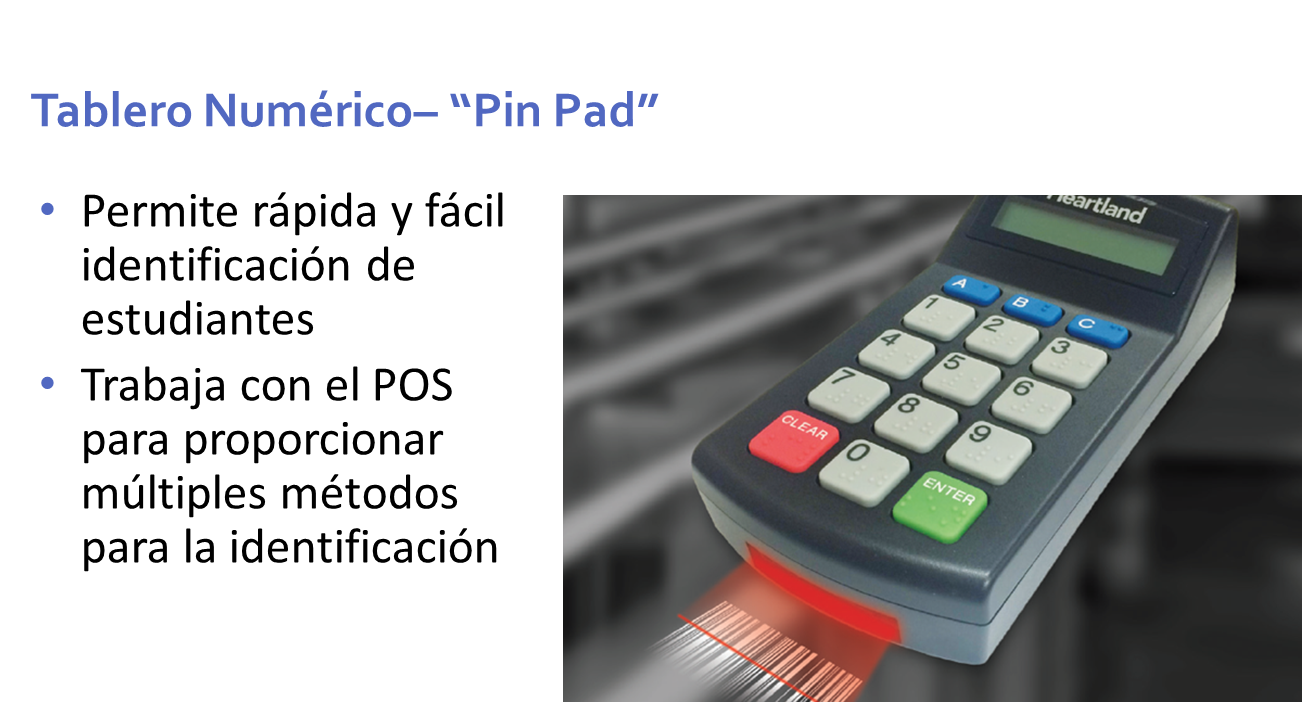 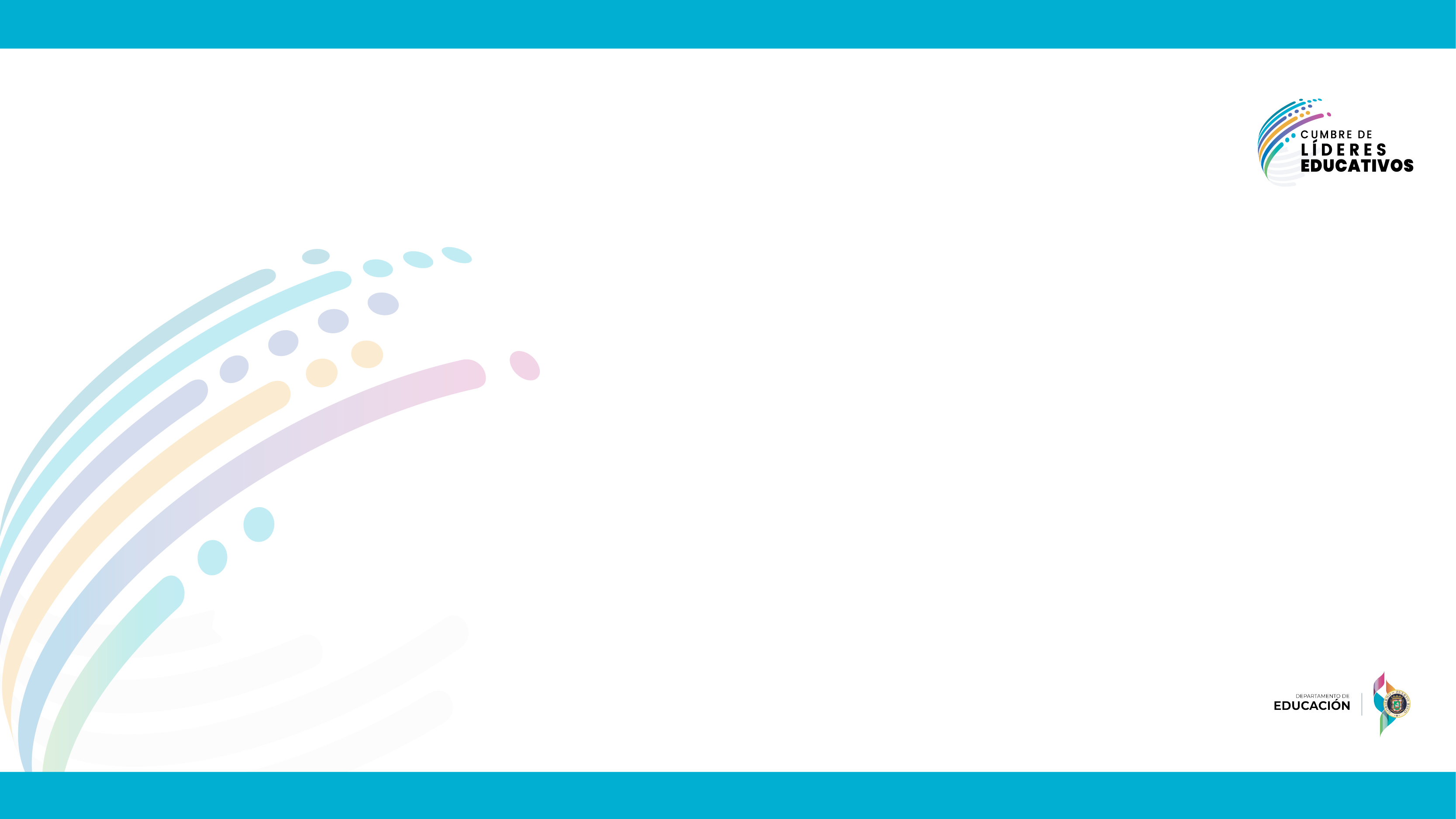 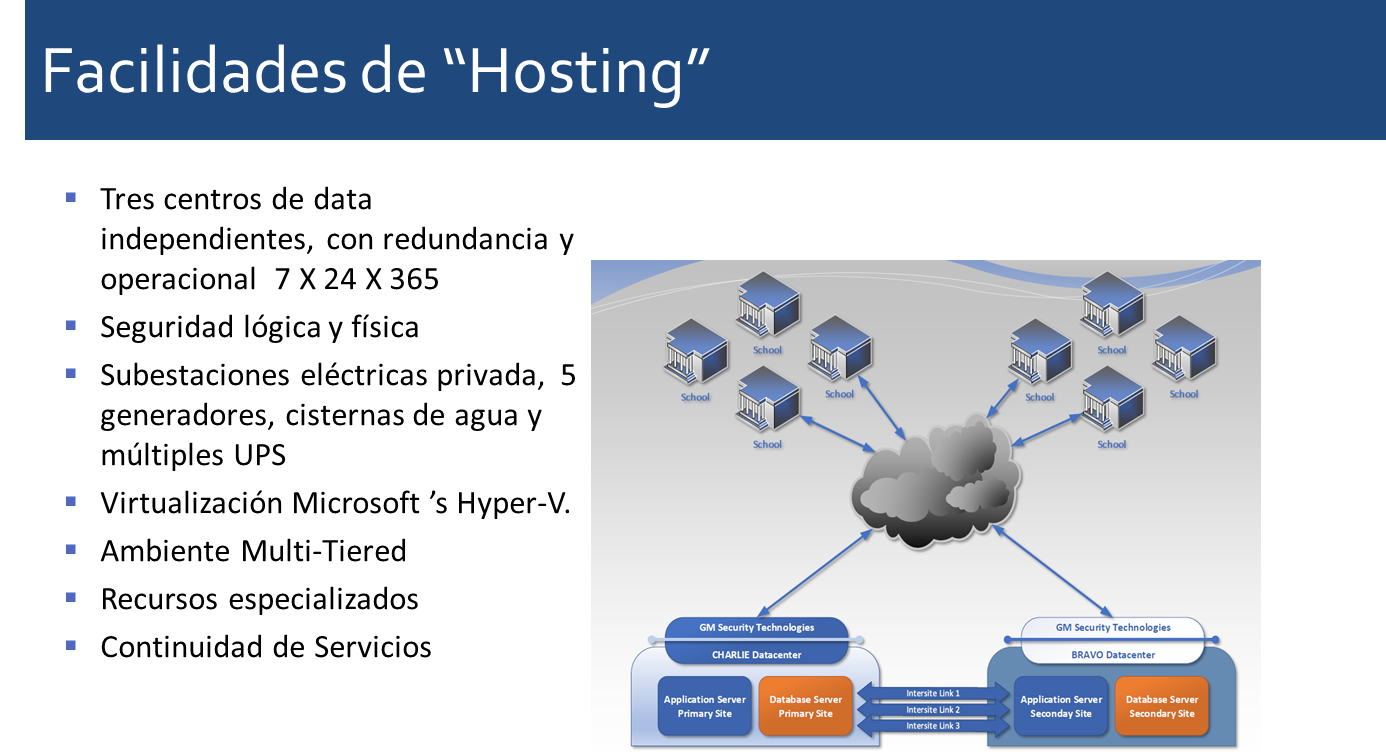 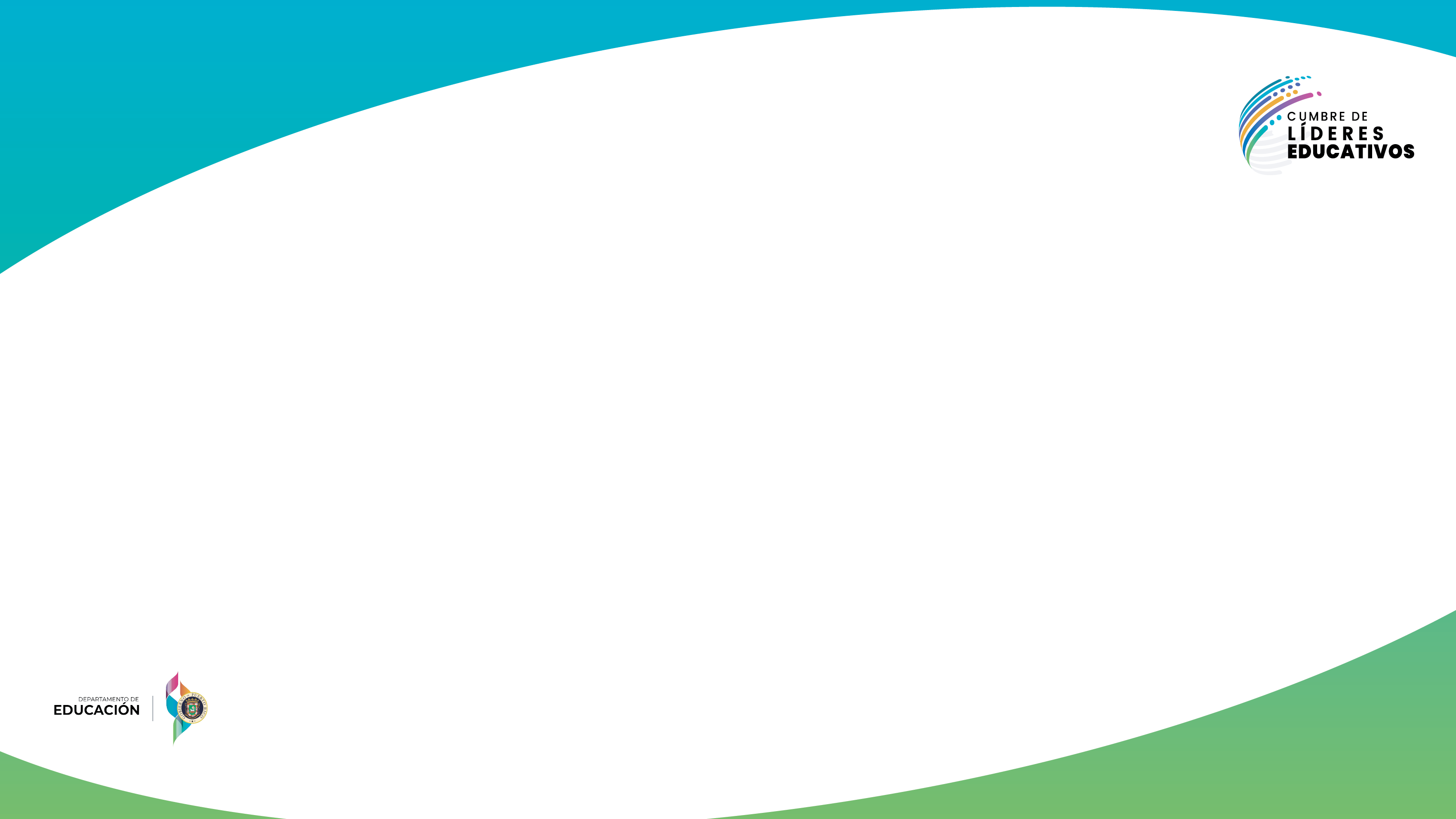 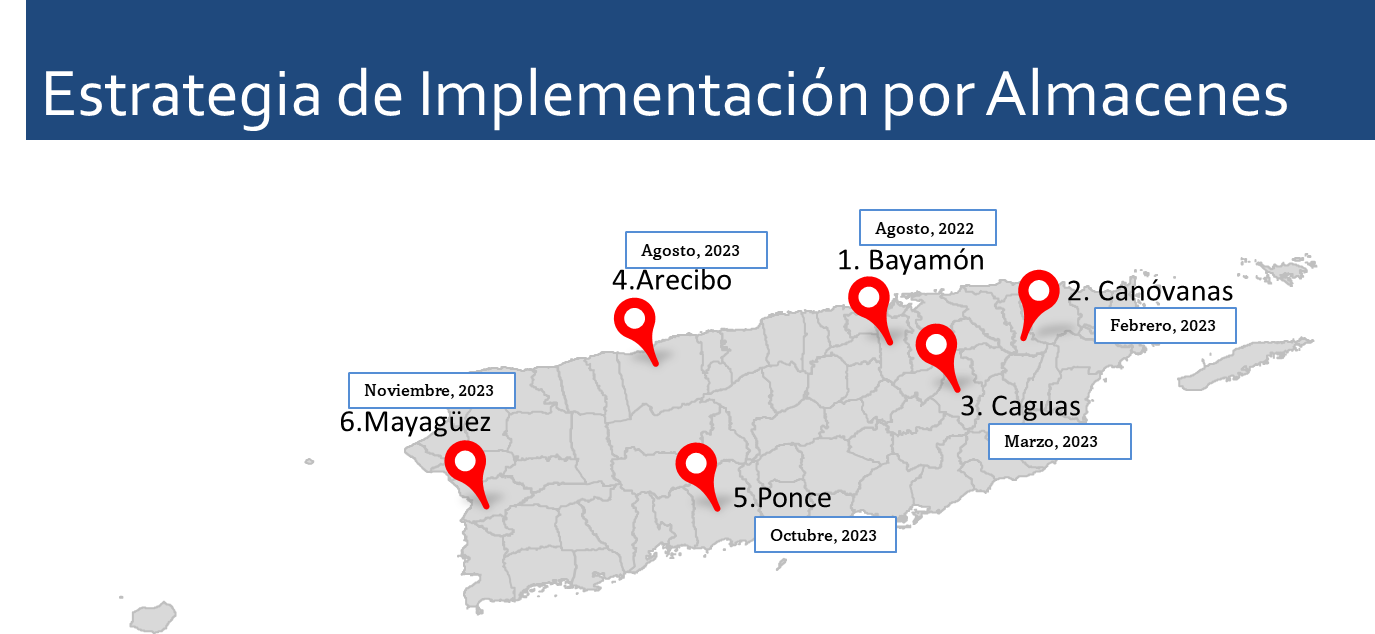 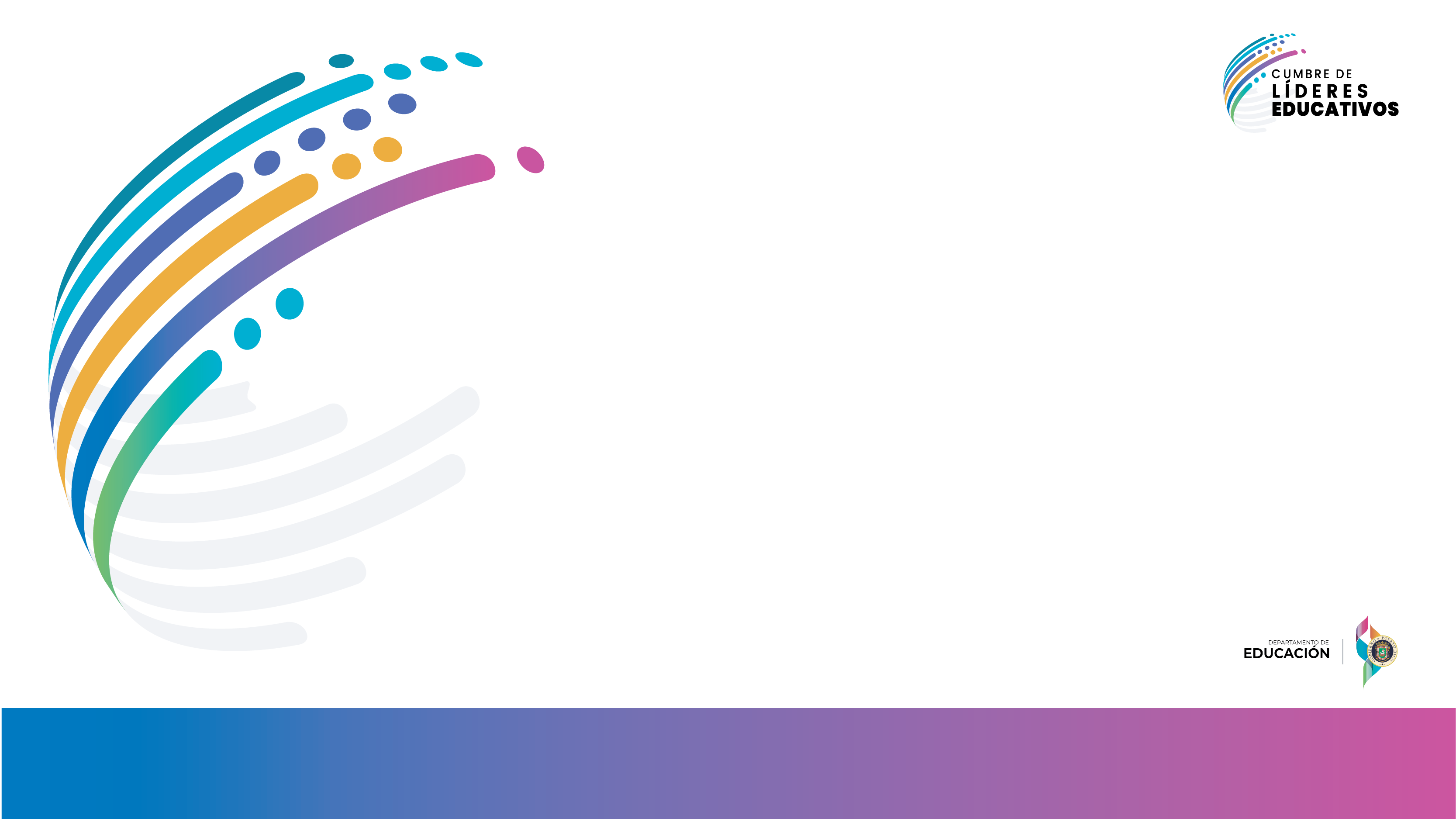 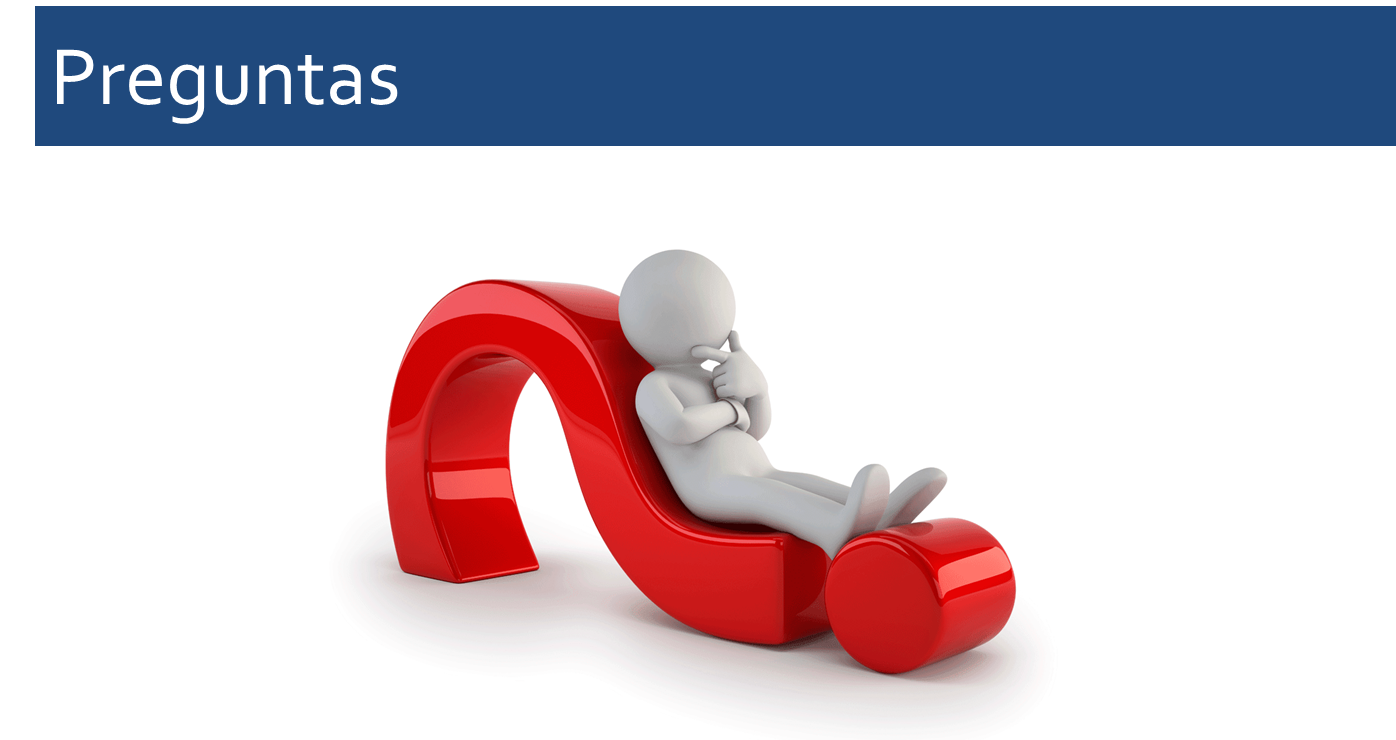 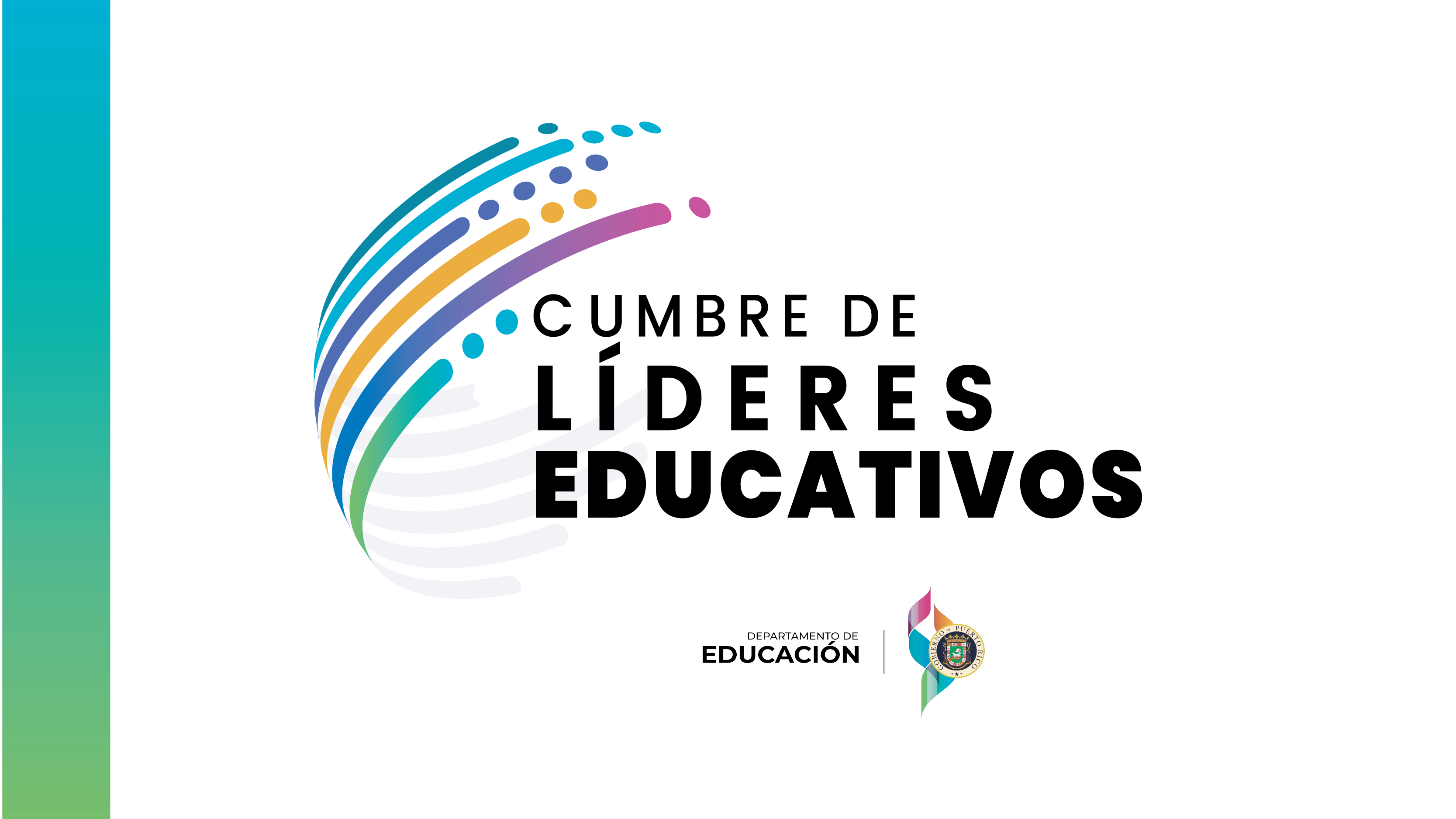